Welcome to the AP Chemistry Exam Review
Unit 1: Stoichiometry (moles), Atomic Structure, Periodic Table
Unit 2: Bonding
Unit 3: IMF and Matter
Unit 4: Net Ionic equations
Unit 5: Kinetics (rates)
Unit 6: Heat 
Unit 7: equilibrium
Unit 8: Acids and Bases
Unit 9: Thermo and electro (redox)
Kristen Drury
William Floyd High School
Unit 1 Stoichiometry
Stoichiometry
The Mole represents 6.02x1023 particles such as atoms and molecules.

Molar Mass (aka gram formula mass or molecular mass) is the mass of one mole of a substance. 
Element’s molar masses are reported on the periodic table.
Molar Mass Examples: Elements
What is the molar mass of iron?





What is the molar mass of copper?
55.85 g/mol
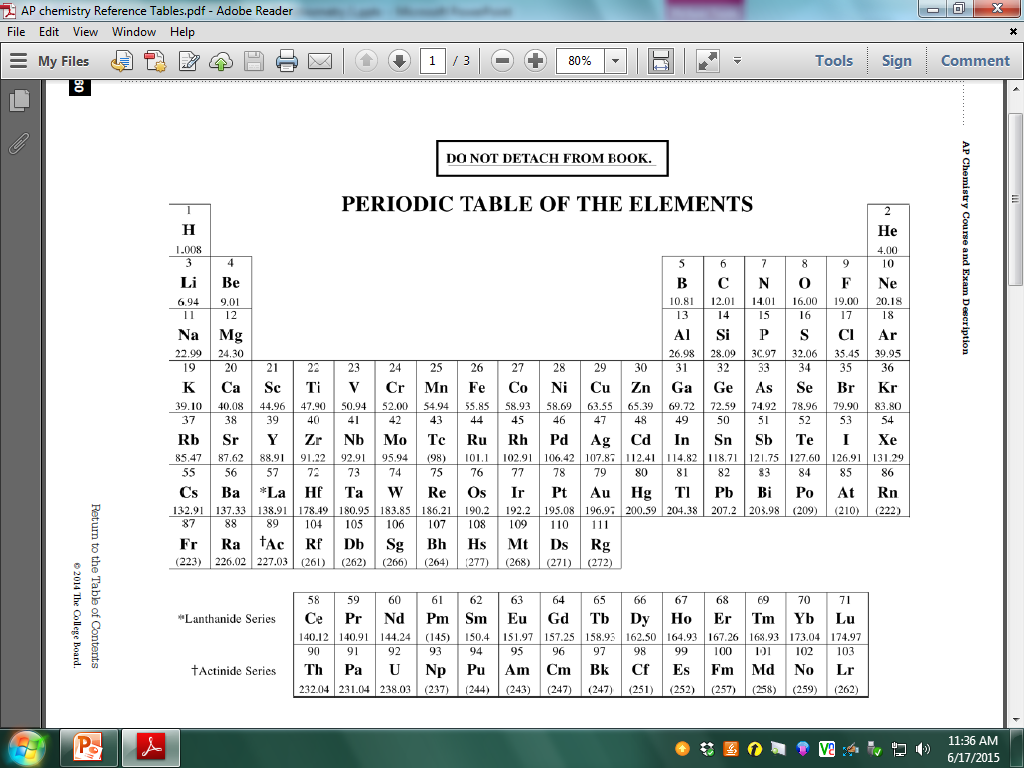 63.55 g/mol
Molar Mass Examples: Compounds
What is the molar mass of water?

	H2O = 2(1.008) + 16.00 = 
			18.016g/mol 


What is the gram-formula-mass of calcium chloride?
    		 CaCl2 = 40.1 + 2(35.5) = 
				111.1 g/mol
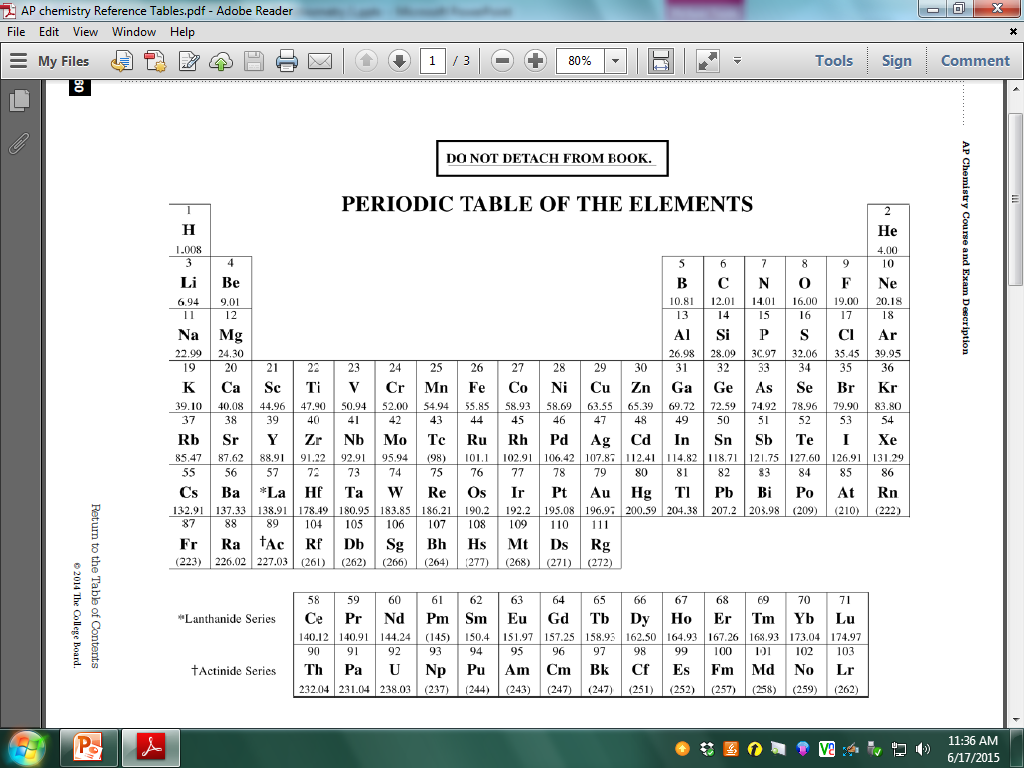 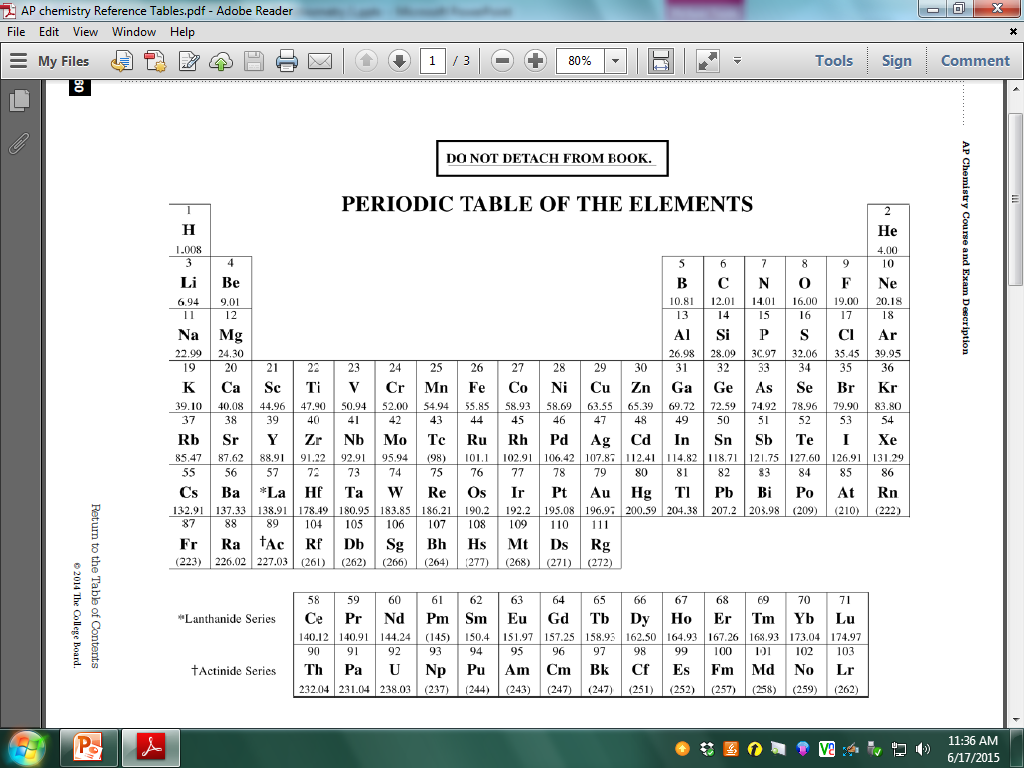 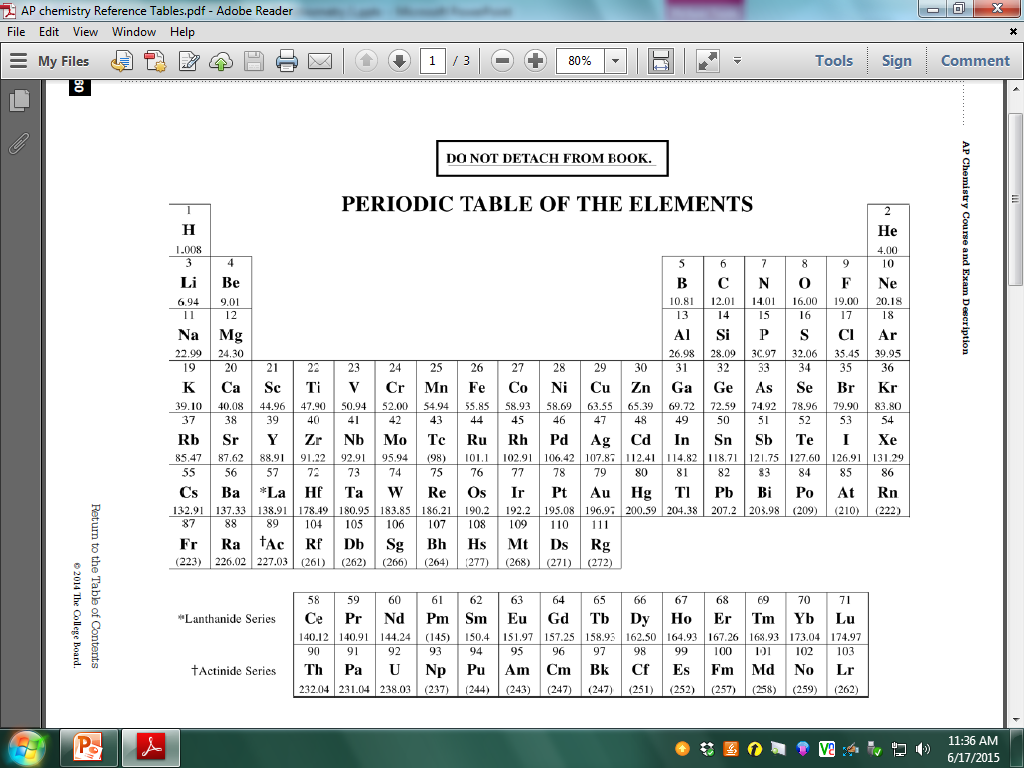 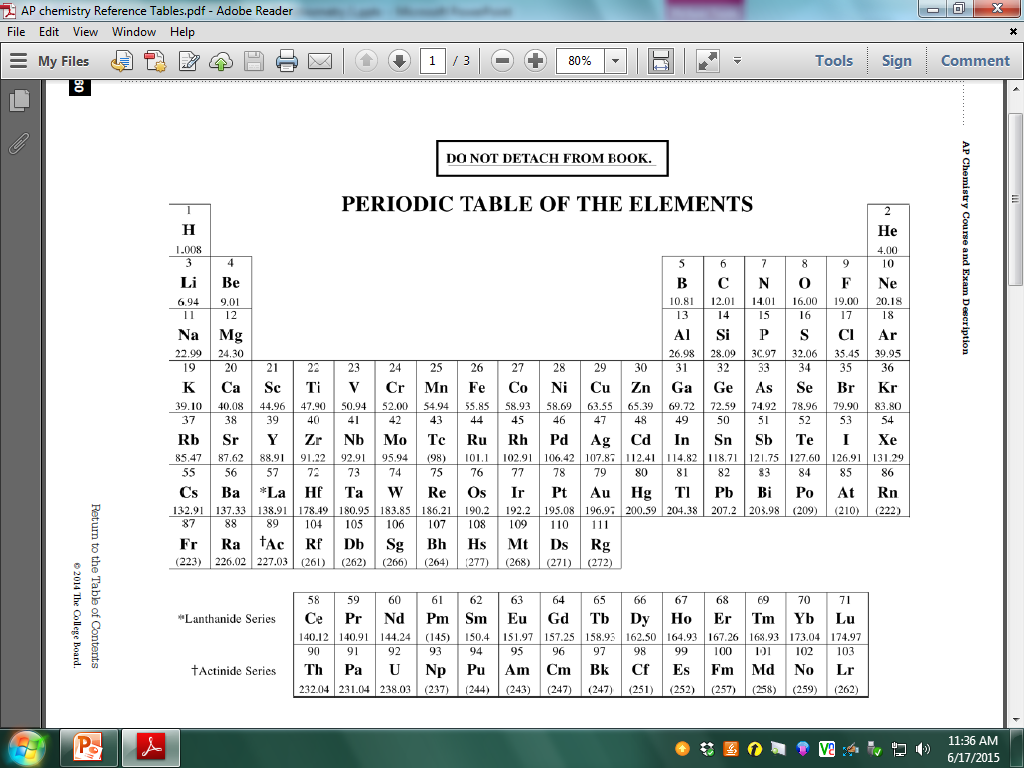 Dimensional Analysis
Start with the number given as a numerator over 1.
MULTIPLY by a new fraction
Place a conversion with the same unit on the denominator of the new fraction.
Multiply numerators, divide denominators.
Check SF
Calculate the mass of 6.00 moles of Neon.
6.00 moles
      1
20.18g  =
1 mole
121.08 g
= 121 g
X
Dimensional Analysis
2. Calculate the mass of 0.0230 moles of NH3.
=  0.392 g
0.0230 moles
      1
17.034 g  =
0.391782 g
1 mole
X
Dimensional Analysis
3. Determine the number of moles in 8.00 grams of Helium.
8.00 g
      1
2
1 mole  =
=  2.00 mol
4.00 g
X
Dimensional Analysis
4. Determine the number of moles in 8.00 grams of CCl4.
8.00 g
      1
1 mole  =
0.05201222 mol
= 0.0520 mol
153.81
X
Gram formula mass
mass
Mole Road Map
Atoms or molecules: use 6.02x1023
particles
Examples
1. Calculate the number of molecules in 4.00 moles of Lithium sulfide, Li2S.



2. Calculate the number of atoms in question 1.
2.41x1024 molecules
4.00 moles
      1
6.02x1023 molecules  =
1 mole
X
7.22x1024 molecules
3 atoms        =
2.41x1024 molecules
      1
1 molecule
X
Examples
3. How many moles are present in 1.20x1024 molecules of  H2O(l)?
2.00 moles
1.20x1024 molecules     1
1 mole          =
6.02x1023
X
Balancing Reactions
3
2
___ N2 + ____H2 🡪 ____ NH3



___Li + ____O2 🡪  ___Li2O
4
2
Limiting Reagents Examples
1.   S + 3F2 🡪 SF6
	Suppose you have 4 moles of sulfur and 2 moles of fluorine, which is the limiter and which is in excess? How many moles of SF6 can be produced?

	4S produces 4 SF6
		2F2 produces 0.6 moles of SF6 
		(F2 Limiter!)
Limiting Reagents Examples
2.   2NH3 + CO2 🡪  (NH2)2CO + H2O
	If 637.2 grams of ammonia react with 1142 grams of carbon dioxide, find the limiting reactant and the mass of urea produced.
1,123 g urea
60.062 g.     =
1 mole urea        x
1 mole NH3   x
637.2g NH3
      1
17.034g
2 mole NH3
1 mole urea
X
1,559 g urea
60.062 g.     =
1 mole urea        x
1 mole CO2   x
1142g CO2
      1
44.01g
1 mole CO2
1 mole urea
X
1,123 g urea
Percent Yield
In a lab, you may not create the exact amount you should have due to errors in the lab. Percent Yield calculates how close you were to the theoretical (calculated) amount you should have created.

Percent yield = Actual mass created  x  100
		Theoretical mass
If in the previous lab, only 1000.g were created, what was the percent yield?
Recall, the calculated or theoretical yield was 1123g.

1000/1123 x 100 = 89.0%

Percent yields over 85% are generally considered accurate enough.
Percent Composition
% By mass: mass part  x 100
			   total mass

Find the % by mass of H in phosphoric acid.
         H3PO4	         3(1.0)			  x 100
		         3(1.0)+32.1+4(16.0)
   	
	= 3.02%
Empirical Formulas
Empirical formula refers to any molecular formula in it’s reduced form.

Are these empirical? If not, reduce them:
C4H8
C6H12O6
N3O6
Na2(OH)2
CH2
CH2O
NO2
NaOH
Molecular Formulas
Molecular Formulas are some multiple of the empirical formula.
If the empirical formula is CH4 a molecular formula could be CH4, C2H8, C3H12 etc. 
A compound whose empirical formula is NH3 has a mass of 34 g/mol. What is the molecular formula?
		NH3 = 17.0 g/mol     34/17 = 2
		2NH3 = N2H6
Steps:
Find the mass of the empirical formula.
Divide the mass given by the empirical mass.
Distribute your answer through the empirical formula.
If a compound has a mass of 45 g/mol and an empirical formula of CH3, what is the molecular formula?
		CH3 = 15 g/mol       45/15 = 3
		3CH3 = C3H9
Copy this?
Example 1
A sample of nitrogen and oxygen contains 1.52 g N and 3.47g O and a molar mass of about 90 grams. Find the empirical and molecular formulas.
1.52g N / 14.01 g =  0.108 mol N
3.47g O / 16 g =  0.216 mol O
.216/.108 =  2
NO2 empirical formula
NO2 = 46g/mol.       Molecular formula = N2O4
Molarity
The amount of solute (dissolvable substance) in a solvent (does the dissolving like water) is known as concentration and can be represented many ways.
Molarity is the moles of solute per liter of solution. Find this on your reference  tables!
The units for molarity are mol/L or mol.L-1 or just M.
If you don’t know what this means, maybe write a note to ask me in class…
mol of solute
L of solution
M =
Molarity (M)
Because volume is temperature dependent, molarity can change with temperature.
Examples may need a calculator or can be estimated
If 100. grams of KF are dissolved in 300.ml of water, what is the molarity?



Calculate the volume needed to create a 2.0M solution with 3.5 moles of Li2O.
100g/58.1g =1.72mol
5.70M
1.72mol/.300L =
X = 1.8L
2.0M=3.5mol/x
Dilutions
A dilution is a procedure for preparing a less concentrated solution from a more concentrated (or stock) solution. Use the formula:	M1V1 = M2V2     🡨 Not on the reference tables!
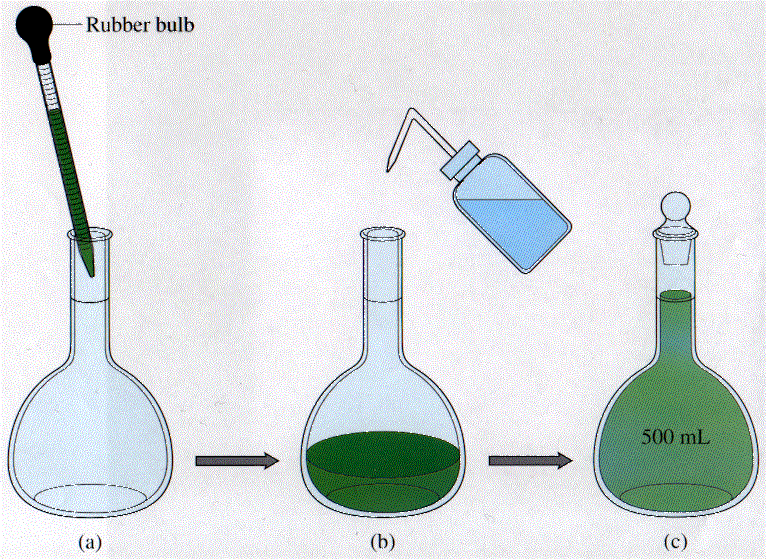 Calculations
240mL of a 3.5M solution is diluted to 300 mL of solution. Calculate the new molarity.

7.8L of 2.0M solution is diluted by the addition of 10.0L of water. Calculate the new molarity.
3.5(240) = x(300)
2.8M
2.0(7.8) = x(17.8)
0.88M
Write this!
What you need to say…
If a question asks you how to dilute a solution make sure you mention…
Measure the amount of water needed using a pipet (it is pretty accurate and if not use the cylinder). Place into the volumetric flask (most accurate!!!)
Start with the highest molarity of solute: Measure the concentrated solution with the pipet (or cylinder).
Always add the acid to the water (the acid is more dense and will sink to the bottom resulting in less splashing and can be added slowly to reduced the amount of heat generated at a time).
Add small drops of water using a dropper until the solutions meniscus reaches the mark on the flask.
Diatomic Molecules
Diatomic molecules are the more reactive nonmetals that react with themselves, forming two atoms bonded together. Only these seven elements do this:

Br2 I2 N2 Cl2 H2 O2 F2
Unit 1 Atomic Theory
Quantum Mechanical Model
Schrodinger, de Brogli, and Heisenberg solved mathematical equations to describe the behavior of e- in the H atom as being both particle and wavelike, which lead to the quantum mechanical model.
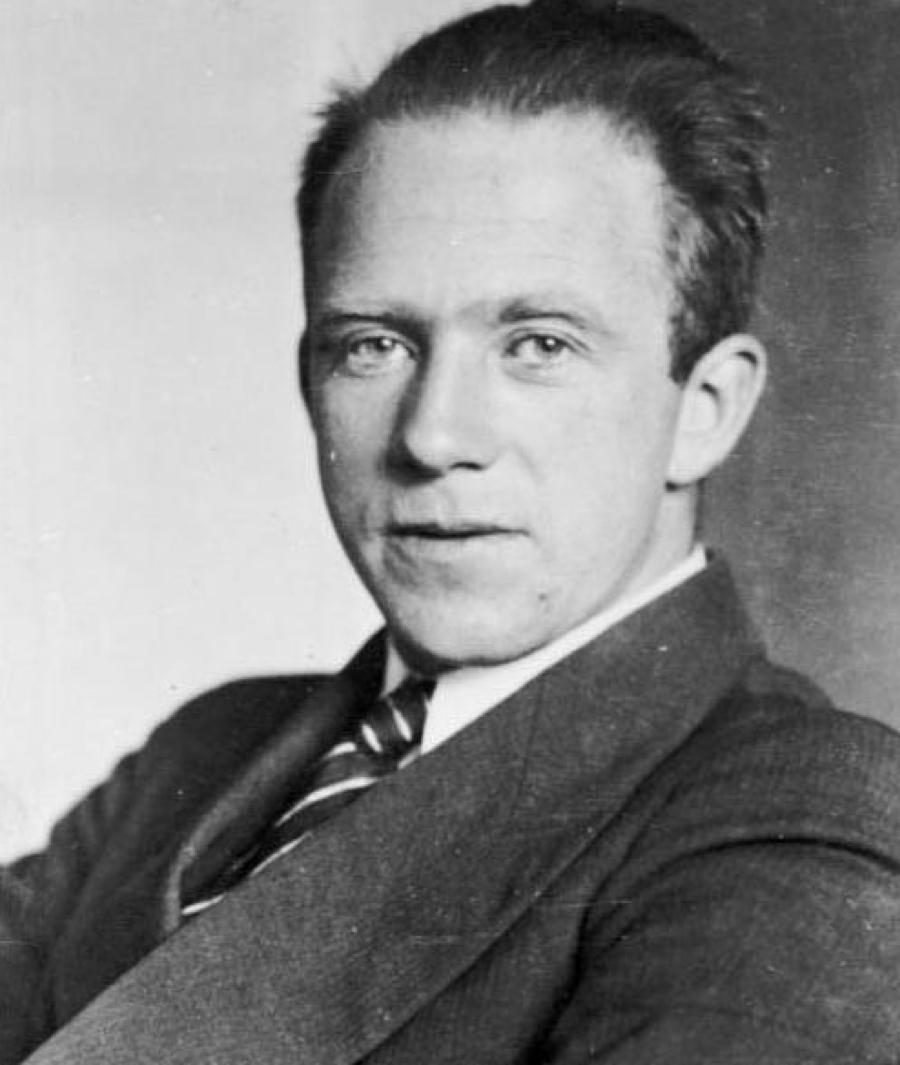 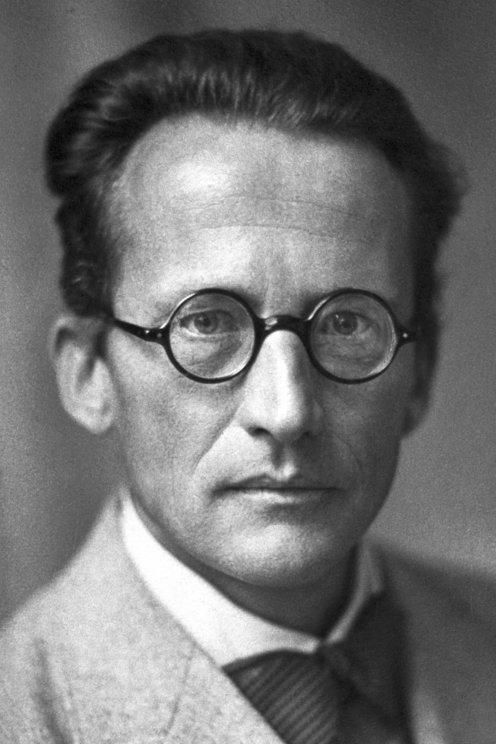 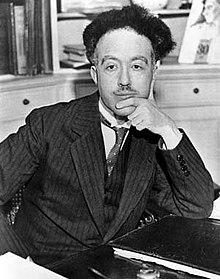 Quantum Mechanical Model
The QMM specifies that each e- has a specific energy, however, they do not follow a specific path. Instead, there are areas of probable e- location, which are called orbitals.
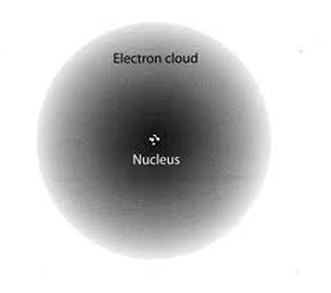 Quantum Mechanical Model
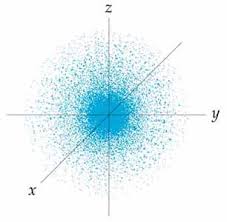 The scientists chose to study the hydrogen e- with the lowest energy (ground state), which they labeled 1s. They found that the e- is moving but not necessarily in circles.
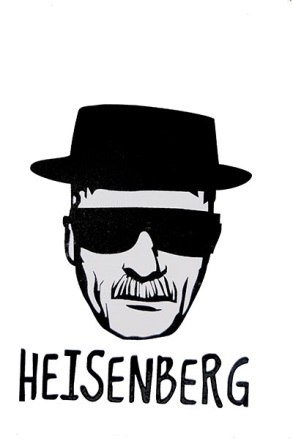 Heisenberg Uncertainty Principle
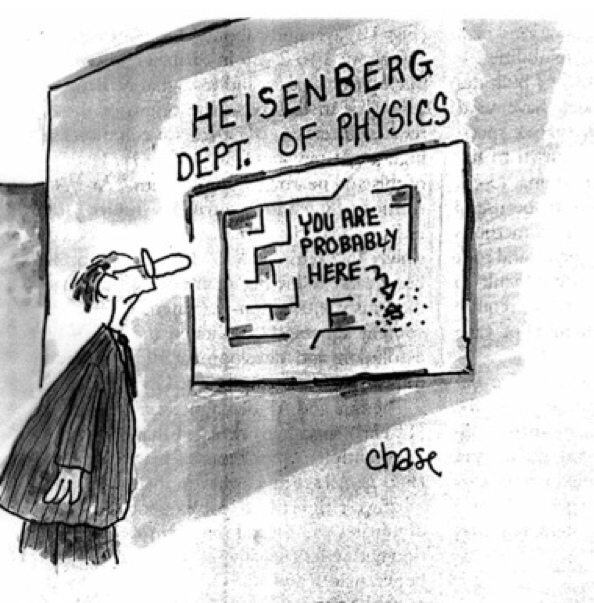 It’s impossible to know both the location of an e- 
and its velocity (speed) at the same time.

It is more probable to find an e- near the nucleus. The size of the 1s orbital is described as the radius of a sphere that encloses 90% of the total e- probability.
Quantum Mechanical Model
These calculations continued until they could describe any e- from any element. 

The first number in an electron configuration represents the overall energy level and corresponds to the row/period that the element can be found in. This is the energy level.
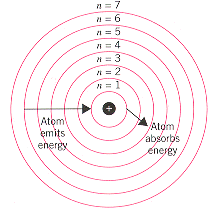 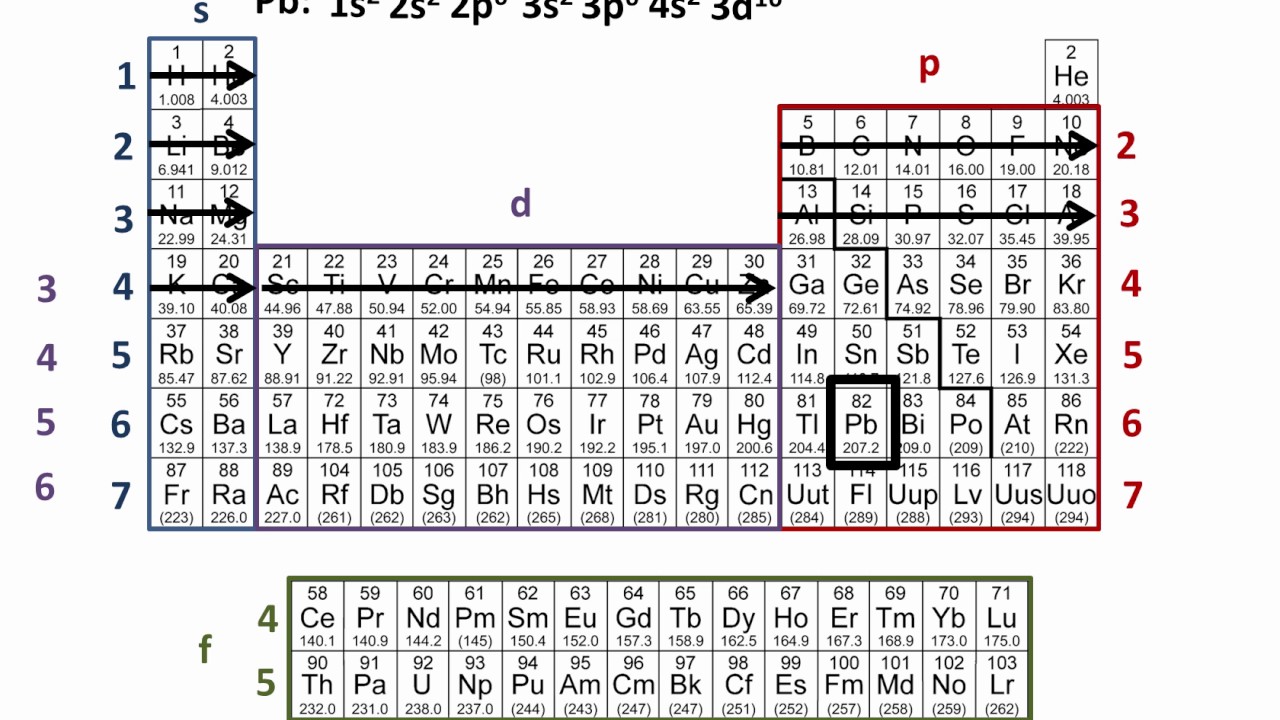 Quantum Mechanical Model
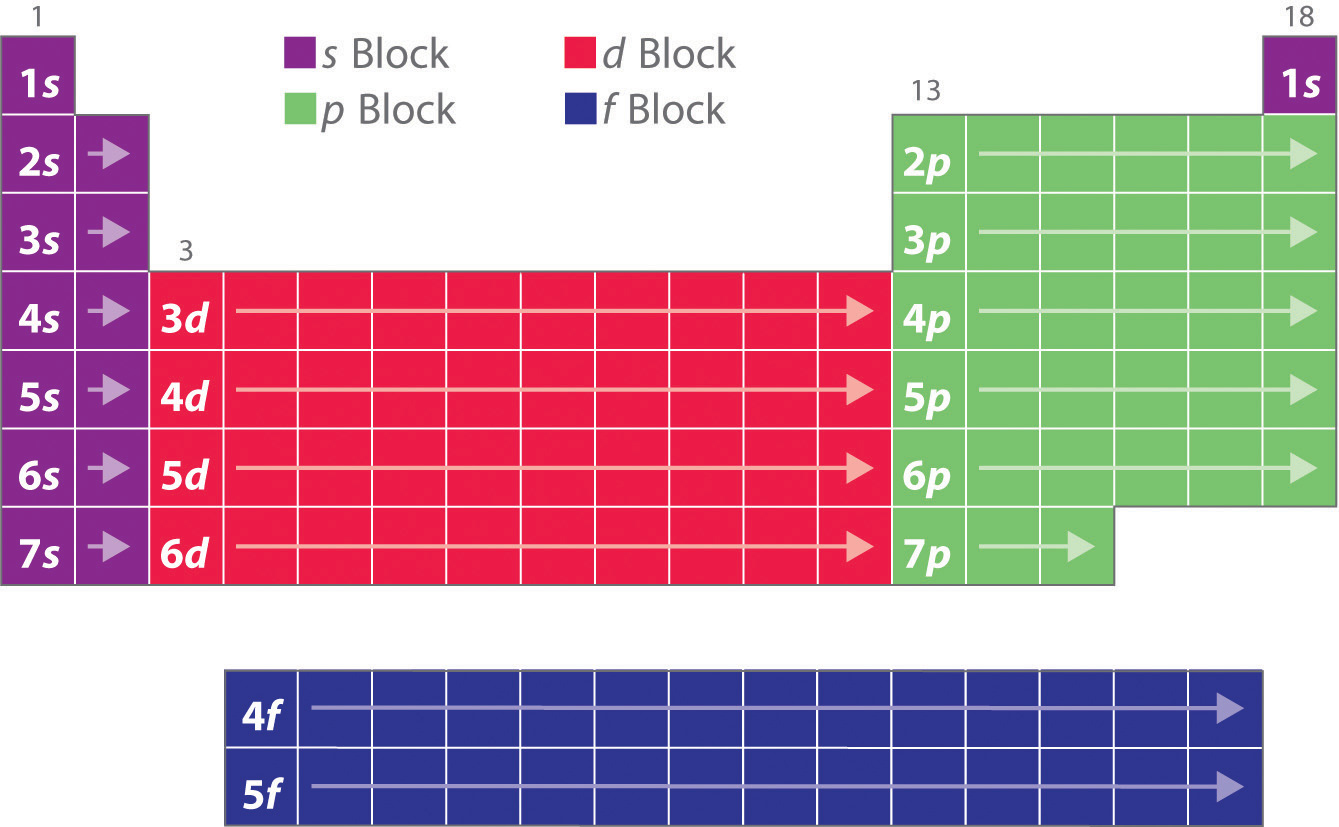 The letter represents the sublevel the electron is in, which correlates to an area of the periodic table. It will tell you the shape of the orbital. (s is spherical, p is lobes and d has 2 lobes). 

s p d f
Quantum Mechanical Model
The superscript represents the number of electrons in that sublevel.
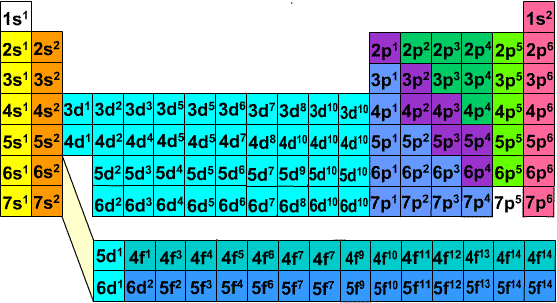 S p d orbitals
S orbitals
1s




2s





3s
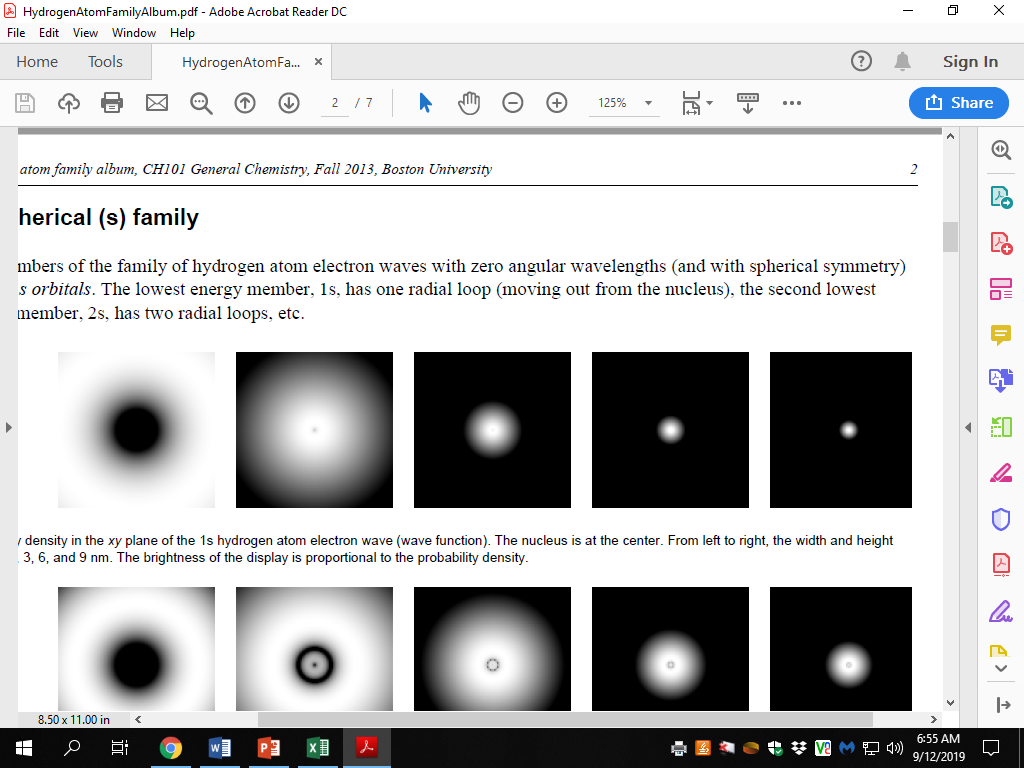 Highest magnification
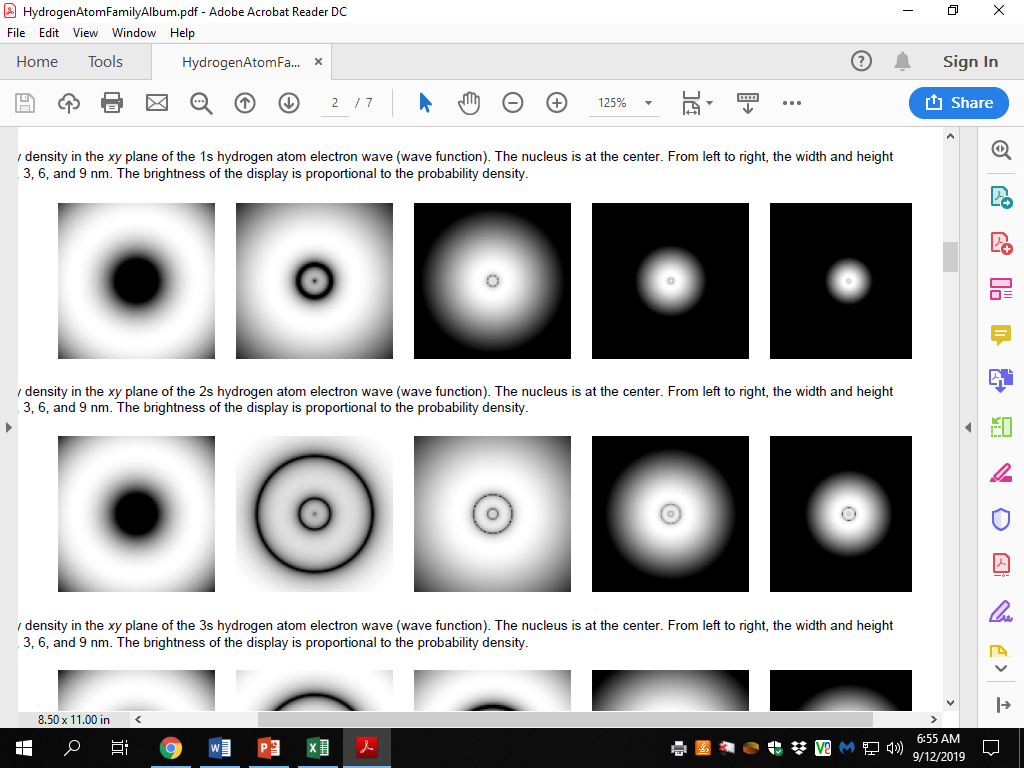 Lowest magnification
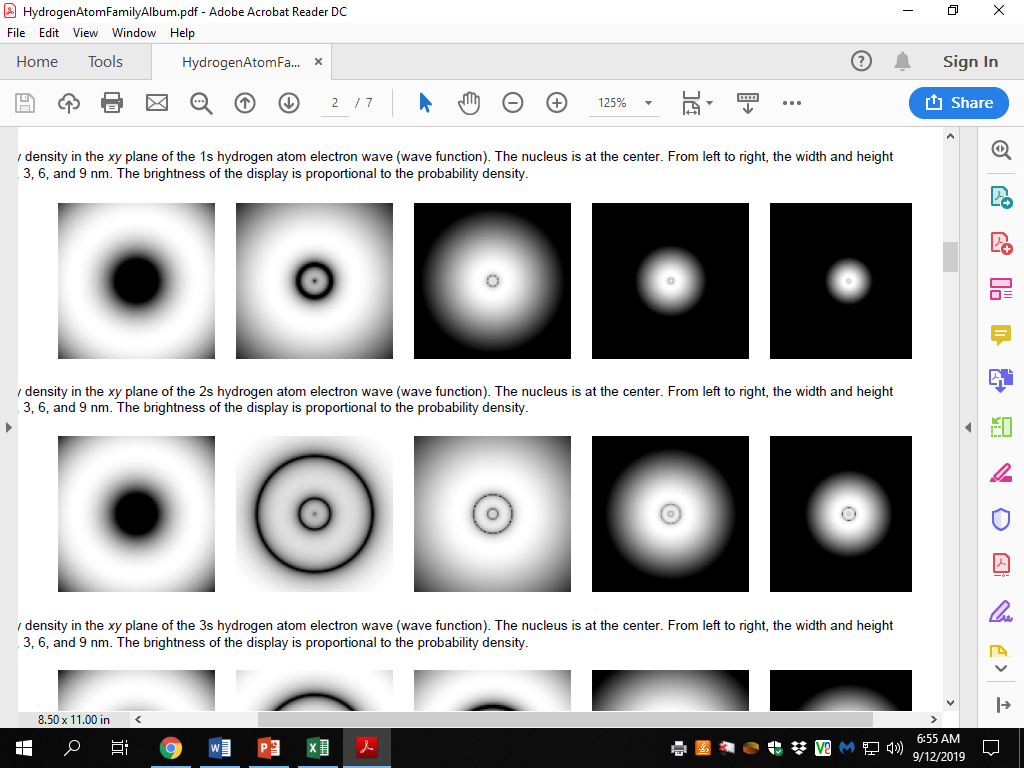 P orbitals
P orbitals
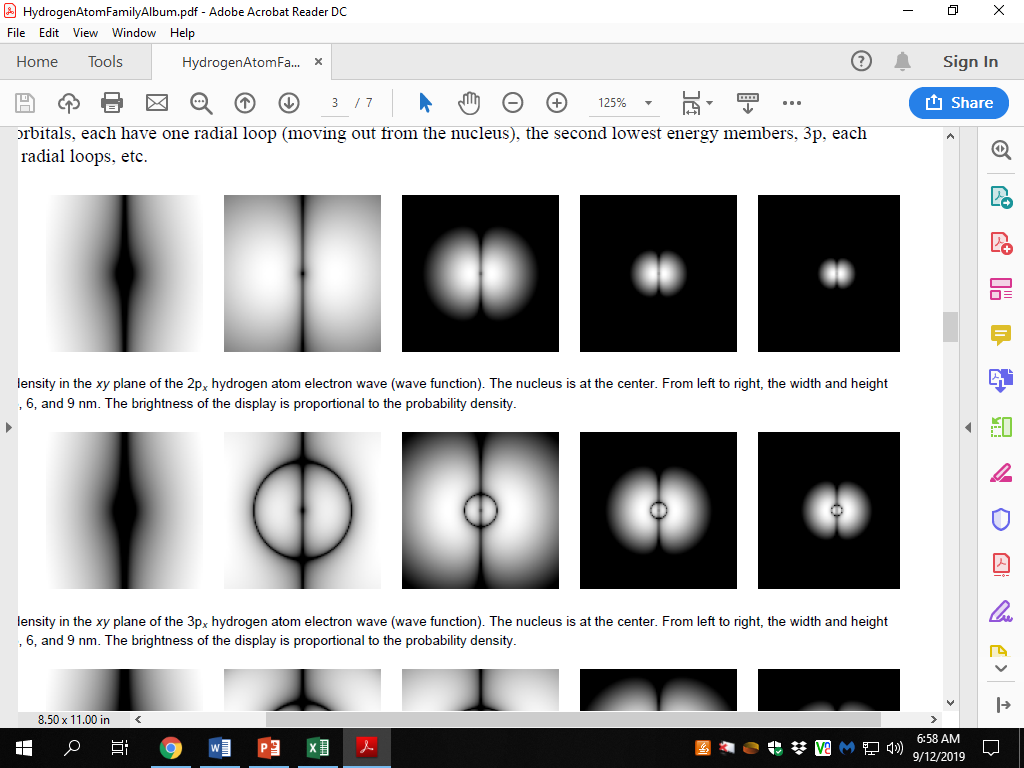 2p




3p





4p
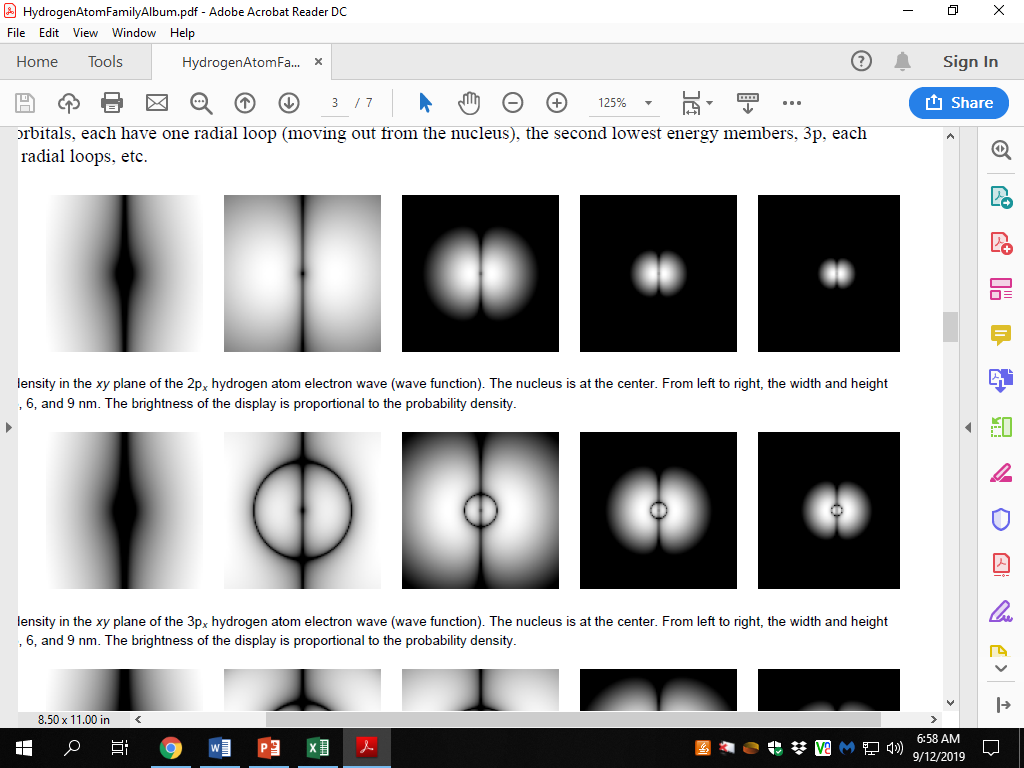 Highest magnification
Lowest magnification
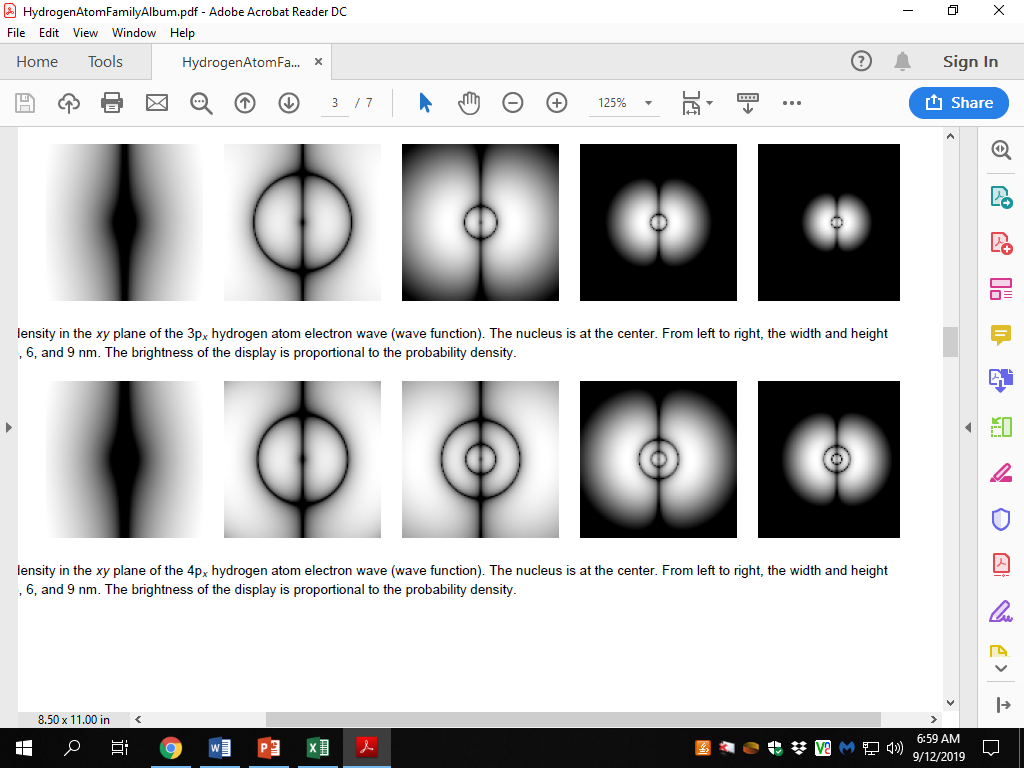 D orbitals
D orbitals
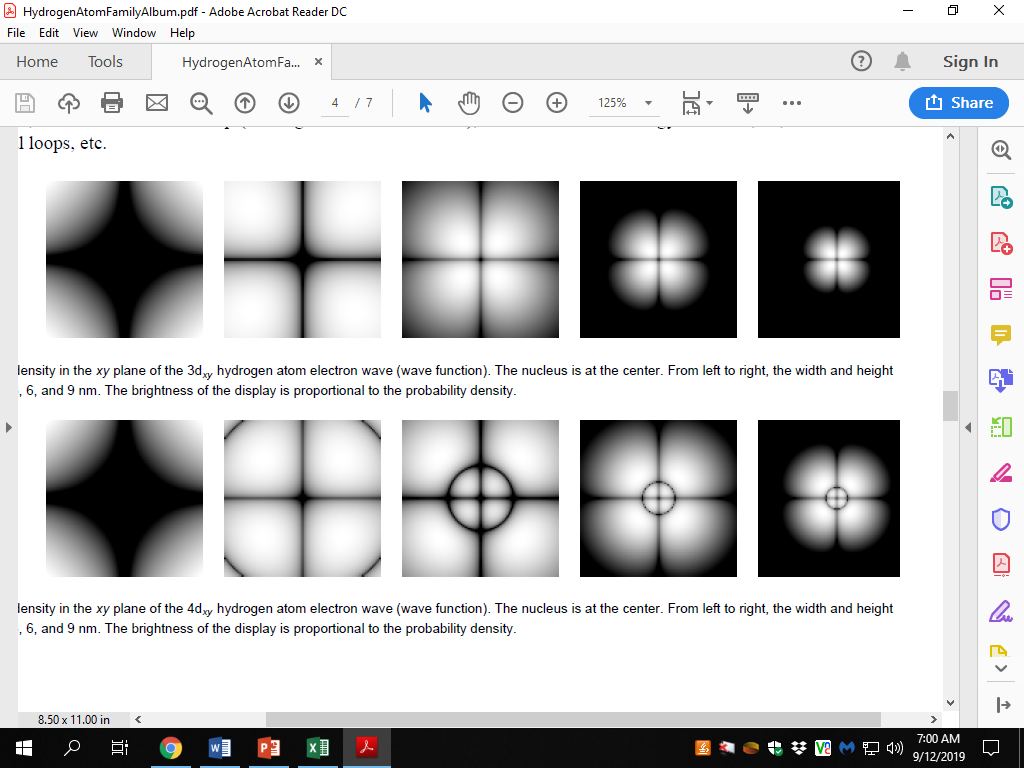 3d




4d
Highest magnification
Lowest magnification
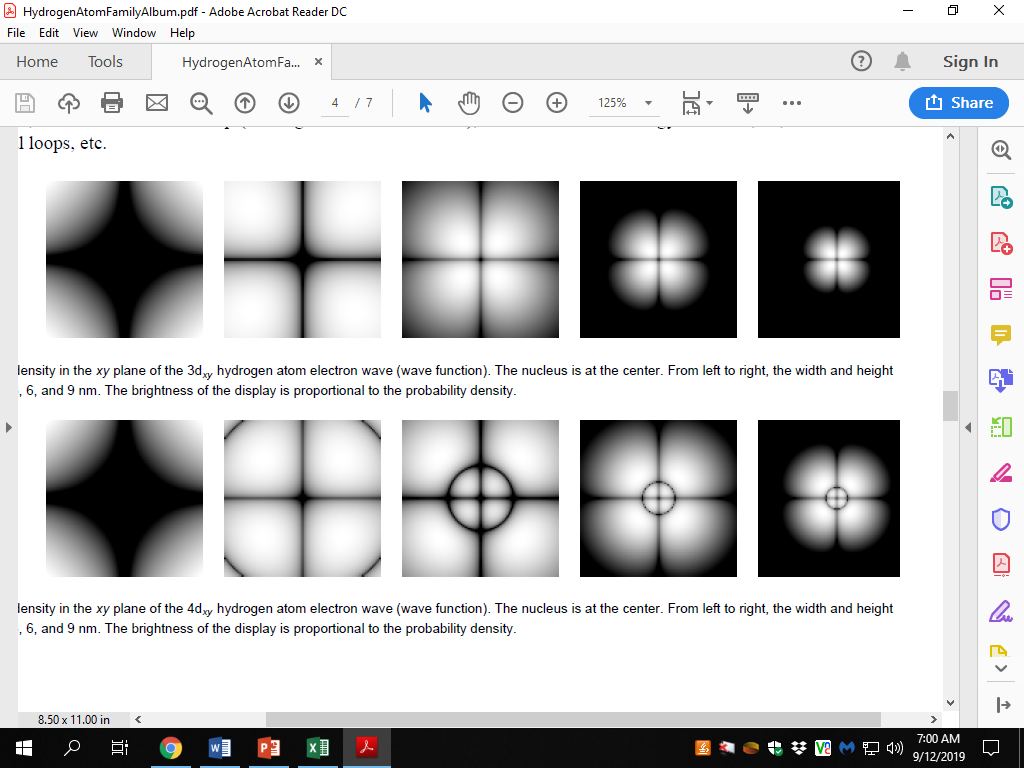 Aufbau Principle
As protons are added one by one to the nucleus to build up the elements, so are e-. 

1s2 2s2 2p6 3s2 3p6 4s2 3d10 4p6 5s2 4d10 5p6 6s2 4f14 5d10 6p6 7s2 5f14 6d10 7p6
Examples
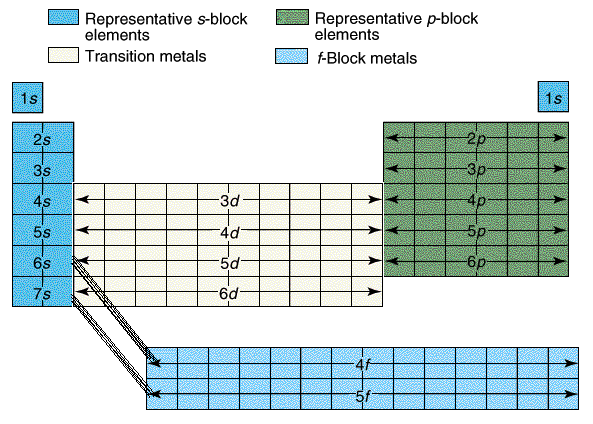 The configuration for Be ends at 2s and the second element in. 
               Be is 1s2 2s2

The configuration for Sulfur ends at 3p4.
         S is 1s2 2s2 2p6 3s2 3p4


   Ti is 1s2 2s2 2p6 3s2 3p4 4s2 3d1
Problems?
Try to write electron configurations in the order of the periodic table, denoting the increase in overall energy of the sublevels as you progress through an electron configuration.

This shows that 4s is in fact a lower energy level than 3d.
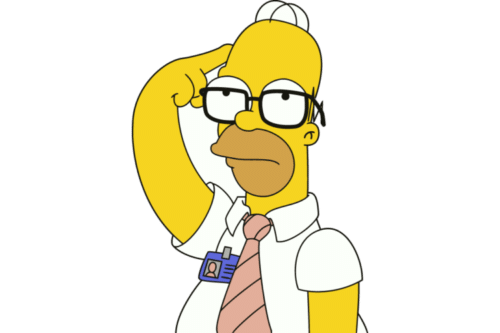 Orbital Energies
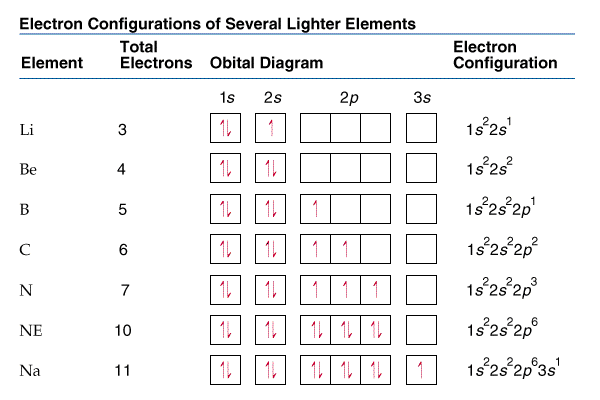 Hund’s Rule
Notice that Carbon’s 6th arrow is in the second p orbital. 
Hund’s Rule states the lowest energy configuration is one having the maximum number of unpaired electrons allowed by Pauli Principle in a particular set of degenerate orbitals. They should have parallel spins. 

In English? Put one up
arrow in each box 
before any get two.
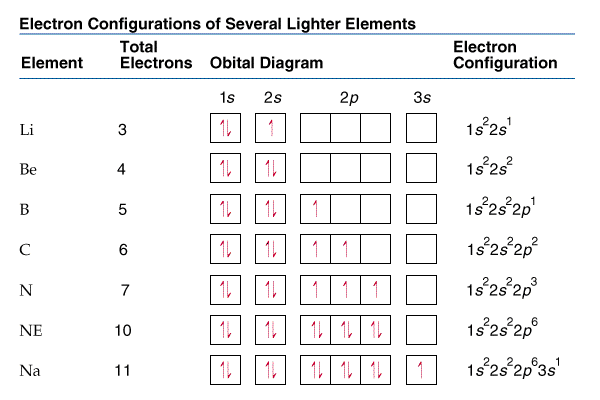 Examples
How many unpaired electrons does Nitrogen have?


How many unpaired electrons does Carbon have?
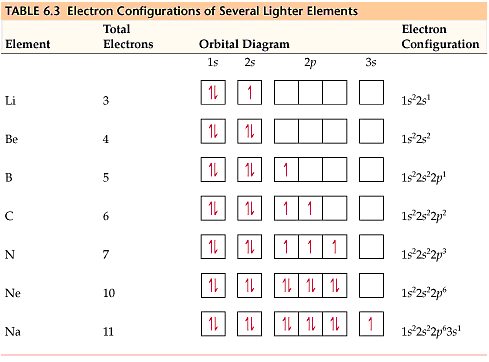 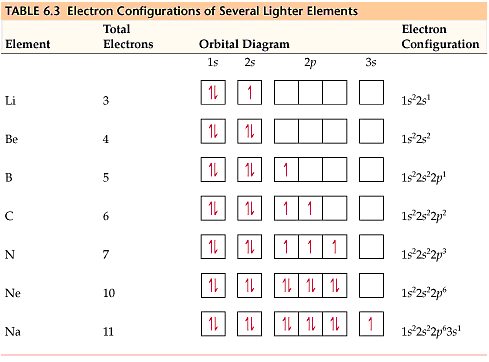 Valence electrons
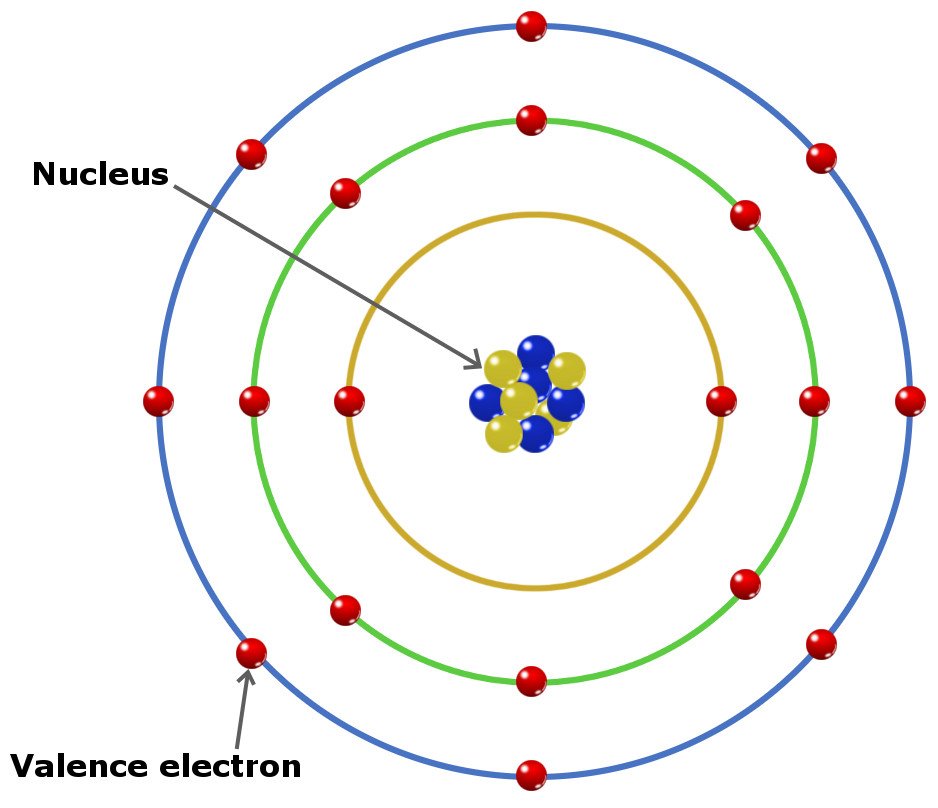 Valence e- are e- in the outermost principal energy level. The rule still holds: the elements in the same group have the same number of valence e-. Therefore, Nitrogen with a configuration of 1s22s22p3 and Phosphorous with a configuration of 1s22s22p63s23p3 both have 5 valence e- because they are both in group 15.
Ions
When ions form, electrons are added or subtracted to the valence shell.
Fluorine is 1s2 2s2 2p5 
The F- is 1s2 2s2 2p6 
Manganese is 1s2 2s2 2p6 3s2 3p6 4s2 3d5
The Mn+2 ion is 1s2 2s2 2p6 3s2 3p6 3d5
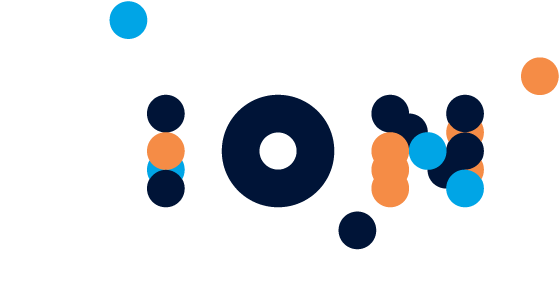 Noble Gas Shortcut
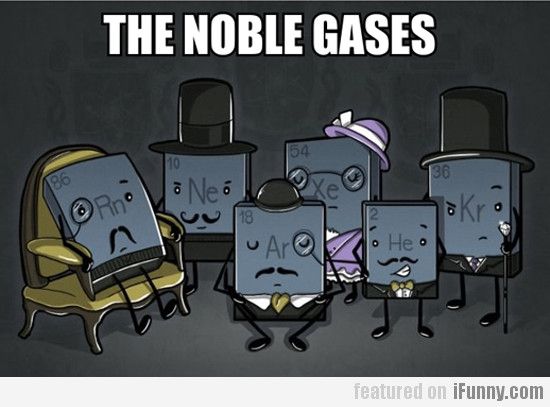 Larger elements will have extremely long configurations. A shortcut is to use noble gas configurations. 

Sodium has 11e- and a configuration of 1s22s22p63s1 or [Ne]3s1.

Sulfur has 16e- and a configuration of 1s22s22p63s23p4 or [Ne]3s23p4.
Isoelectronic
When two ions or atoms have the same number of electrons. 
Example: Ar and K+1.
Argon:		 1s2 2s2 2p6 3s2 3p6 
Potassium: 	1s2 2s2 2p6 3s2 3p6 4s1
Potassium Ion:	 1s2 2s2 2p6 3s2 3p6
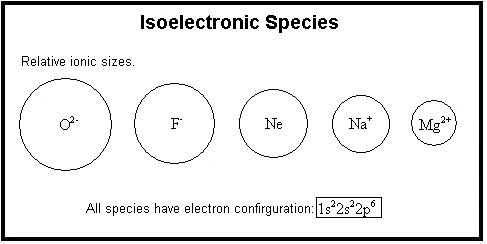 Ionization Energy
IE: The energy needed to remove the valence electron for a gaseous ground state element creating a positive ion.
The second ionization energy corresponds to the removal of the second valence electron (after the first IE)…
Would the second IE require more or less energy than the first and why?
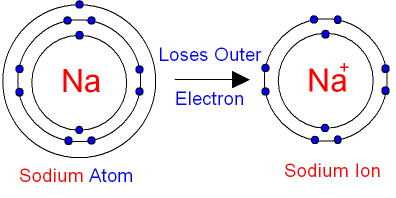 Ionization Energy
As electrons are removed for an atom, the atom’s nucleus can tighten the pull on the fewer electrons, creating a smaller radius and a tighter hold on the valence electrons. Therefore, the second IE will always be greater than the first IE.
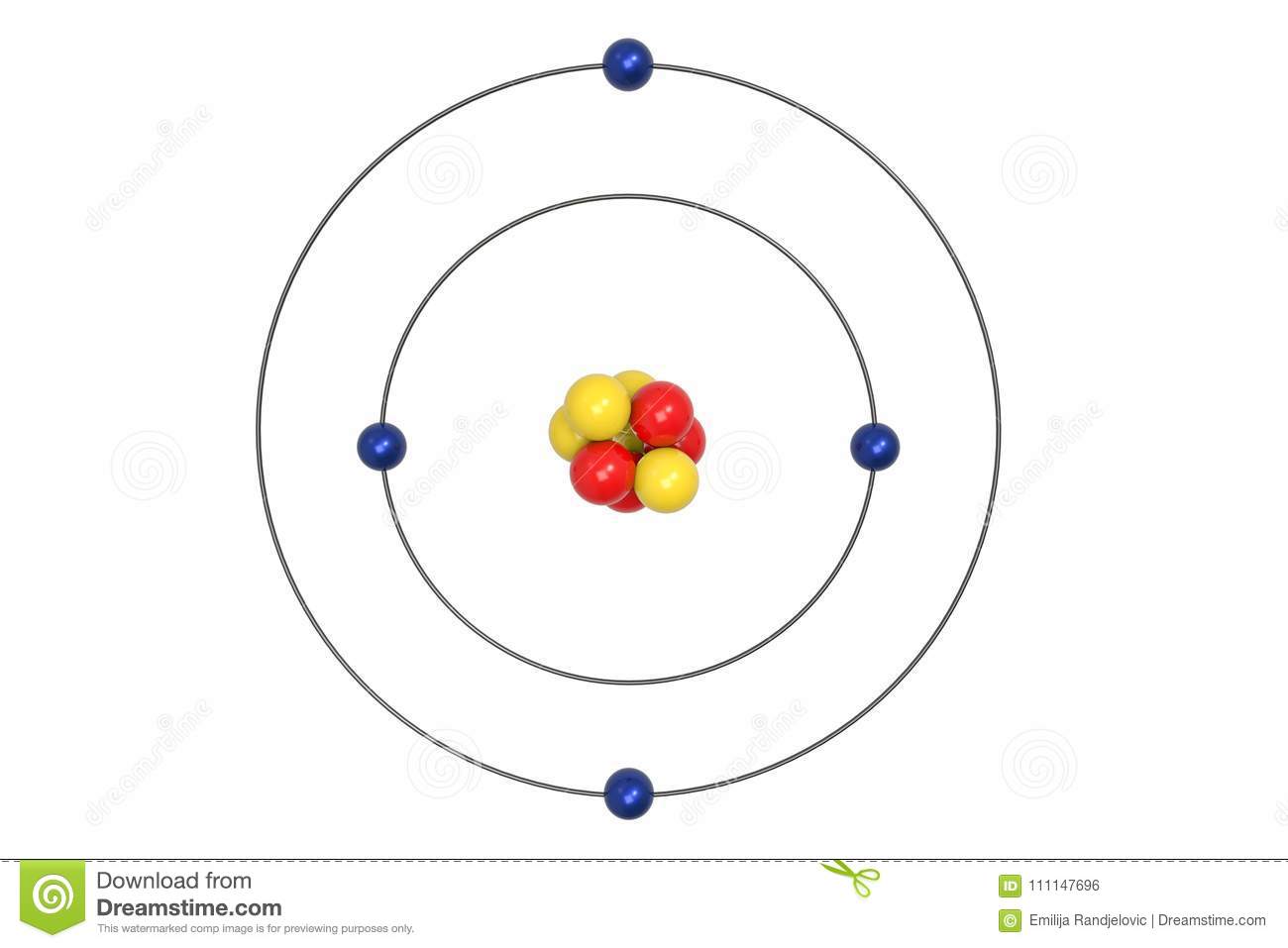 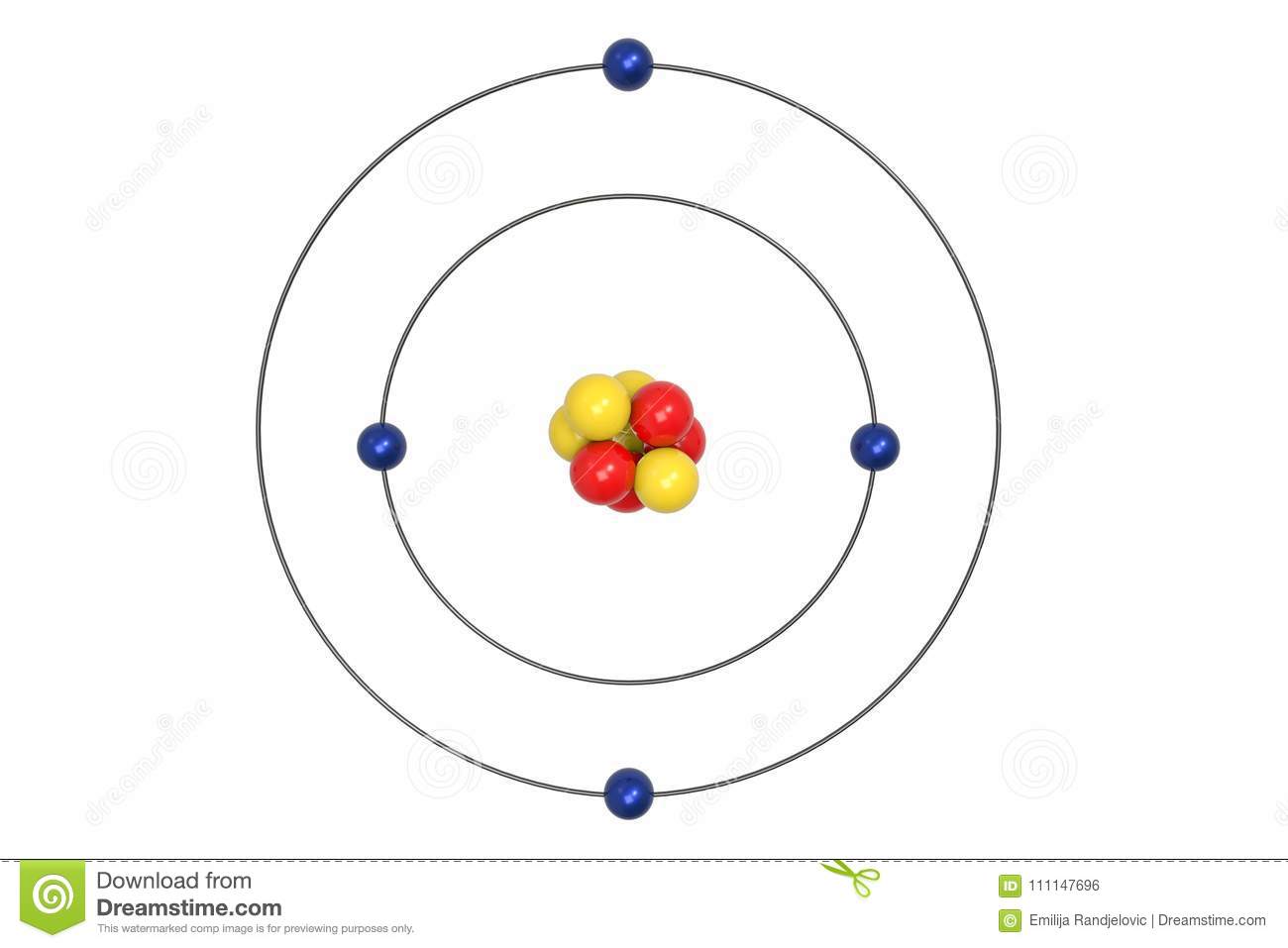 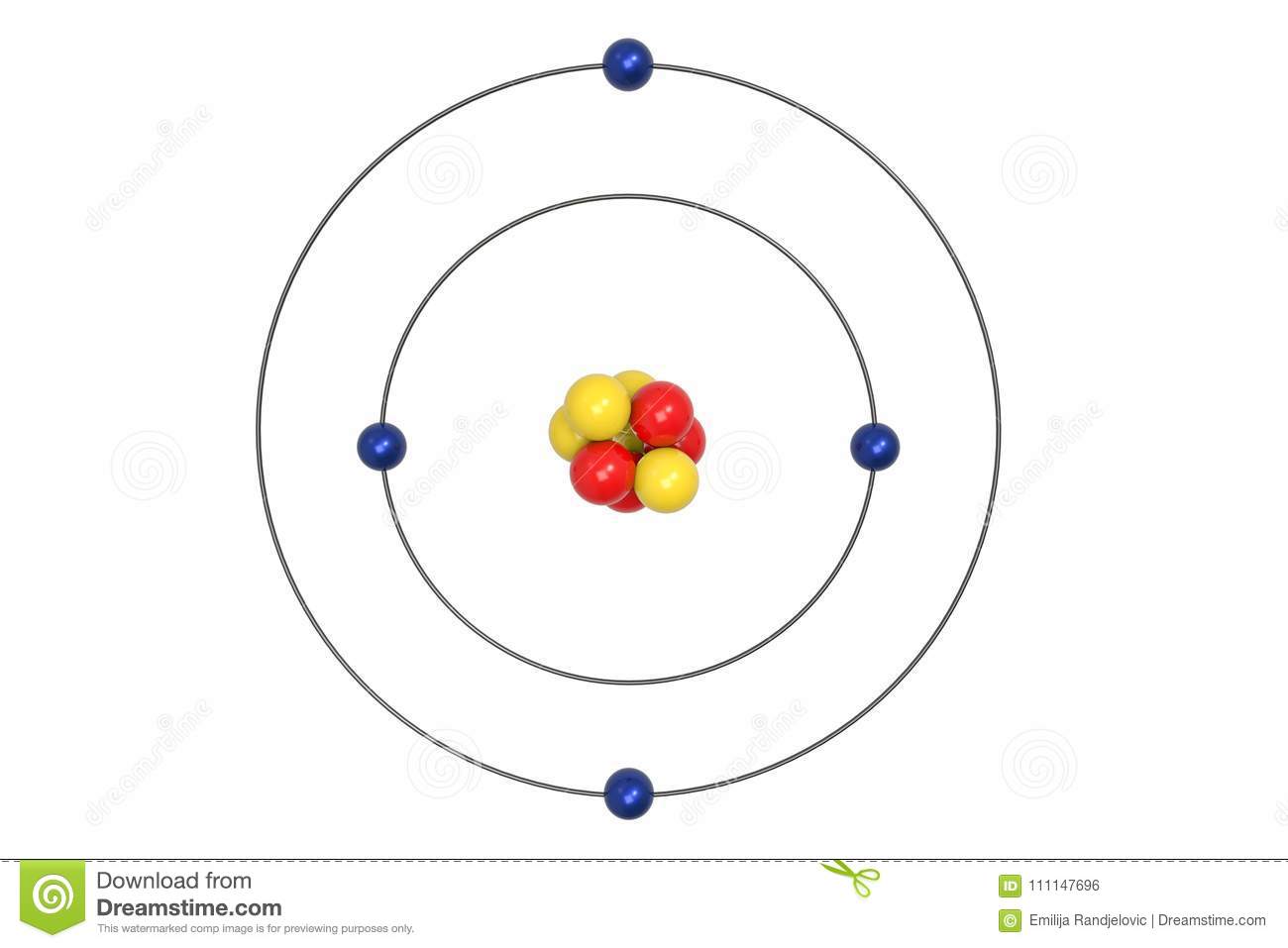 2nd  IE
1st IE
Coulomb’s Law
Opposites attract (protons and electrons), Likes repel (p/p or e/e)
The closer the particles are, the more force the particles have on each other.
E = k Q1Q2
            r
Q =charge of particle
r = distance between particles.
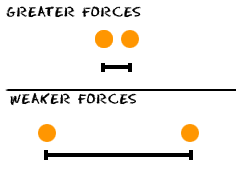 Ionization Energy Trends   E=kQ1Q2/r
Hydrogen only has one proton pulling on the one electron.
Helium has two protons pulling on the same level of electrons. The size gets smaller (r), so the energy (E) required increases.
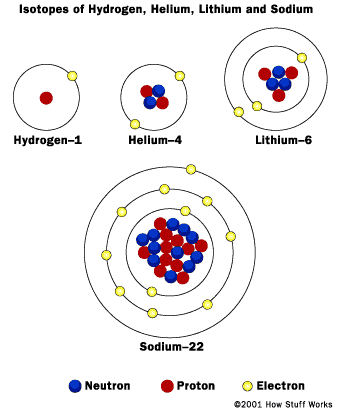 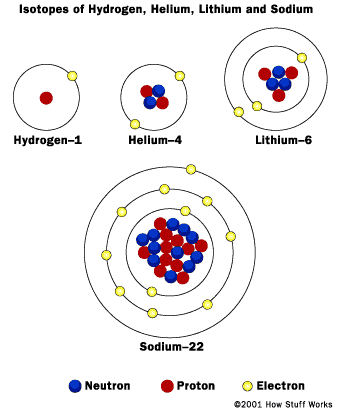 Ionization Energy Trends   E=kQ1Q2/r
Lithium has added a whole new energy level. The electrons between the nucleus and the valence shell shield the valence shell for the pull of the protons. Therefore, the atom is larger (r) and the energy (E) required decreases.
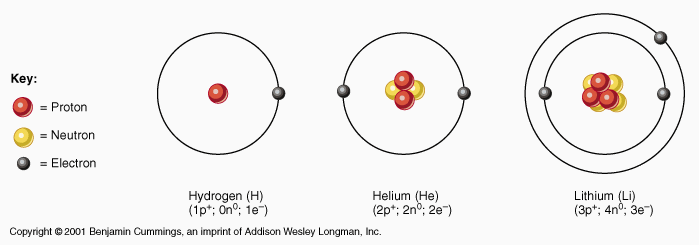 Ionization Energy Trends Summary
Across a period, increases in protons (nuclear charge) increases the attraction for electrons and decreases the radius of the atom (or distance r from the nucleus to the valence), therefore increasing the columbic force and IE increases.

Down a group, more energy levels are created, increasing the distance (r) from the valence shell to the nucleus, thus decreasing the columbic force and decreasing the IE.
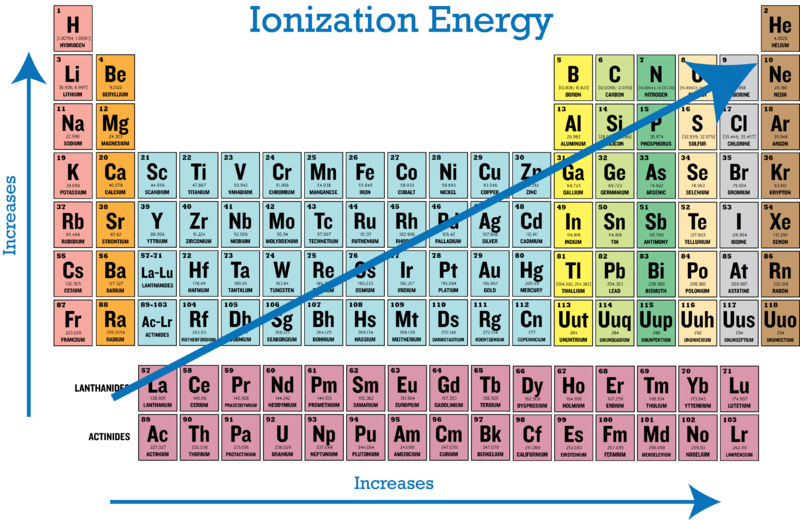 Binding Energy
Binding Energy: The minimum energy required to eject a given electron from the atom corresponding to the sublevel in which the electron resides.
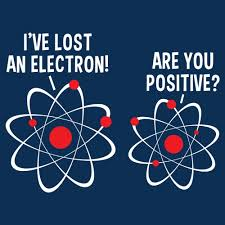 Photoelectric Effect
The photoelectric effect is the emission of electrons when light hits a material.
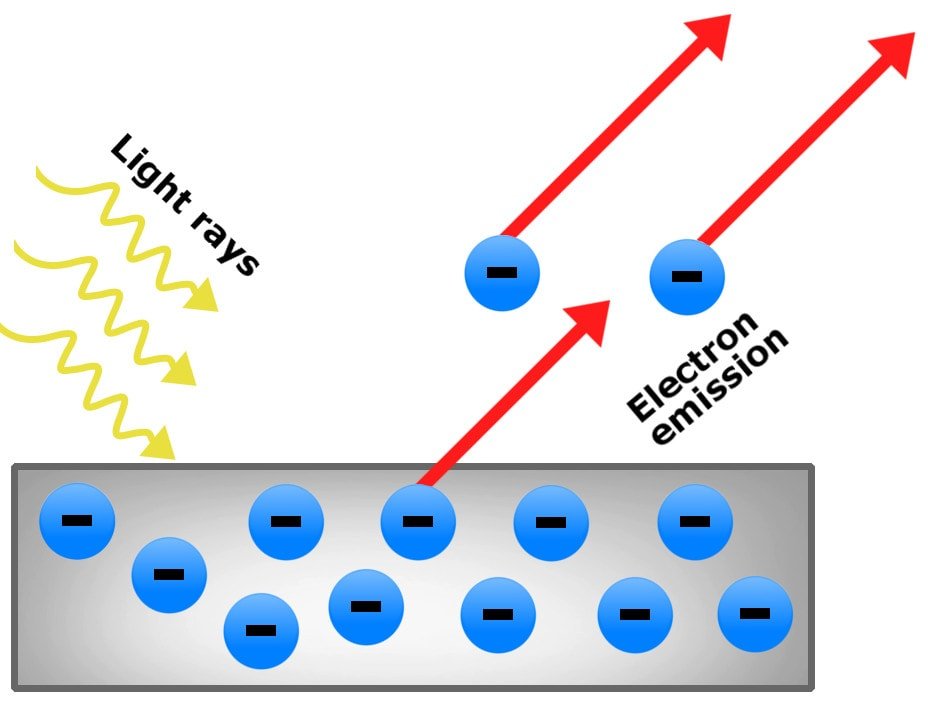 PES
Photoelectric spectrums are created when each electron from an atom are removed (IE) one by one. The sample is bombarded by photons of light which makes the atom emit the valence electron. The energy required in graphed.
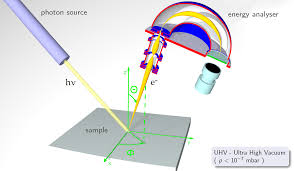 PES Hydrogen 1s1
This graph corresponds to the energy needed to remove hydrogen’s only valence electron, 1s.
1
Energy: High to low
PES Helium 1s2
This graph corresponds to the energy needed to remove helium’s valence electrons from  1s.
2
1
Energy: High to low
PES Berylium 1s22s2
This graph corresponds to the energy needed to remove Beryllium’s valence electrons from  1s and 2s.
2
1
Energy: High to Low
PES Carbon 1s22s22p2
This graph corresponds to the energy needed to remove Carbon’s valence electrons from  1s, 2s and 2p.
PES: What is the electron configuration? Which element is it?
2p6
3p4
Sulfur
2s2
1s2
3s2
Bohr and PES of Carbon
Why was Bohr revised?
How does it work?
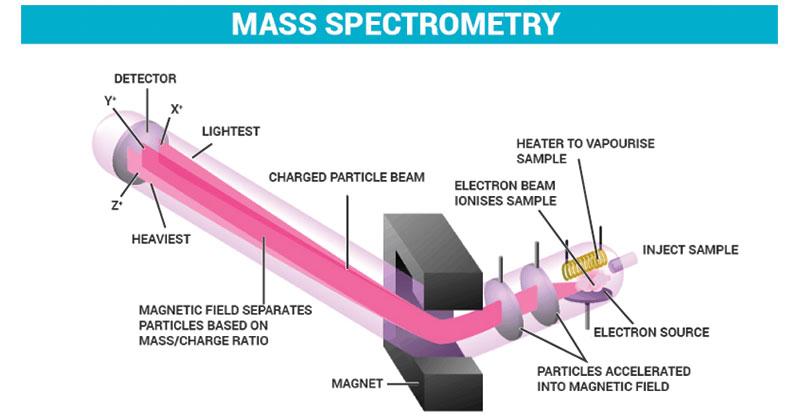 Chlorine Mass Spec Analysis
Atomic Mass = (mass)(abundance) = (mass)(abundance)….
       (34.97)(.7576) + (36.96)(.2424) = 35.45amu
Mass Spec Analysis: What element is this?
Mo
Mass Spec Analysis: diatomic Bromine
ER
ER is energy that exhibits wave like behavior and travels through space at the speed of light 
		(c = 3x108m/s)
Wavelength(λ):distance between 2 peaks.
Frequency(v): waves per second
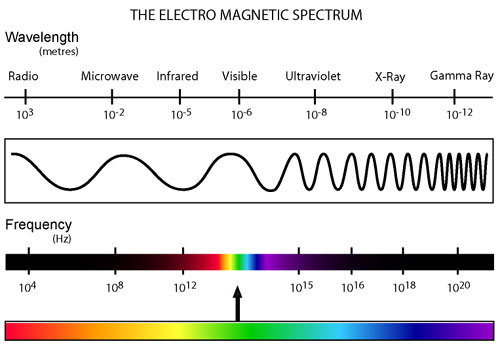 ER examples
c=λv
If the wavelength is 650nm, calculate the frequency of light with units.


If the frequency is 200.s-1, calculate the wavelength.
v = 4.6x1014s-1
(3.0x108m/s) = (650x10-9m)(v)
λ = 1.5x106m
(3.0x108m/s) = (λ)(200./s)
Planck
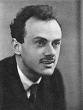 Matter can transform into energy but only in packets of energy called quantum. Planck found that these energy packets are in multiples of hv.
∆E=hv	
		      h=Planck’s constant = 6.63x10-34Js
Planck
CuCl in fireworks give off blue light with a wavelength of 450nm. What is the amount of energy emitted?
c = λv
   (3.0x108 m/s) = (450x10-9m)(v) 	
                      v = 6.7x1014/s
E = hv
E = (6.626x10-34J/s)(6.7x1014/s)
E = 4.4x10-19J
Einstein
Einstein stated that ER or light is a stream of particles called photons. 

Between Plank and Einstein, light is both wave-like and particle-like.

E= hv = hc/λ
Because v=c/λ
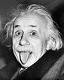 deBroglie
If light is both wave and particle-like, can matter be both as well?

deBroglie found electrons (which are particles) are so small that they have a measurable wavelength! So, YES!

		λ=h/mυ		υ= velocity
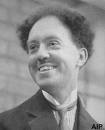 Remember Light Spectra and Bohr?
Energy is released in quanta (packets) to produce light. 
When light is passed through a prism, colors may be seen at various wavelengths.
Bohr measured the energy emitted to create his quantum model of the atom.
Light Spectra and Bohr
En= -2.178x10-18J
                   n2

n= energy level
Unit 1 Periodicity
Atomic Radius
The size of the atom in the ground state.
Across a period, the radius decreases due to a higher nuclear charge (more protons) pulling the electrons in tighter.
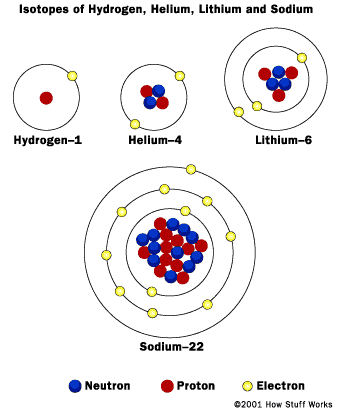 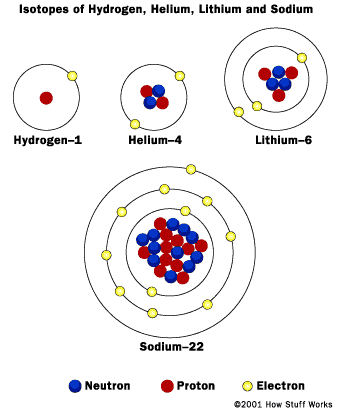 Atomic Radius
Down a group, the radius increases due to more energy levels, electron-electron repulsions, and shielding of the kernel electrons.
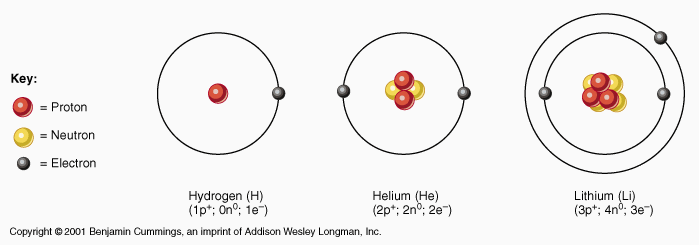 Atomic Radius Examples
Predict the trend in radius for Be, Mg, Ca and Sr.

Predict the trend for N, O, F and Ne.

Predict the trend in radius for Be+2, Mg+2, Ca+2 and Sr+2.
Be, Mg, Ca, and Sr increase due to increased number of principle energy levels, therefore a weaker pull on further electrons.
N, O, F, and Ne decrease due to a stronger nuclear charge pulling in valence electrons tighter.
That order. The fact that they all have lost 2e- doesn’t really change the answer in this case.
Ionic Radius
When atoms gain electrons, the size ___________.


When the atom loses electrons, the size ____________.
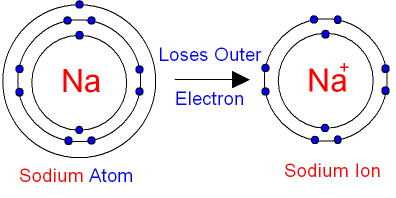 increases
decreases
Ionic Radii
When species are isoelectronic their size comes down to nuclear charge. Species with stronger nuclear charges are smaller. 

Example: S-2, Cl-, Ar, K+, and Ca+2 all have 18 electrons. So which is smaller? 

Ca+2 because it has the most protons pulling on the same number of electrons.
Ionization Energy
The energy needed to remove an electron from the valence shell of a gaseous atom or ion in the ground state.
Across a period, IE increases because electrons are more tightly bound to a stronger nuclear charge, therefore they are harder to remove.
Down a group, IE decreases because electrons are less bound to the nucleus due to higher shielding from the nucleus by more inner electrons.

	Formula Examples:    X-  🡪  X  + e-	     or 	 X 🡪  X+ + e-
More Examples
1.   Aluminum’s IE:	1st: 580 kJ/mol
					2nd: 1,815
					3rd: 2,740
					4th: 11,600
	Explain the sudden increase in IE at the 4th IE.

2.   Why is Na IE higher than K?
3.   Why is the IE of O lower than F?
Al:  1s22s22p63s23p1

When the 4th e- is removed, it is removed from  an octet in a inner energy level.
Na has less shielding, it’s e- are closer to the nucleus and bound tighter.
F has a stronger nuclear charge, so e- are bound tighter.
Exceptions
Only worry about these exceptions when specifically asked:
Be 🡪 B: according to the rule, IE should increase, however,  the filled 2s of Be is full and stable and to remove an electron would be much harder than removing the 2p1 electron.
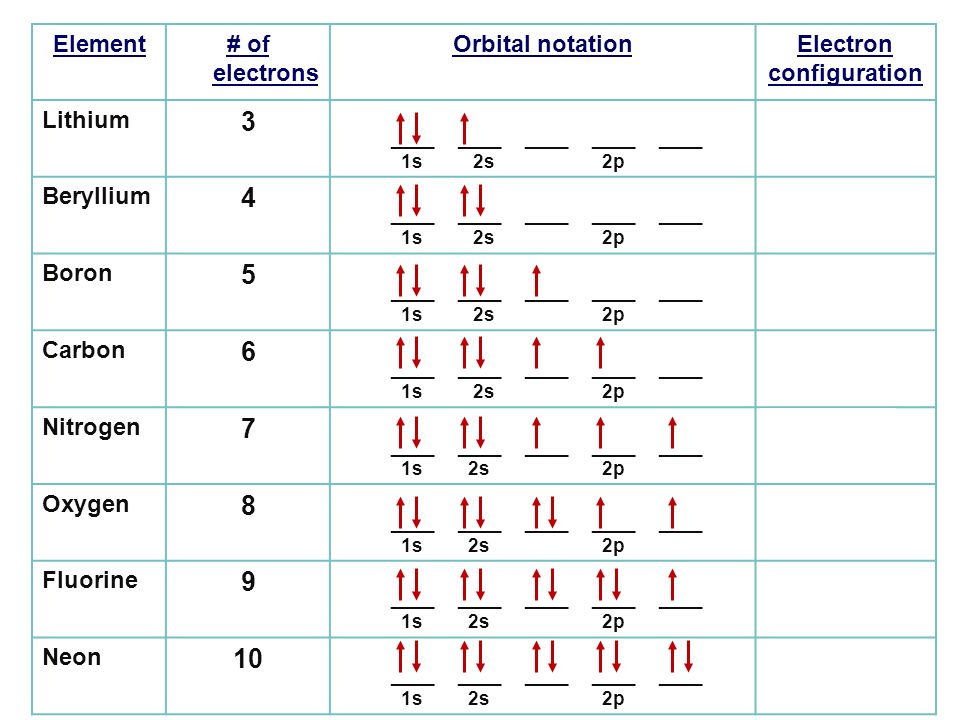 Exceptions
N 🡪 O: according to the rule, IE should increase, however, the half filled 2p orbital with parallel spins  of N is more stable than the 2p4 electron which is more easily removed. 
These rules also apply to lower elements in the same groups.
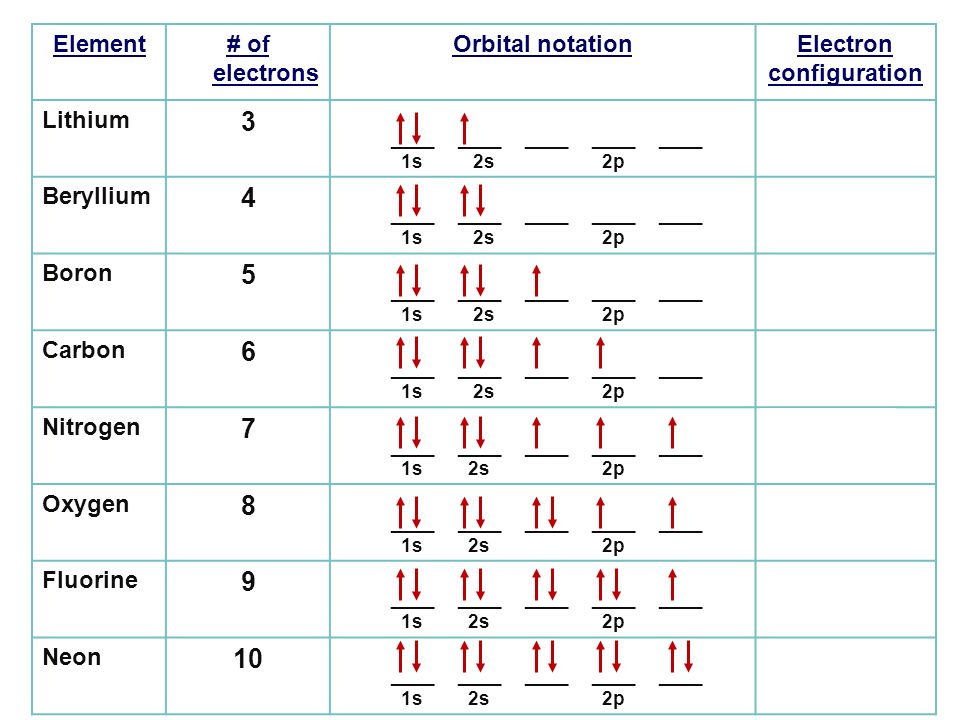 Electronegativity
Ability of an atom to attract electrons.
Across a period, electronegativity increases due to stronger nuclear charge and  needing to fill the octet.
Down a group, electronegativity decreases due to higher shielding from the nucleus by inner electrons.
These values range from 0-4 and are not energy values.
Notice the trend and explanations are similar to IE.
	  Example:   X + e- 🡪 X-     or    X+ + e- 🡪 X
Electronegativity
Fluorine has the highest electronegativity, and one of the highest IE so the trends increase across a period and decrease down a group. BUT THAT IS JUST A MEMORIZATION TOOL! If you are asked to explain you must recite the reasons using nuclear charge and shielding/energy levels.
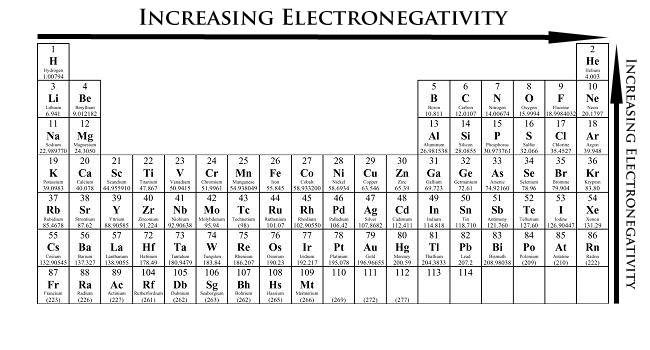 Electronegativity
0	      .4	                 .5	       1.7				1.8                       4

Non-Polar Covalent 		Polar Covalent					Ionic 
(shares e- equally 		(shares e- unequally			(transfers e- from 
due to similar EN 		due to a small difference		               metal to nonmetal due to
values)				in EN values)				great EN differences,
Using the Regents reference tables determine the electronegativity differences required to make a compound polar, nonpolar, or ionic.
Examples:
H2 has nonpolar bonds
CH4 has nonpolar bonds
HCN has nonpolar bonds
CO2 has polar bonds
CCl4 has polar bonds
HF has polar bonds
NaI has ionic bonds
KF has ionic bonds
Differences:
0.0
0.4
0.4
0.8
0.6
1.8
1.8
3.2
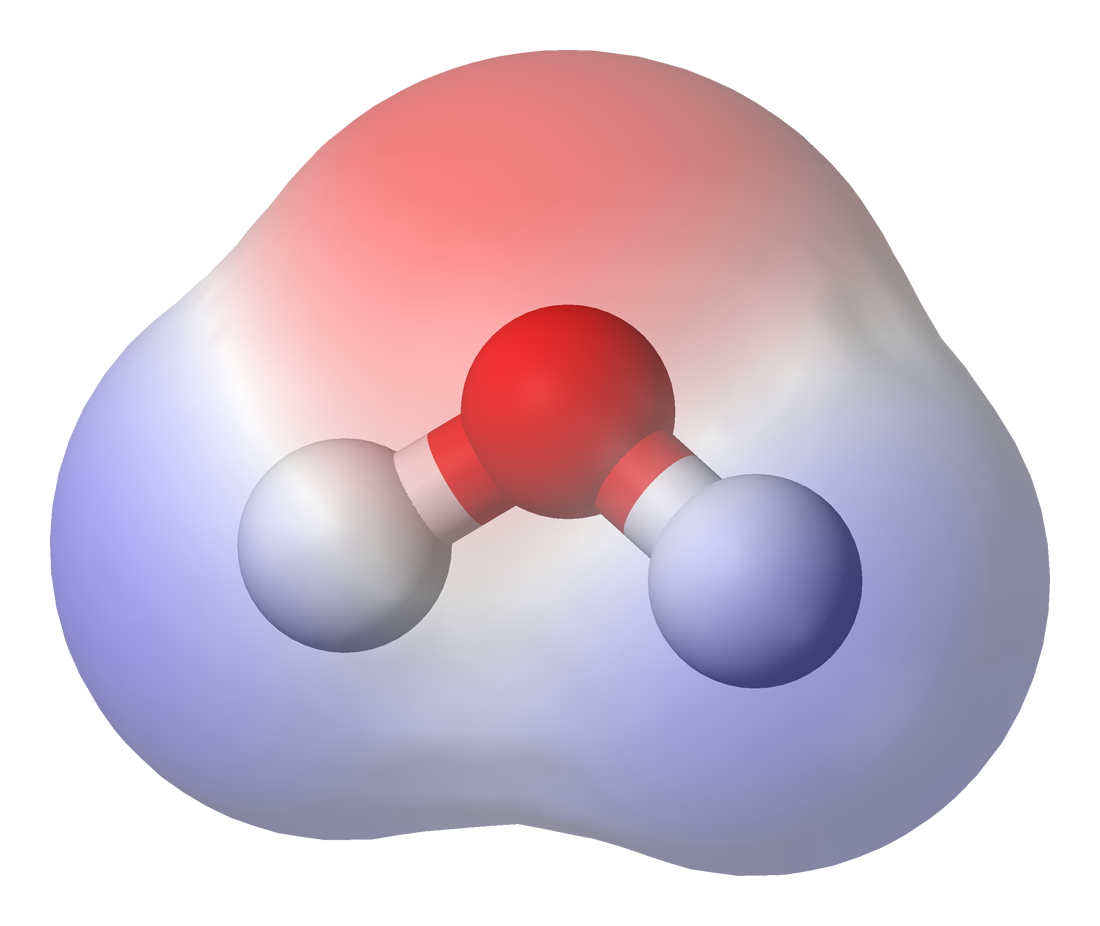 Unit 2 Bonding
Octet Rule
Atoms bond with other atoms by sharing or transferring electrons in order to achieve a stable octet (8 valence electrons).

When bonds are formed energy is ___________.

When bonds are broken energy is ___________.
released
absorbed
Ionic Bonds
Transfer e-
Metals and
    nonmetals
High mp and bp
Soluble
Conduct as liquid
Mostly solid
Ionic Bonds have a crystalline structure.
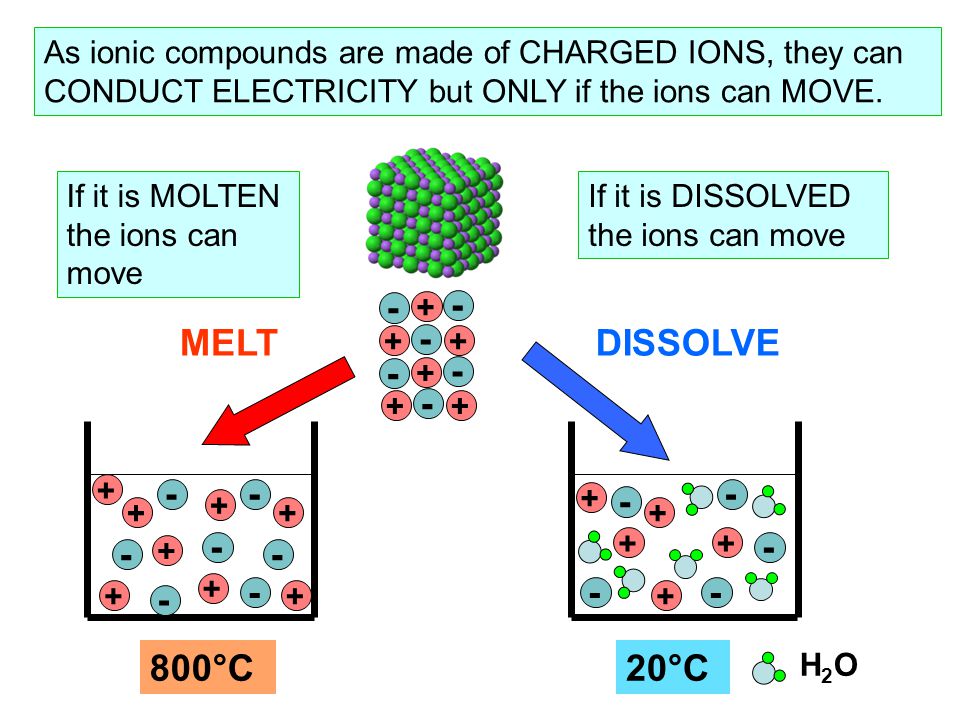 Solubility
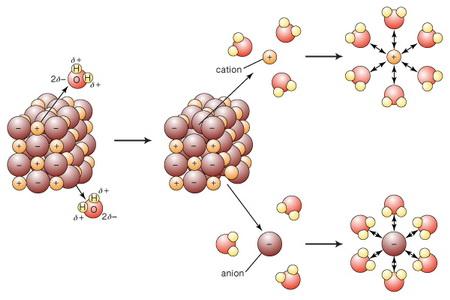 Metallic Bonds
Sea of e-
Metals only
High mp and bp
Insoluble
Conduct always
All other metallic properties
Metallic Bonds
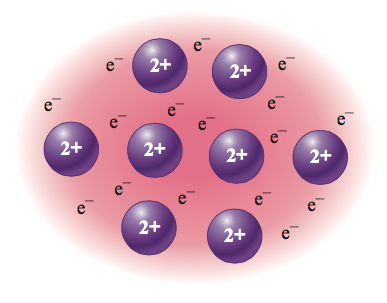 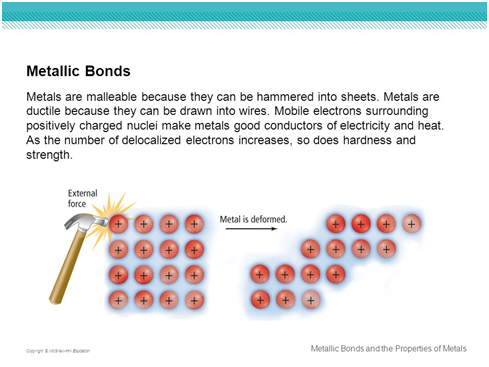 Metallic Bonds
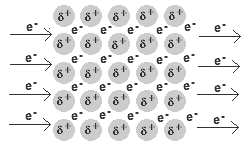 Covalent Bonds (Molecular)
Share e-
Nonmetals only
Low mp and bp
Insoluble unless polar
Never conduct
Creates molecules
Covalent Bonding (Molecular Bonding)
If 2 atoms or more form a bond with the same electronegativity  the bonds are nonpolar and they share e- equally.
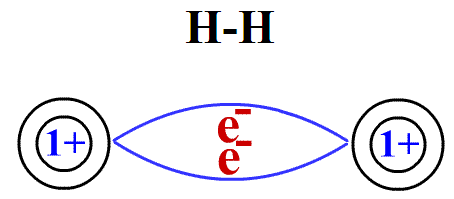 Equal sharing
If there is an electronegativity difference between bonded atoms, the bonds are polar and e- are pulled toward the more electronegative atom.
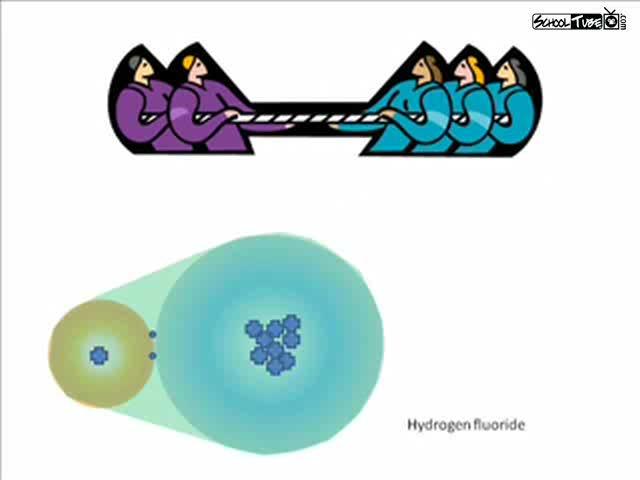 If a molecule is polar, it will have a slightly negative and slightly positive side, like 2 poles of a magnet. This is called a dipole moment or a dipolar molecule.
Dipolar Molecules
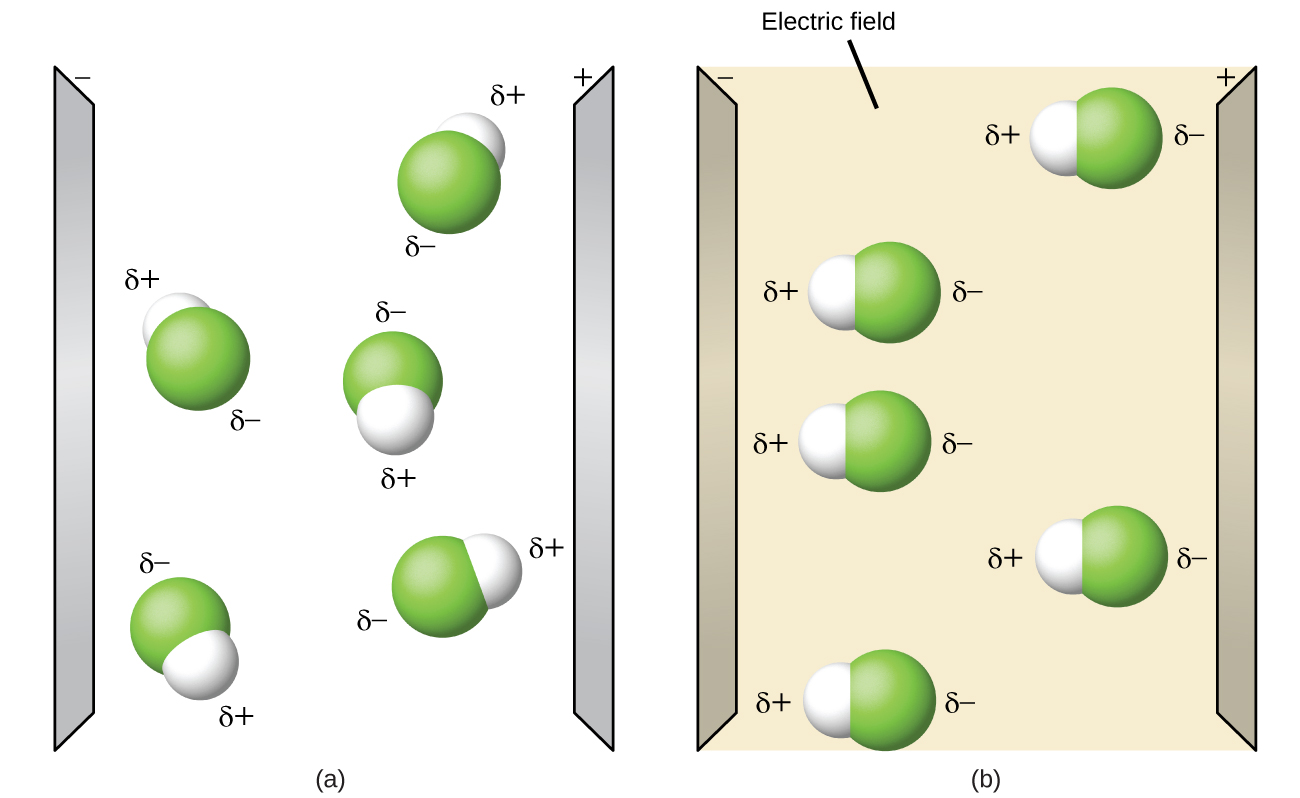 As you can see, normally polar molecules are unaligned.

When a electric source comes by, the molecules quickly align themselves.
Something to think about…
What even is a bond? Is it a physical thing?
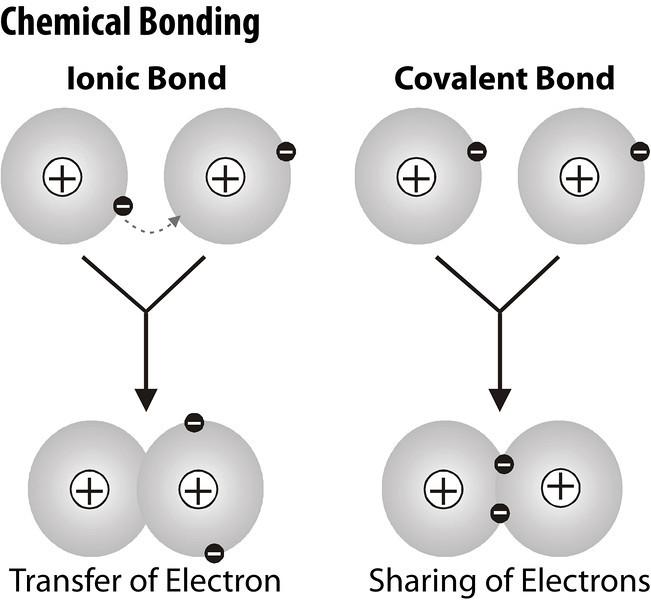 Lattice Energy
LiF is a compound that should form naturally, therefore the heat of it’s formation should be exothermic (stable and negative value). 

When LiF forms, Li and F must become ions. Write out these equations:


It seems that if you sum these parts, the heat is still positive. Something else must play a part in the heat of formation…
IE:	Li 🡪 Li+ + e-	520kJ
EA:	F +e-  🡪 F- 	-328kJ
EA is the Electron Affinity, or the opposite of IE, when an atom gains an electron
Lattice Energy
Lattice Energy is the change in energy that takes place when separate gaseous ions are packed together to form an ionic solid.
Lattice energy is generally exothermic and has a major affect on whether a compound can be made.
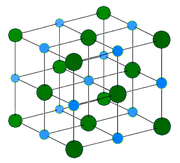 Lattice Energy
Coulomb’s Law can be used to calculate and compare the lattice energy of compounds:	 		k = constant
					Q = charge of ion
	LE= k(Q1Q2/r)		 r = distance between ions
Lattice Energy
LE= k(Q1Q2/r)

Compounds with ions that have higher charges (+3 versus +1 or -3 versus -1) have larger lattice energies due to more electrons being transferred, creating a stronger ionic bond.

Compounds with ions that have smaller radii have larger lattice energies since the ions can get closer together, creating a stronger ionic bond.
Lattice Energy
1. What would happen to the lattice energy if the radii was tripled?
	If the radii triples, the LE decreases.
2. If charges were doubled? 
	If the radii triples, the LE decreases.
3. If the radii was halved?
	If the radii halves, the LE doubles.
Lattice Energy
Which compound has a more exothermic lattice energy?
NaCl or KCl
MgCl2 or LiF
LiF or LiCl
Mg(OH)2 or MgO
NaCl or Na2O
Look for large charges and small radii!
Heat of Formation
IE, EA, and Lattice Energy are not the only factors that affect formation. 

The lattice energy requires the ions be gaseous, therefore, sublimation may be necessary. 

Also, some elements, like fluorine, are diatomic. Therefore, dissociation is necessary.

Generally the following steps must be taken:
    
	Sublimation, Ionization, Dissociation, Electron Affinity, and Lattice Energy.
Find the Heat of Formation (∆Hf) of LiF:	Li(s) + ½ F2(g) 🡪LiF(s)
Sublimation:		Li(s) 🡪 Li(g)		161 kJ/mol
Ionization:		Li(g) 🡪 Li+(g) + e-		520
Dissociation:		½ F2(g) 🡪 F(g)		½ (154)
Electron Affinity:		F(g) + e- 🡪 F-(g)		-328
Lattice Energy:		Li+(g) + F-(g) 🡪 LiF(s)		-1047 
_____________________________________
								


These values are in your textbook appendix. Notice the overall sign is (-) and favorable. Also the dissociation had to be halved since we need ½ F2.
Li(s) + ½ F2(g) 🡪LiF(s)	-617 kJ/mol
Lewis Structures Rules: CCl4
C: 4  + 4Cl: 7 = 32 valence e-
Add up all valence e-
Draw a skeletal structure with bonds between elements.
Subtract 2e- from total for each bond drawn.
Draw in remaining e- to fill each atom’s octet.
Evaluate: each atom should have 8 e- only.
Cl
Cl—C—Cl
       Cl
32-8=24
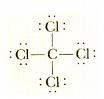 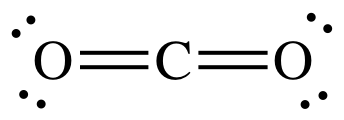 Geometry
Molecules have a specific geometry:
Linear: The molecule is on one plane (flat) such as CO2 or H2.
Bent: The molecule is bent at angle like H2O due to unshared electrons and two bonding pairs on the central atom.
Pyramidal: The molecule has a triangular shape like NH3 due to a lone pair and three bonding pairs on the central atom.
Tetrahedral: The molecule has four bonding pairs and no lone pairs on the central atom like CH4.
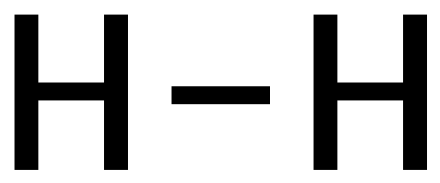 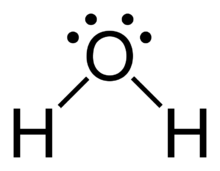 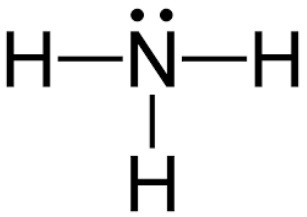 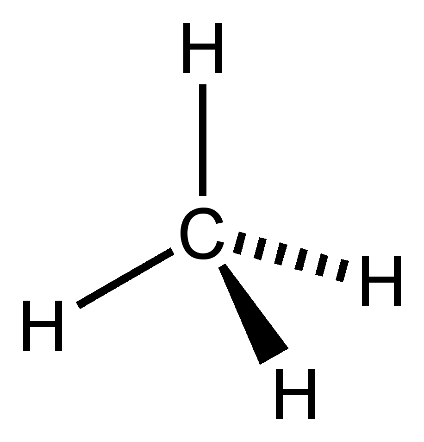 Dipolar Molecules
Polar bonds can create polar or nonpolar molecules. 
A polar molecule will have polar bonds and be asymmetrical.
A nonpolar molecule will either have nonpolar bonds or polar bonds with a symmetrical shape.

Water is polar, and like dissolves like, so only polar molecules are soluble in water. Polar (dipolar) molecules are also attracted to an electric field.
Draw the following. Identify the geometry and polarity:
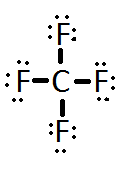 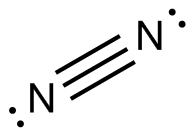 O2
CF4
N2
SF2
PF3
SiH4
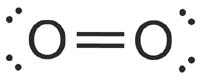 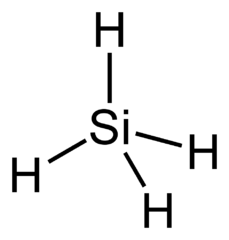 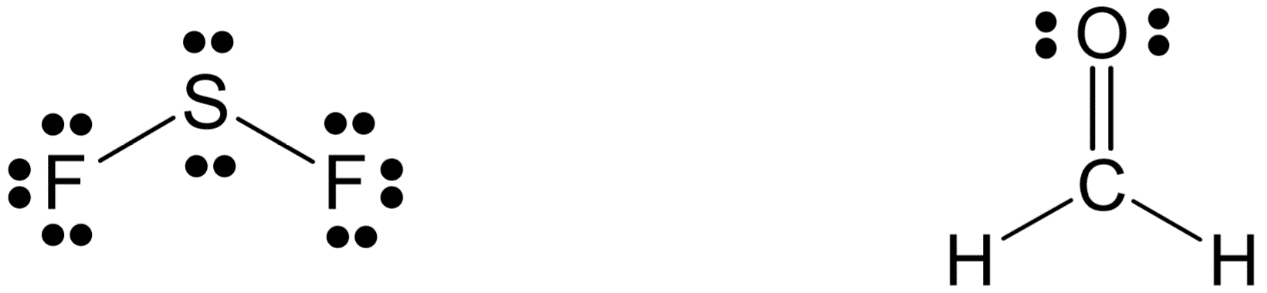 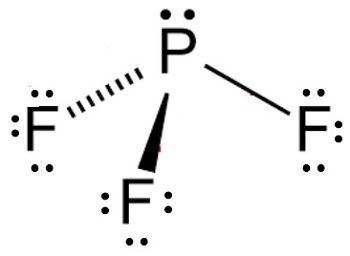 Notice, 4 elements is showing pyramidal, 5 elements is showing tetrahedral. Its not always that easy… stay tuned for more shapes! ☺
Examples
Draw the electric field lines through the molecule , head of the arrow toward the more negative side:
					   
					                   H
H---Cl					H--C--H
					                   H
Cl---Cl
						                  S---H
							    H
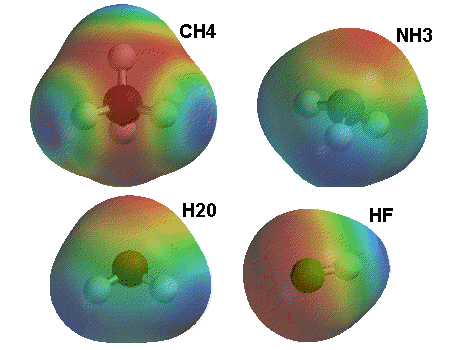 nonpolar
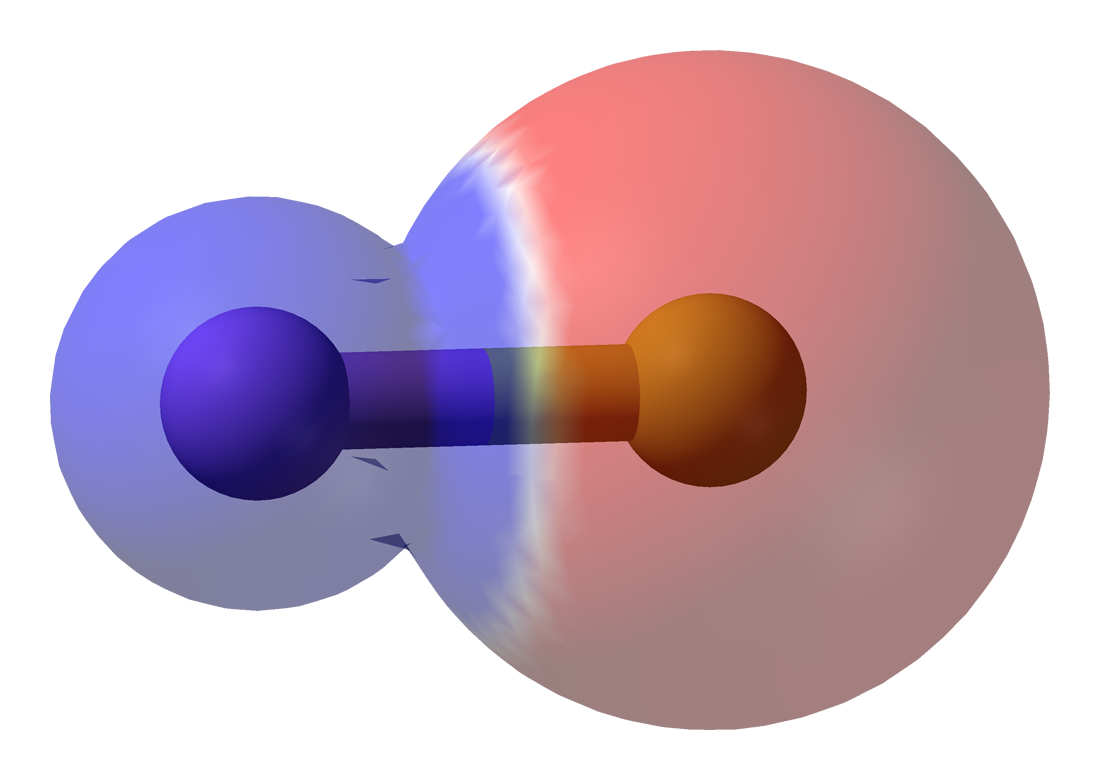 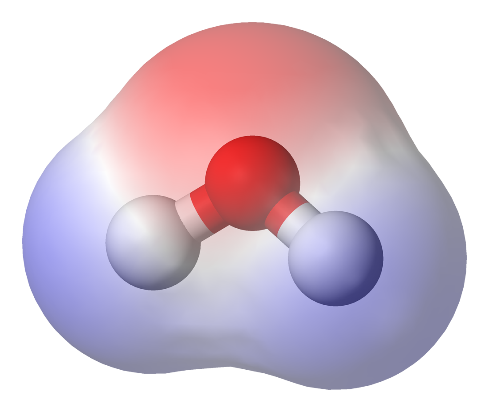 nonpolar
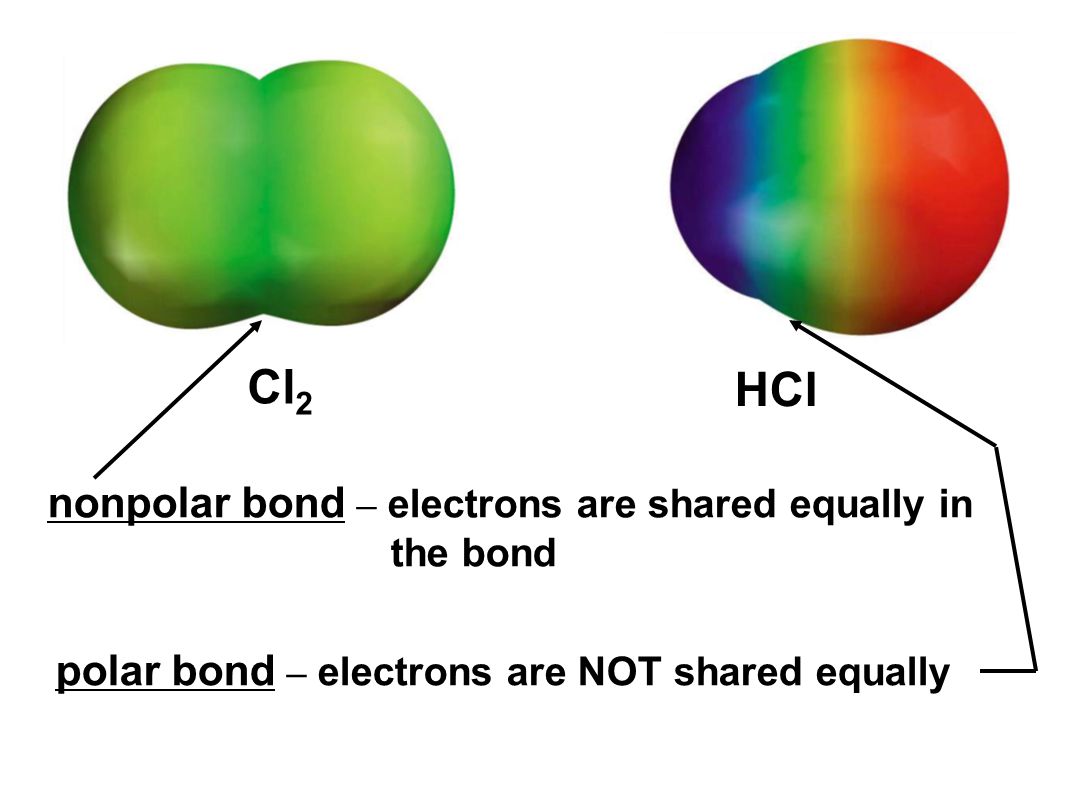 Bond Energy
As you saw in the calculating the heat of formation of ionic compounds, an important step was breaking the covalent bond. Bond Energies are in the appendix of your textbook.
Forming bonds is exothermic and need to be negated.
Breaking bonds is endothermic and are positive.
Heat of formation of covalent reactions = the sum of all (-)bonds formed and (+) broken
Bond Energy
What patterns emerge when we compare single versus double or triple bonds?

What patterns emerge when elements in the same group are compared?
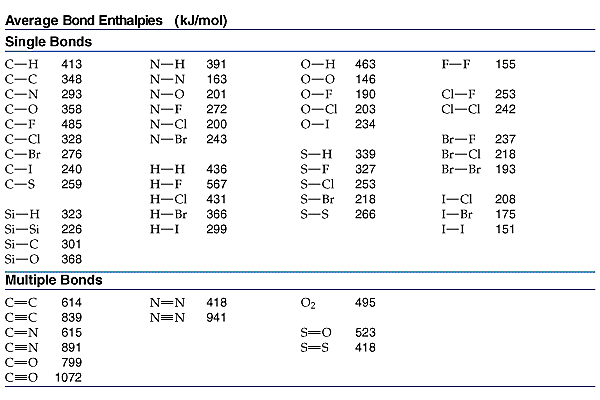 Bond Energy
Using bond energies in your textbook calculate the heat of formation. (It is recommended that you draw the compounds)

	CH4 + 2Cl2+ 2F2🡪 CF2Cl2 + 2HF + 2HCl (all gases)
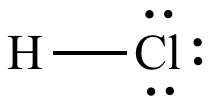 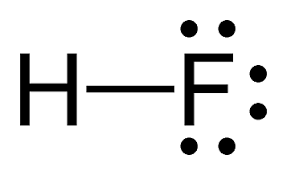 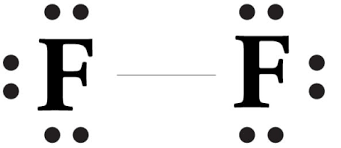 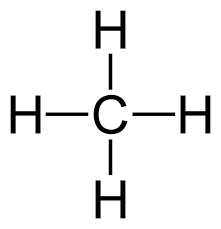 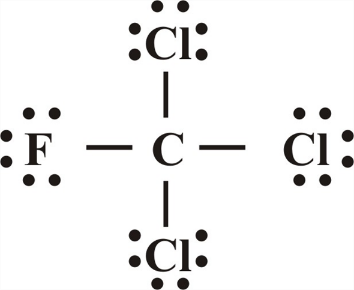 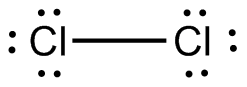 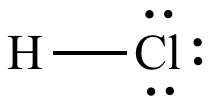 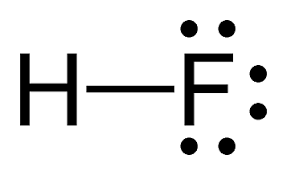 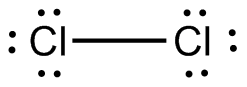 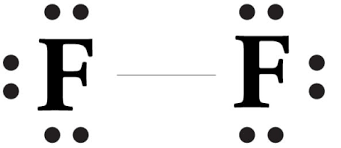 [4(413) + 2(242) + 2(155)] – [2(485) + 2(328) + 2(567) + 2(431) =
-1176kJ
Exceptions to the Octet Rule ☹
1.    Boron tends to form compounds with an incomplete octet. It can have 6e-. Al and Be can also do this but prefer not to.
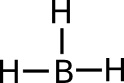 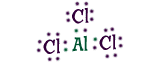 Exceptions to the Octet Rule ☹
2. Some elements can exceed the octet when needed. Only elements that have an open d orbital can do this. That means only in periods 3-7!
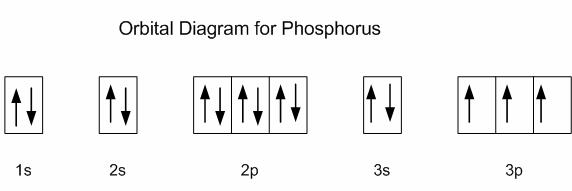 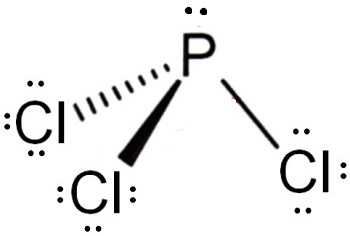 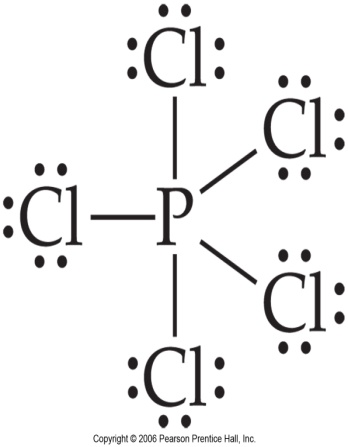 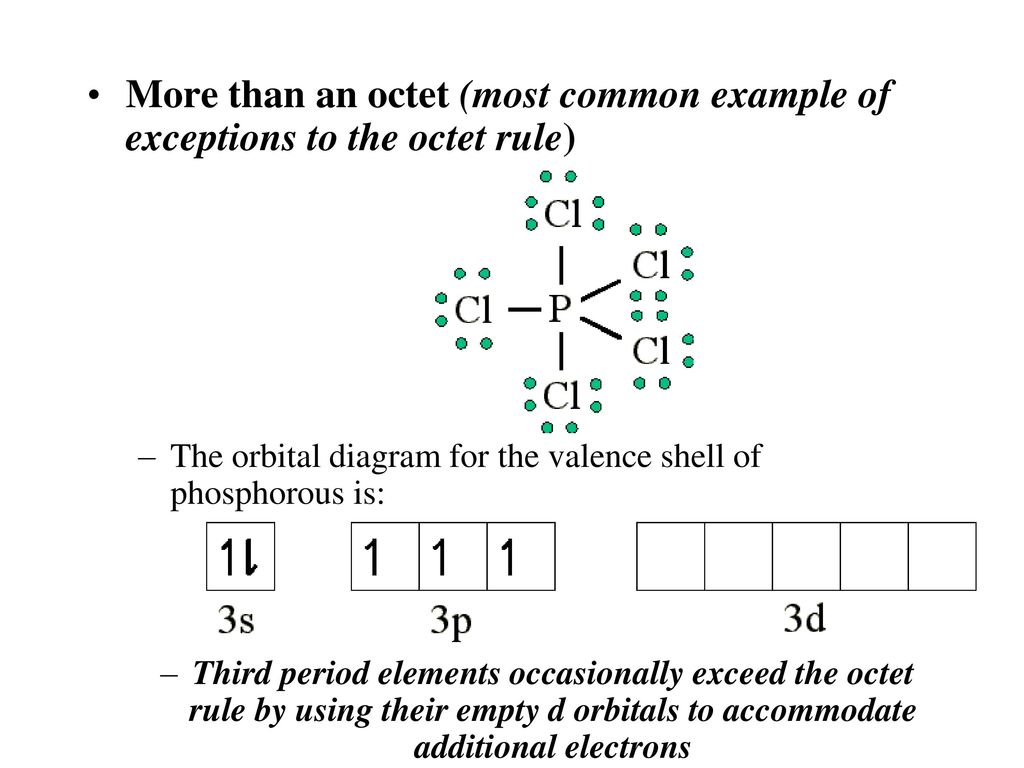 General rules
An atom will bond as many times it needs to fill the octet (P had 5 valence electrons and needed 3 electrons to fill it’s octet.) 
If there is an abundance of reactants under high pressure, the atom may bond as many times as it has valence electrons. (P had 5 valence electrons so it could bond up to 5 times.)
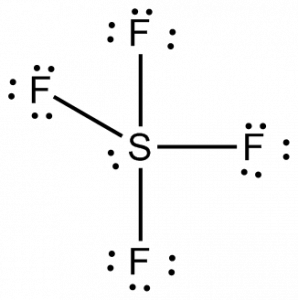 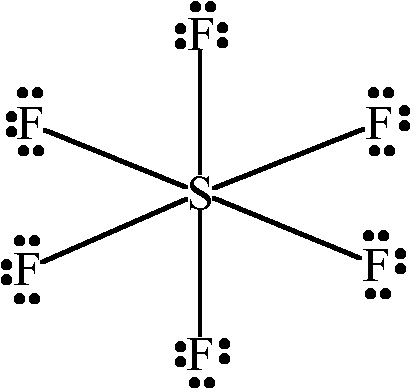 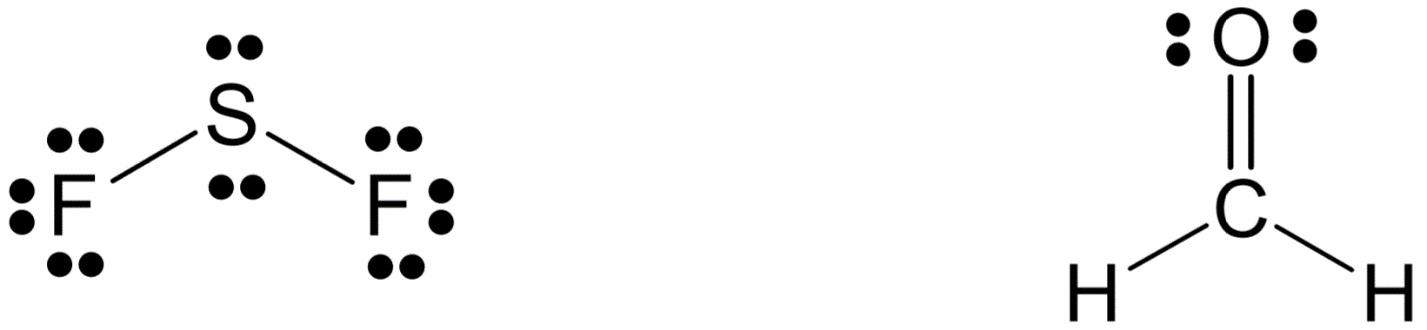 Examples
Draw the following molecules:
ClF3
XeO3
BCl3
I3-
ICl4-
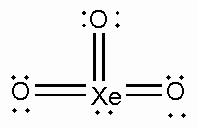 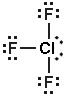 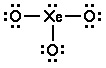 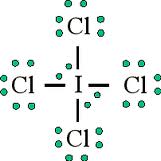 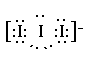 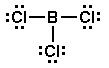 Polarity reminder:
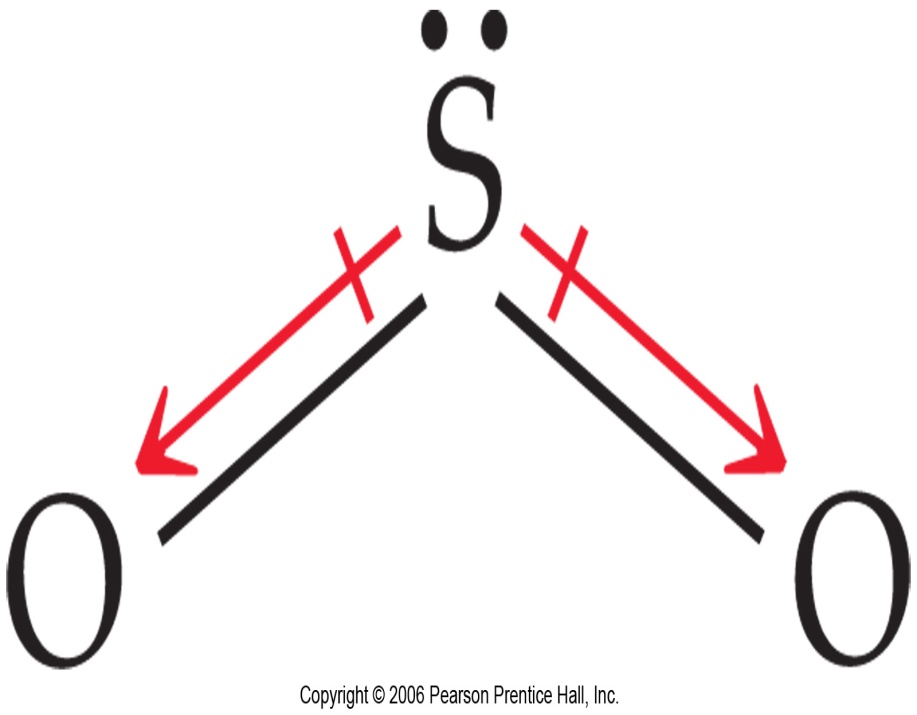 No Dipole Moment if Symmetrical
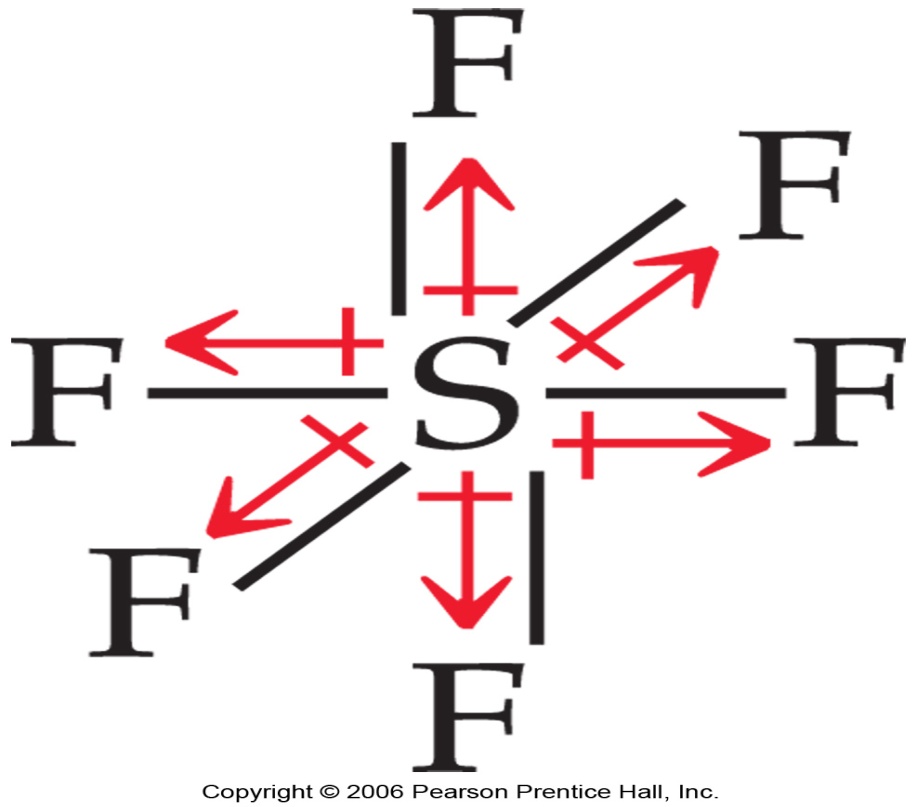 Practice
Draw the Lewis structure for NO3-.
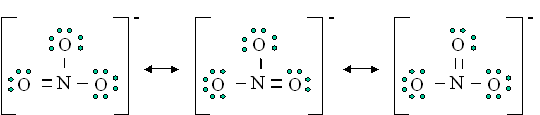 Notice that the nitrate ion can be written 3 different ways. It appears that there are two single bonds and one double bond. However, when measured, the bonds are actually the same length. This is called resonance.
Resonance
When one or more valid structures (that obey octet) can be drawn for one molecule they are called resonance structures.
The electron placement changes but not the nucleus.
Arrows between structures mean they are all equal, not that the structure is changing.
Resonance is used to fix the localized electron model which we use (Lewis structures). In fact, electrons are delocalized, meaning all electrons are able to move about the molecule, not fixed in a position.
Resonance
34 e-
Draw all resonance forms of N2O4.
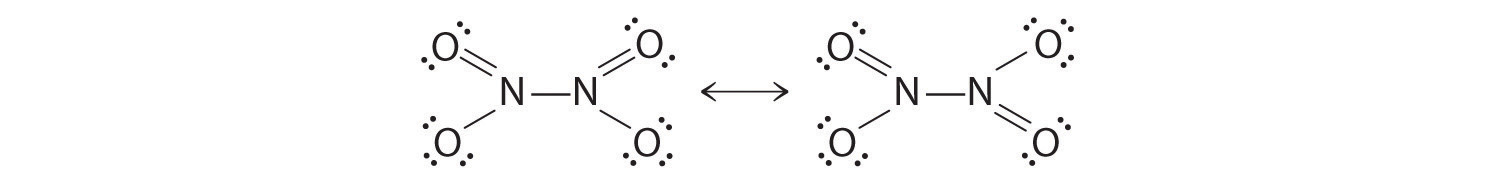 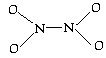 Resonance
Some molecules and ions exceed the octet rule and then have nonequivalent resonance structures (they have a different number of single double or triple bonds).
To determine the best structure formal charge is calculated:

	Formal Charge = (Valence e- of the atom) - (valence e- assigned to the atom in the structure)
Resonance rules
Lone pairs around an atom only belong to that atom.
In shared pairs, one electron belongs to the 1st atom and the other electron belongs to the 2nd atom.

Compare the following structures of SO42-. Which is better and why?
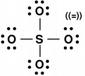 -1
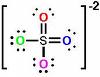 0
-1
+2
0
-1
0
-1
-1
-1
Structures that obey the octet are the best structure. After that, structures with lower formal charges are usually the better structure.
Practice
Draw resonance structures for the following and pick the best:

XeO3


O3
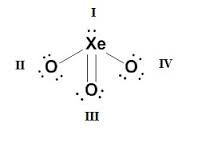 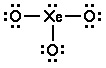 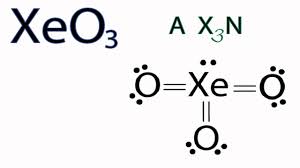 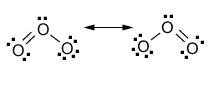 Bond Order
Bond Order refers to how many bonds are shared between the atoms in a bond.
Single bonds (1)
Double bonds (2)
Triple bonds (3)
The higher the bond order, the stronger the bond due to more electrons being shared.
Bond Order
What is the bond order of:
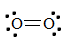 2
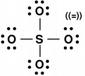 1
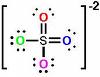 1.5
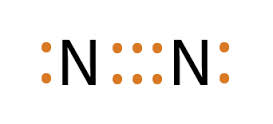 3
VSEPR
The structure of a molecule is determined by reducing electron repulsion between pairs. (Non bonded pairs should be as far apart as possible.) When determining the shape:
Double and triple bonds count as single bonds.
You may use any resonance structure.
If there is no central atom, it is not a classified shape.
Tetrahedral
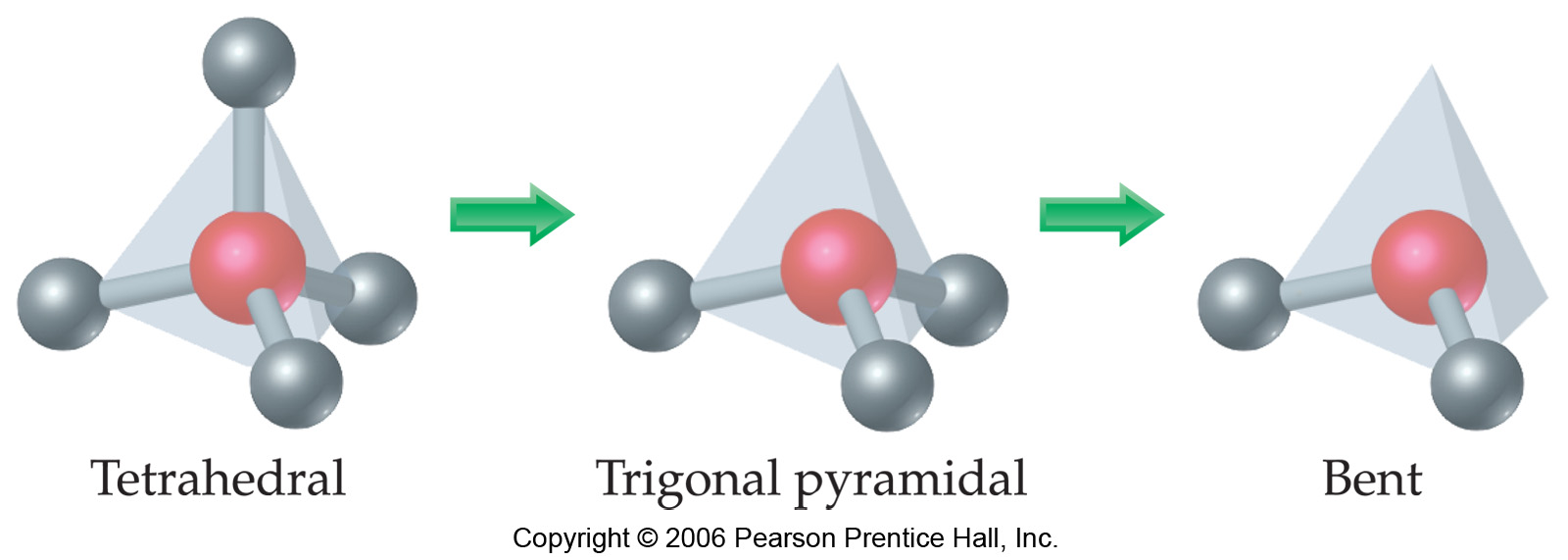 Tetrahedral
Bipyramidal
Octahedral
What’s the Difference?
Hybridization
Carbon’s valence shell is 2s22p2. The one circular s orbitals hybridize  with the three lobed p orbitals to make four sp3 orbitals which are all equal (degenerate).
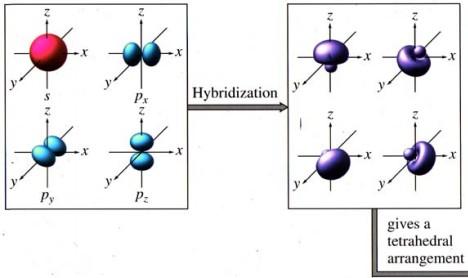 Sp3 hybridization
Whenever a set of four similar bonds are needed sp3 hybridization occurs.
Sigma and Pi Bonds
Single bonds created between hybridized orbitals are referred to as sigma bonds and have the symbol  σ. These bonds occur due to overlap of the orbitals.
Multiple bonds created between hybridized orbitals are referred to as pi bonds and have the symbol  Π. These bonds occur because double and triple bonds do not touch but are parallel to each other above and below the bond.
Sigma and pi bonds
Hybridization
Draw ethene (C2H4).
The carbons in ethene (C2H4). have three effective pairs. This means 3 similar bonds are needed. Can it sp3 hybridize?
No! Each carbon will now combine the 2s with only two 2p orbitals to make sp2 hybridization. 
Whenever three similar bonds are needed the atom sp2 hybridizes.
Ethene
Now draw CO2
How many effective pairs does the carbon have?
How many similar bonds are needed?
Can you predict the hybridization?
The carbon will sp hybridize because it has 2 effective pairs needing 2 similar bonds.

How many effective pairs does each oxygen have in CO2? What is each oxygen’s hybridization?
3 effective pairs means sp2 hybridization.
Draw nitrogen and determine its hybridization.
In summary…
Unit 3: IMF
Intermolecular forces
Intermolecular forces of attraction are weaker than bonds, but are responsible for holding a substance together. Strength of IMF determines properties like mp, bp, hardness, solubility and phase.

Substances with strong IMF have _________ melting points, _________ boiling points, and are most likely in the __________ phase at room temperature. Liquids will have __________ surface tension and __________ viscosity.
high
high
solid
high
strong
London Dispersion Forces
Weakest attractions between covalent (mostly nonpolar) molecules. The electrons of one atom attract the nucleus of another. This causes a temporary shift of electrons making one side of the molecule positive and the other negative.
The more electrons there are, the stronger the force. (Example:  CH4 is a gas, C8H18 is liquid and C50H102 is a solid at room temperature).
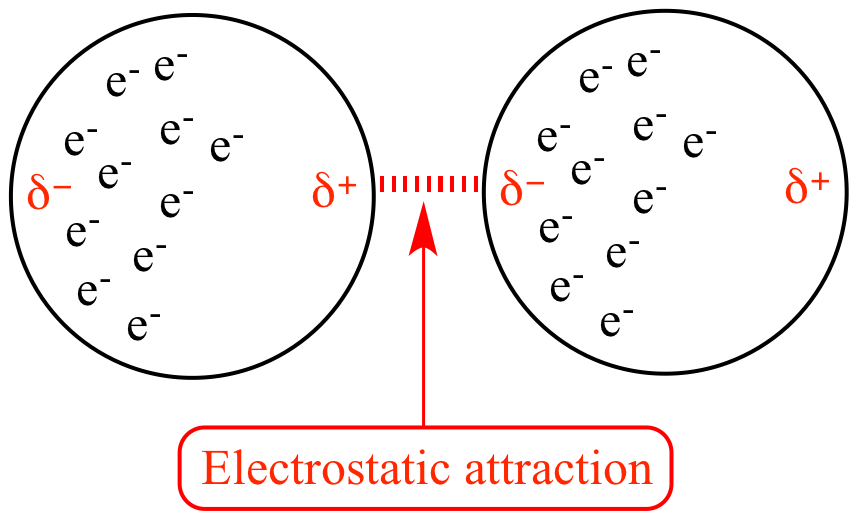 LDF
Dipole-Dipole Attractions
Occur between polar molecules. (Note: Polar molecules also have LDF but dipole dipole is stronger in most cases.)
The greater the polarity of the molecules, the greater the force of attraction.
LDF and Dipole-Dipole forces are also known as Van der Waals Forces because they both involve covalent substances.
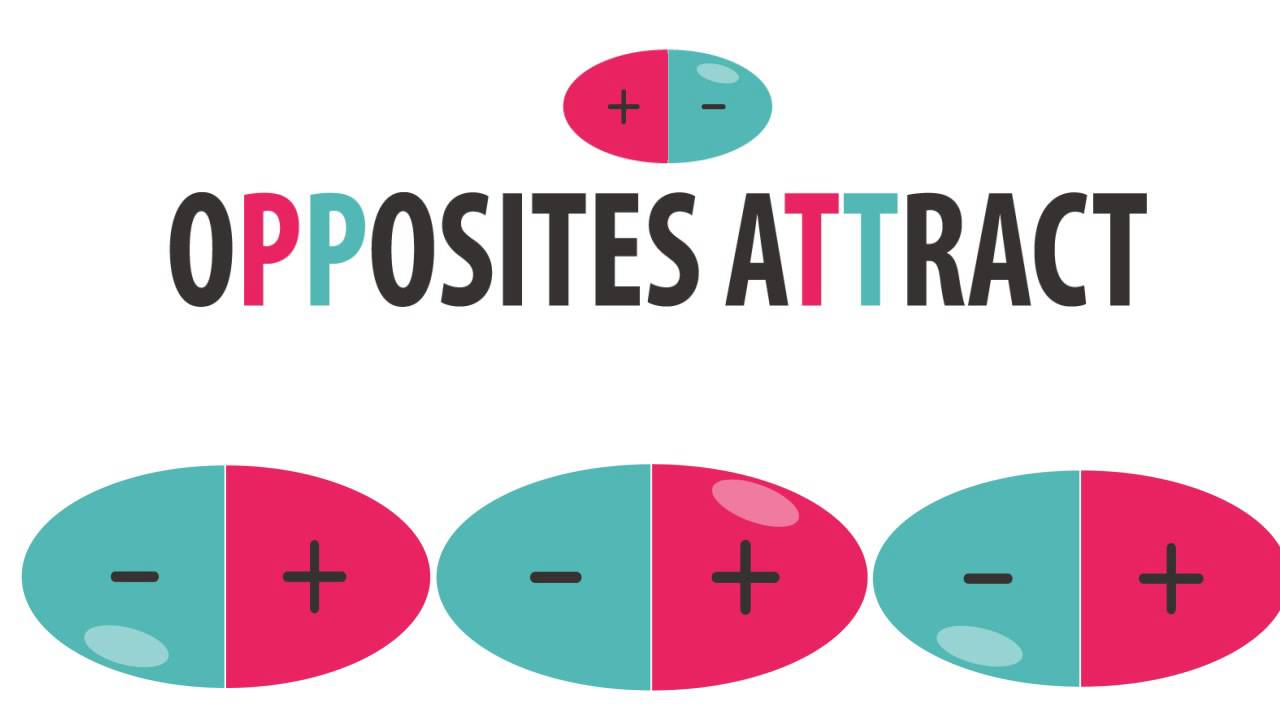 Hydrogen Bonds
A special IMF exists between H and F, O, N due to their high electronegativity values. (H bonds are FON!) These have very  high melting point and boiling point!
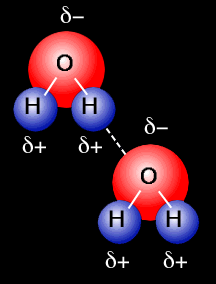 Network solids
Another special case of IMF includes forces between C and SiO2. These from network solids with more strength than normal VDW forces. They are actually covalently bonded.
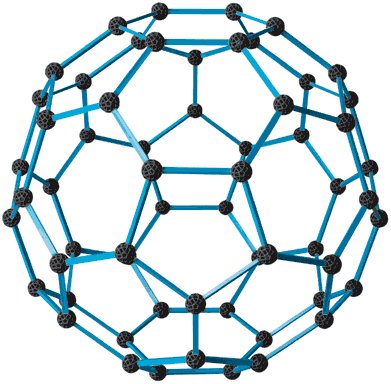 Carbon’s allotropes
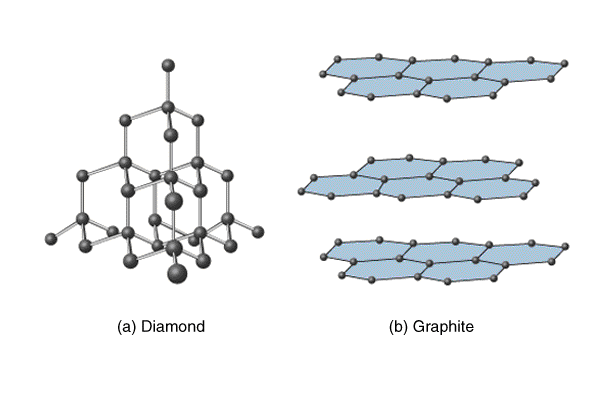 Common Network Solids
Ion-Dipole Attractions
The strongest attraction exists between ionic compounds and polar compounds. 
Polar substances like water can ionize ionic substances due to strong attractions. 
This is why polar substances and ionic substances are mostly miscible.
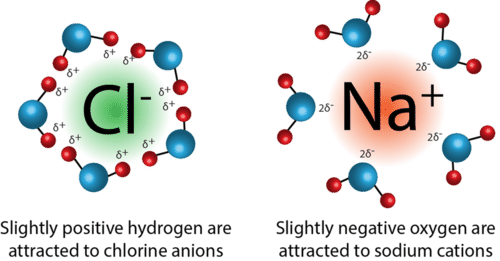 Summary of Strength
Strong






Weak
Ionic/Metallic Bonds
Covalent Bonds
Network Solids
Ion-Dipole Forces
Hydrogen Bonds
Dipole Dipole
Dipole induced Dipole
LDF
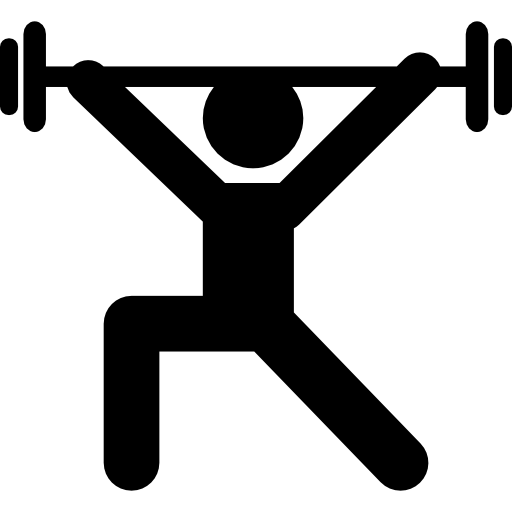 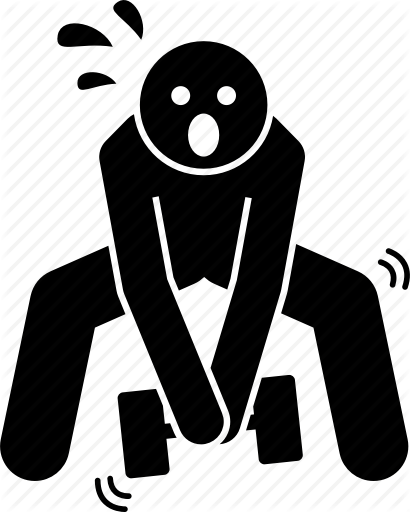 Always
identify all IMFs in the structures
explain which is stronger and WHY
Unit 3 Matter
Kinetic Molecular Theory of Ideal Gases
Have no attractive or repulsive forces.
Have a negligible volume (compared to the distance between atoms).
Molecules are in constant, rapid, random, straight-line motion.
The kinetic energy is proportional to the temperature. (Any two gases with the same T have the same KE)
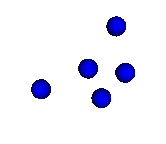 Average Kinetic Energy
KE = ½ mv2			
          m = mass		
            v = velocity
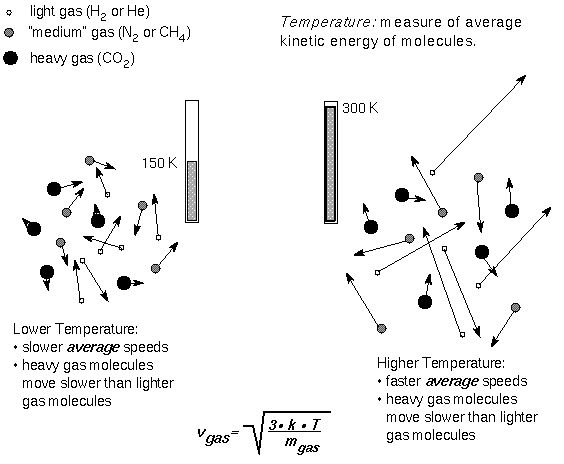 When do real gases behave like ideal gases?

At low pressure and high temperatures…

…because then they are spread out with low forces and negligible volumes. Also, low masses help make them more ideal.
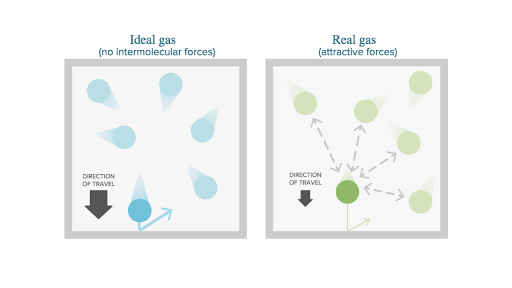 Under Pressure
Gases exert a pressure on the surface of a substance and can be measured in a variety of units:
You should set up dimensional analysis… BUT My trick? Just divide by the unit you have and multiply by the unit you want.
Boyle’s Law
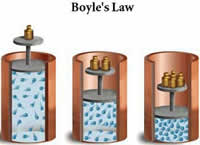 Pressure and volume have an indirect relationship.

P1V1=P2V2
Q1: How do we breathe?
Charles’ Law
Volume and temperature have a direct relationship.

V1/T1  =  V2/T2
Gay Lussac’s law
Pressure and temperature have a direct relationship.

P1/T1  =  P2/T2
Avogadro’s Law
Equal volumes of gases at the same temperature and pressure have the same number of molecules.
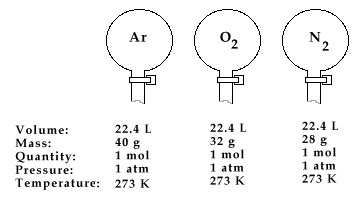 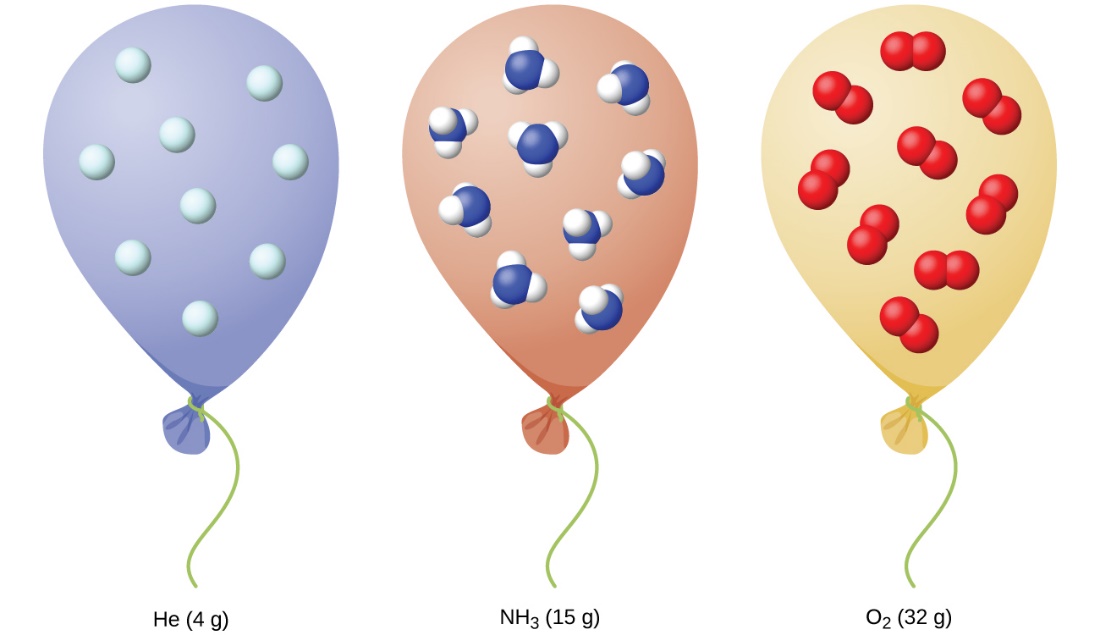 Combined Gas law
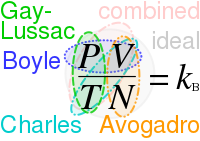 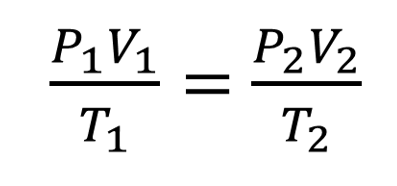 Only use this equation when discussing initial and final conditions of a gas.
If a factor is held constant, cross it out of the equation. 
Temperature must be in Kelvin!!!
Combined Gas Law
A bubble rises from the bottom of a lake at 8.0oC with a pressure of 6.4 atm and a volume of 2.1 mL. Calculate the new volume of the bubble at STP.




   			(6.4)(2.1)  =  (1)(x)
			   (8+273)       (273)

			             x = 13mL
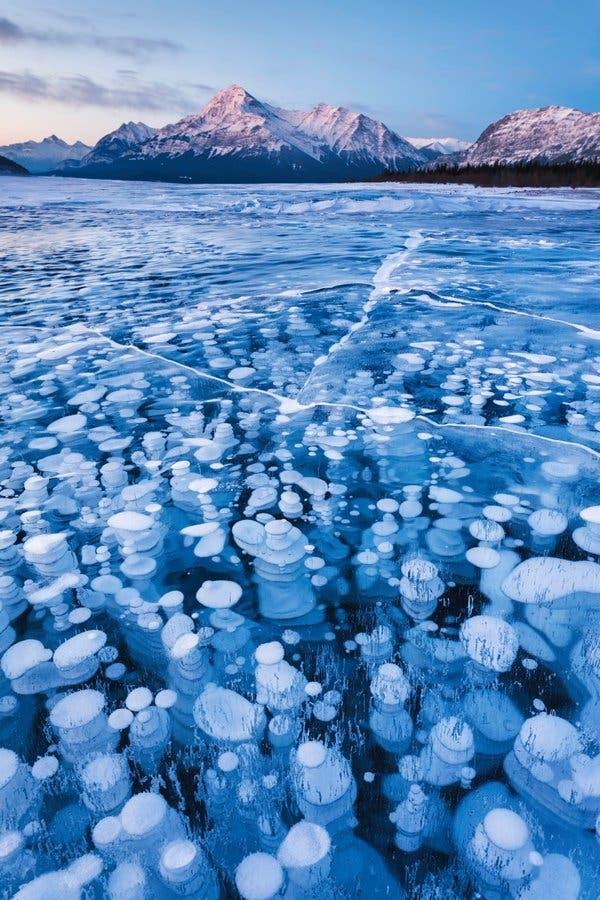 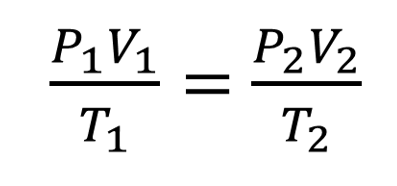 Combined Gas Law
A gas evolved during the fermentation of glucose has a volume of 0.78 L at 20.1C and 1 atm. What is the volume of this gas if the temperature changes to 40.C and 1.2 atm?

					(1)(0.78)  =  (1.2)(x)
		         			(20.1+273)  (40+273)		
						
						x = 0.69 L
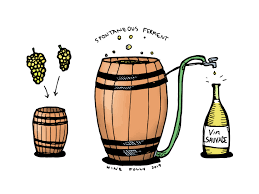 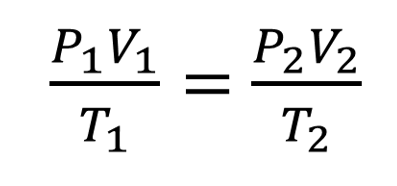 Ideal Gas law
n= moles	
					R=0.0821 L atm mol-1 K-1


Used when one gas is calculated & doesn’t change values.
The units must be the same as the R units.
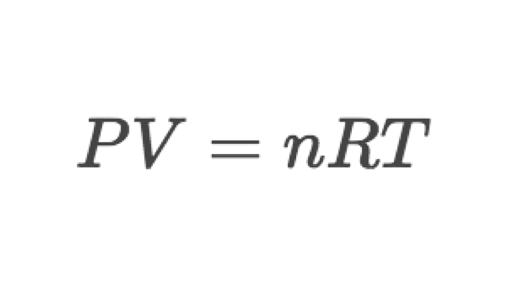 Ideal Gas Law
Calculate the pressure of 1.82 moles of SF6 when it is at 69.5C, and 5.43L.

				PV = nRT
			  (x)(5.43) = (1.82)(0.0821)(69.5+273)
 				    x = 9.42atm
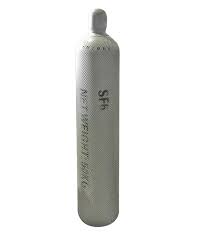 Ideal Gas Law
Calculate the temperature of a 2.56 moles of a gas at 1200mL and 680mmHg.
 
				PV = nRT
	           (680/760)(1.2) = (2.56)(0.0821)(x)
				    x = 5.11 K
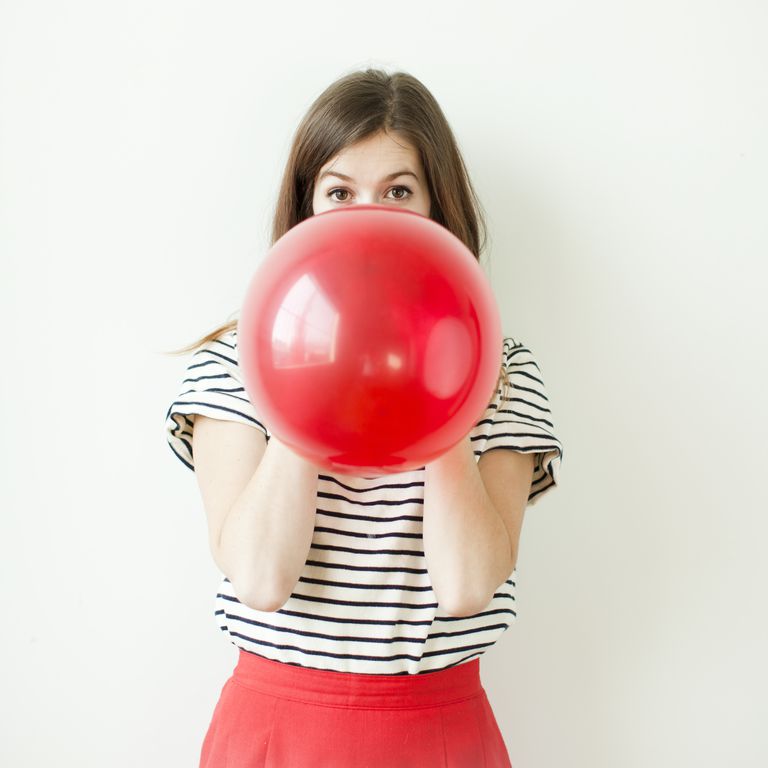 Graham’s Law of Diffusion
Gases move from high to low concentrations. Lighter gases diffuse faster.
  Vrms  = √(3RT)
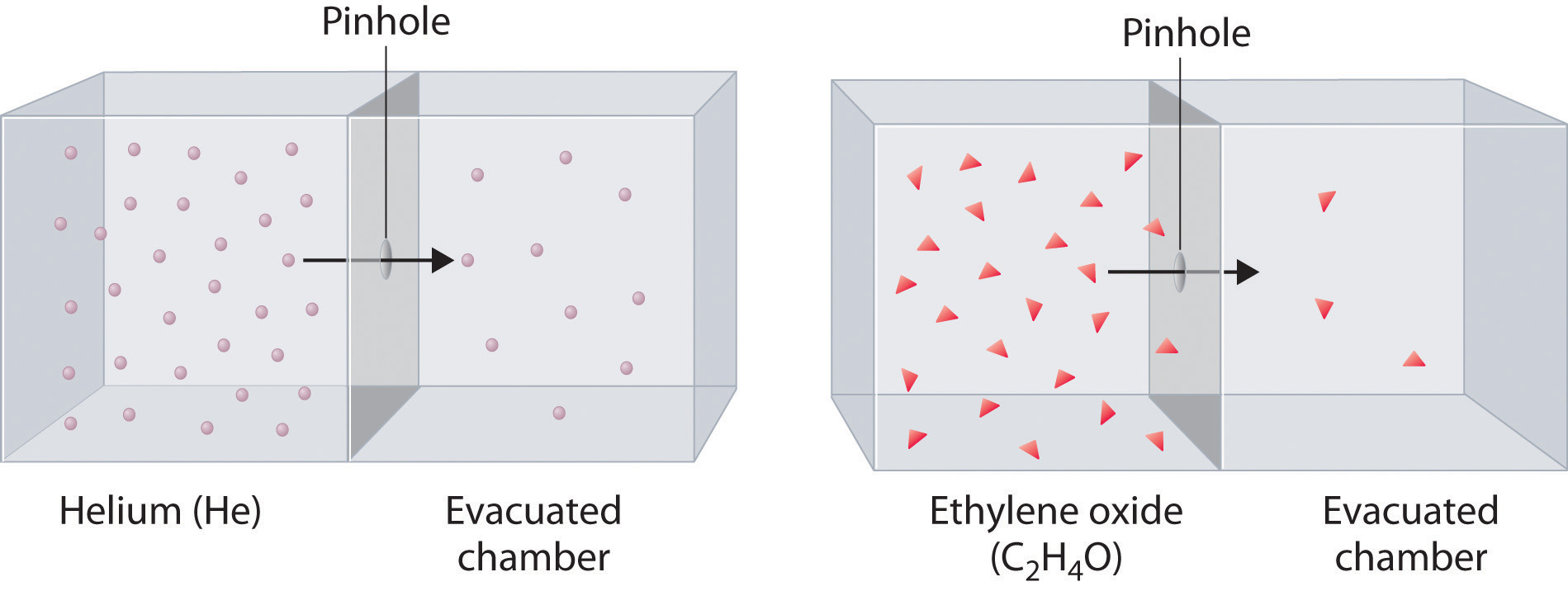 M
Graham’s Law of Diffusion
Graham’s Law of Diffusion
Compare the speeds of Gases using:
			KE = ½ mv2	
Gases at the same temperature will have the same KE therefore the equation becomes 
			½ mv2=1/2 mv2
And the ½ drops and becomes 
			mv2 = mv2
Graham’s Law of Diffusion
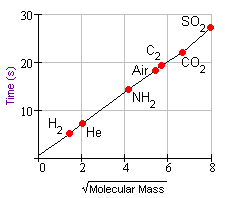 Compare the speeds of Hydrogen and water  vapor.
			mv2 = mv2
			(m1/m2)= (v2/v1)2
			√(18/2) = 3
The hydrogen travels three times faster than water.
Dalton’s Law of Partial Pressure
The total pressure in a system of gases equals the pressure of each individual gas combined.
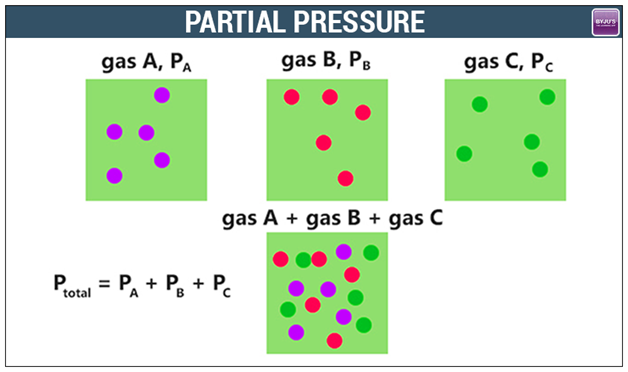 Dalton’s Law of Partial Pressure
Dalton’s Law of Partial Pressure
It’s just a ratio!
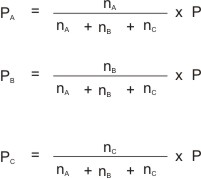 Dalton’s Law of Partial Pressure
A mixture of gases contain 4.46 moles Ne, .74 moles of Ar, and 2.15 moles of Xe. Calculate the partial pressure of each gas if the total pressure is 2 atm.
PNe= (4.46/7.35)(2) = 1.21 atm
PAr=  (0.74/7.35)(2) = 0.201 atm
Partial Pressure Example
A 128mL sample of oxygen is generated by the decomposition of KClO3 and is collected over water at 24C and 762 mmHg. Calculate the mass obtained if the pressure of water is 22.4 mmHg.
PV = nRT
(762-22.4)(.128) = x (.0821)(24+273)
     760
x= .00511 mol
.00511 x 32g/mol =
0.163g O2
Density and Molar Mass
Calculate the density of CO2 at 760.mmHg and 27.0C.
Assume 1 mol…	(760/760)(x)= (1)(.0821)(27.0+273)
					x = 24.63L
Now solve for density: mass/volume
44.0g/24.63L=
Now Compare to water’s density of 1g/mL
Which is 1g/0.001L or 1000g/L…. Does CO2 sink or float?
1.78g/L
Properties of Liquids
Surface Tension: elastic force on the liquid surface.
The higher the force, the higher the surface tension.
Properties of Liquids
Viscosity: measure of a liquid’s resistance to flow.  
The greater its IMF, the greater the viscosity, the slower it flows.
If you increase the temperature, viscosity decreases.
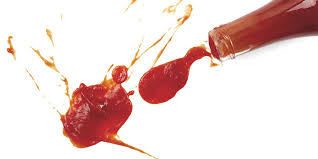 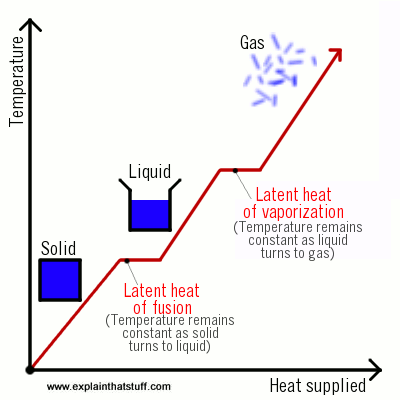 Heats
Heat of vaporization:  	g  🡨🡪  l
Heat of fusion:		s 🡨🡪   l
Heat of sublimation:	s 🡨🡪  g		

If the IMF is strong, the heats of vaporization, fusion, and sublimation is high.
Phase Change Diagrams
When temperature increases, 
Kinetic Energy increases and Potential Energy is stable. 

If Temperature is stable, Potential Energy increases and Kinetic Energy is stable.
Phase Change Diagrams
Explain phase changes. 
Identify PE and KE changes.
Are bonds or forces changing?
Types of Solutions
Saturated
Solvent holds as much solute as is possible at that temperature.
Dissolved solute is in dynamic equilibrium with solid solute particles (some may dissolve and some may precipitate out at the same time).
Types of Solutions
Unsaturated
Less than the maximum amount of solute for that temperature is dissolved in the solvent.
Types of Solutions
Supersaturated
Solvent holds more solute than is normally possible at that temperature.
These solutions are unstable; crystallization can usually be stimulated by adding a “seed crystal” or scratching the side of the flask.
Factors Affecting Solubility
Polar substances tend to dissolve in polar solvents.
Nonpolar substances tend to dissolve in nonpolar solvents.
The more similar the intermolecular attractions, the more likely one substance is to be soluble in another.
Gases in Solution
The solubility of gases in water increases with increasing mass.
Larger molecules have stronger London dispersion forces.
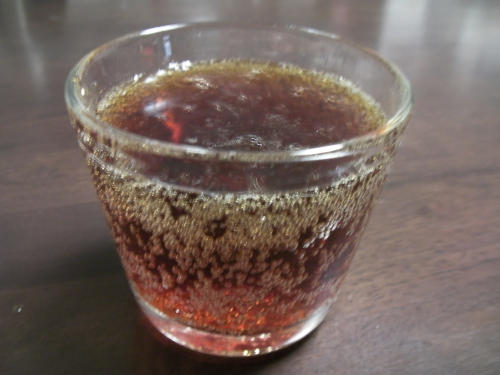 Gases in Solution
The solubility of liquids and solids does not change appreciably with pressure.
The solubility of a gas in a liquid is directly proportional to its pressure.
Temperature
Generally, the solubility of solid solutes in liquid solvents increases with increasing temperature.
Temperature
The opposite is true of gases
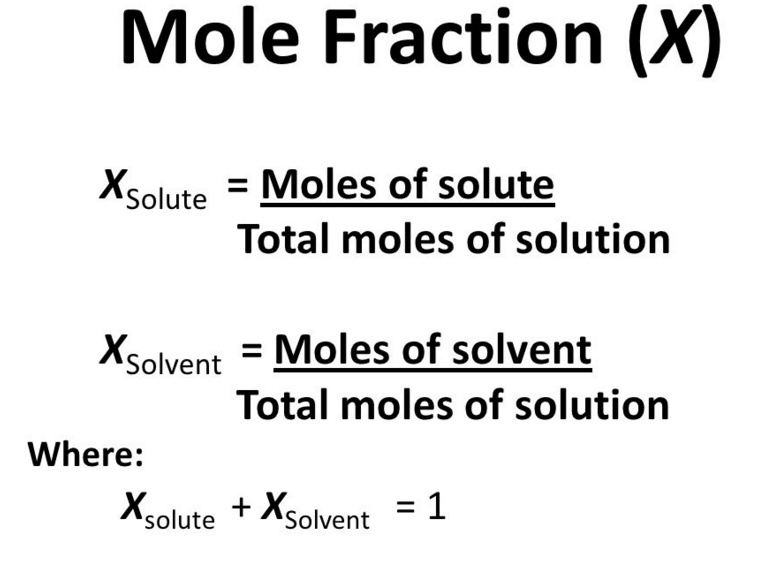 Unit 4 :NIE
Conjugate Acids and Bases
Reactions between acids and bases always yield their conjugate bases and acids.
Acid and Base Strength
Strong acids are completely dissociated in water. Their conjugate bases are quite weak.

Weak acids only dissociate partially in water. Their conjugate bases are weak bases.
Strong Acids and Bases
Strong Acids
Strong Bases
HCl
HBr
HI
HNO3
HClO4
H2SO4
H3PO4
LiOH
NaOH
KOH
RbOH
CsOH
Ba(OH)2
Ca(OH)2
Find the conjugate acid:
NH4+
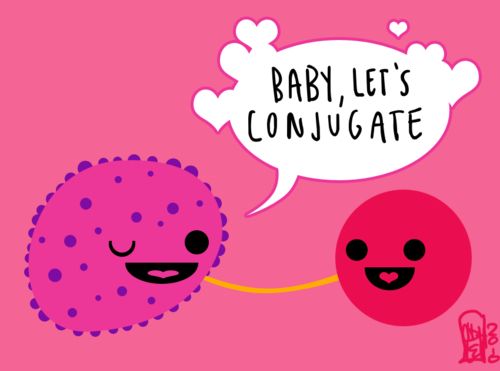 NH3
HS-
HSO4-
H2PO4-

Bases gain H+ to become a conjugate acid!
H2S
H2SO4
H3PO4
Find the conjugate base
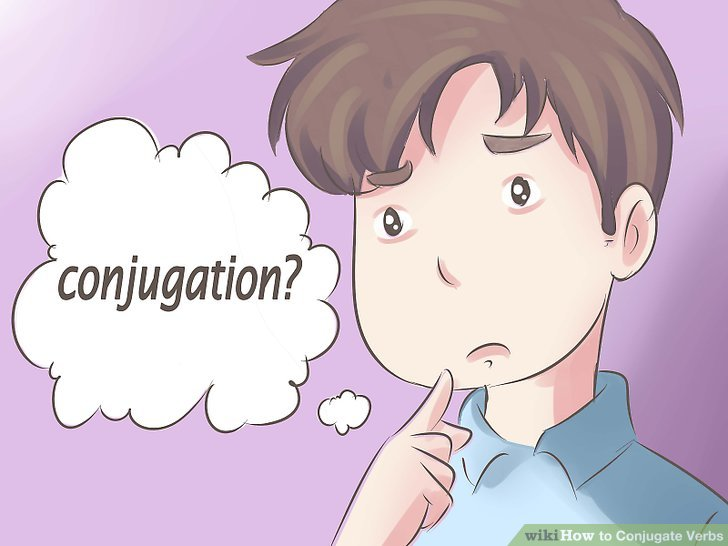 HClO4
HCl
H2SO4
H3PO4

Acids lose H+ to become a conjugate base!
ClO4-
Cl-
HSO4-
H2PO4-
Neutralization
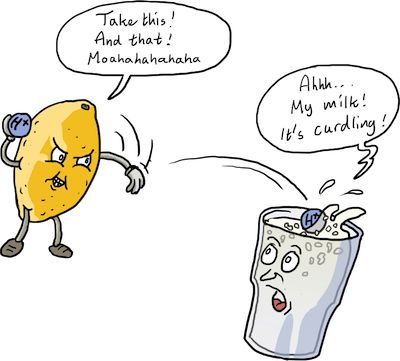 Acid +  Base    🡪   Salt   +   Water
HCl  + NaOH   🡪   NaCl +   H2O

When the substances neutralize, they lose their properties and the pH will equal 7.

HBr + Ba(OH)2 🡪 H2O + BaBr2
Acids react with most metals
One hydrogen will be replaced by a more active metal. (Unreactive metals include Cu, Ag, and Au.)

2HCl + Mg 🡪 MgCl2 + H2(g)

2HCl + Zn 🡪 ZnCl2 + H2
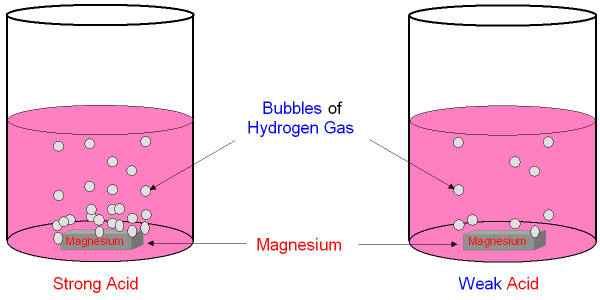 Titration Definitions
A known concentration of base (or acid) is slowly added to a solution of an unknown acid (or base) to determine it’s concentration.

This is also known as standardization if a primary standard (solid, where the moles are constant) is used to determine the molarity of a substance.
Titration Methods
A pH meter or indicators are used to determine when the solution has reached the equivalence point, or neutralization point, at which the moles of acid equals that of base.

The endpoint is when the indicator actually changes color. You want the endpoint close to the equivalence point.
Equivalence during a Titration
Using the M=mol/L formula, MV = moles.

At this equivalence point ONLY, 
the moles of acid = the moles of base.

Therefore, you can use MAVA=MBVB 
to determine the molarity of the unknown 
solution at the equivalence point only.
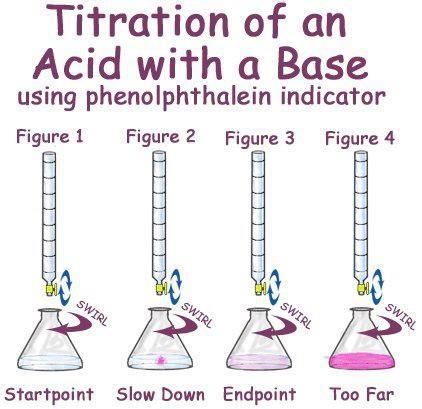 Example at Equivalence
An unknown concentration of NaOH was found in the stockroom. I measured 20.00mL of the 2.00M HCl into a flask and added a few drops of phenolphthalein. I filled a clean 50.00mL buret with unknown NaOH and began the titration, slowly adding NaOH drop wise until a faint pink color appeared. Initially the volume of base read 0.15mL but when the titration was complete, the volume read 35.45mL. What is the concentration of the base?
(2.00M)(0.02000L) = 0.0400 moles of HCl
0.0400 moles of HCl = moles of NaOH
0.0400moles of NaOH/(0.03545-0.00015) = 1.13M
Or (2.00M)(20.00mL) = (x)(35.45-0.15mL) = 1.13M
Titration of a Strong Acid with a Strong Base
From the start of the titration to near the equivalence point, the pH goes up slowly.

Just before and after the equivalence point, the pH increases rapidly.
Titration of a Strong Acid with a Strong Base
At the equivalence point, moles acid = moles base, and the solution contains only water and the neutral salt. The pH equals 7.
Electrochemical Reactions
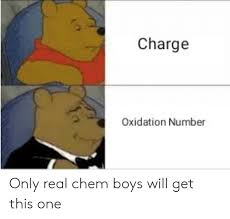 In electrochemical reactions, electrons are transferred from one species to another.

	In order to keep track of what loses electrons and what gains them, we assign oxidation numbers.
Oxidation Numbers general rules
Free elements are zero
group 1 ions are +1
group 2 ions are +2
fluorine is -1
oxygen is usually -2
but oxygen could also be +2 and -1
assign outer elements and then inner
Cu  	O2   		C    
KI		Na2O		Li3PO4
CaO	MgCl2		SrSO4
KF		CaF2		AlF3
MgO	Li2O		CaSO4
H2O2	OF2
KMnO4
Oxidation and Reduction
A species is oxidized when it loses electrons.
Here, zinc loses two electrons to go from neutral zinc metal to the Zn2+ ion.
A species is reduced when it gains electrons.
Here, each of the H+ gains an electron and they combine to form H2.
Oxidation and Reduction
What is reduced is the oxidizing agent.
H+ oxidizes Zn by taking electrons from it.
What is oxidized is the reducing agent.
Zn reduces H+ by giving it electrons.
Solubility
The ability to dissolve in water depends on many factors such as polarity (defined later), chemical nature of ions, and attractive forces.  There are varying degrees of solubility. 
Substances that are characterized as “mostly soluble” will dissolve in water under most conditions- but will still have a limit to dissolving known as saturation. 
Moderately soluble ions are soluble dependent  on the other ion it is bonded to. 
Insoluble substances may not actually be INSOLUBLE, per se. They are just not visibly soluble and may only dissolve a few molecules.
Memorize this list of soluble ions
Group 1 ions: Li+ Na+ K+ Rb+ Cs+
Ammonia NH4+
Acetate C2H3O2-
Nitrate NO3-
Note: these are all +1 or -1 ions… If these are with ANY other ion, they are soluble. For the purposes of the AP Exam, all other substances are insoluble unless noted in the question.
Net Ionic Equations
Molecular Equations are frequently used to show what chemicals are mixed in a reaction, not which actually react. Net Ionic Equations are a simplified form of molecular equations that eliminate spectator ions and shows only those species that react.
Net Ionic Equations
Molecular Equation:
	BaCl2 + Na2SO4 🡪 BaSO4 + 2NaCl
Ionic Equation:
	Ba+2 + 2Cl- + 2Na+ + SO42- 🡪 BaSO4 + 2Na+ + 2Cl-
Net Ionic Equation:
	 Ba+2 + SO42- 🡪 BaSO4
Why did Na+ and Cl- cancel???
Net Ionic Equations
Molecular Equation:
	BaCl2 + Na2SO4 🡪 BaSO4 + 2NaCl
Ionic Equation:
	Ba+2 + 2Cl- + 2Na+ + SO42- 🡪 BaSO4 + 2Na+ + 2Cl-
Net Ionic Equation:
	 Ba+2 + SO42- 🡪 BaSO4
Why did Na+ and Cl- cancel???
Tips:
For practice, write out the ionic form, breaking down only soluble aqueous substances. Then cancel and re-write the net ionic.
Don’t worry about writing the phases, although it may help to write if a substance is a solid or gas, to remind you not to ionize it.
The AP will always give reactions that have a net ionic reaction, but your exercises may not. If every substance ionizes, then the reaction does not occur.
THINK
How will you know if a substance is solid, aqueous,  liquid, or gas?
Substances are only aqueous if they are soluble and water is present.
All insoluble compounds that contain metals are solids. Also, if the compound has a metal but no water is present, it is a solid.
Most compounds that do not contain metals are not soluble and will not be broken down into ions.
Practice
+     NaNO3
3
3
Al(OH)
3
Al(NO3)3  +    NaOH    🡪
	Al+3 + 3NO3- + 3Na+ + 3OH-  🡪 Al(OH)3 + 3Na+ + 3NO3-
		Al+3 + 3OH- 🡪 Al(OH)3

2K3PO4 + 3 Ca(NO3)2 🡪
	6K+ + 2PO4-3 + 3Ca+2 + 6NO3- 🡪 6K+ + 6NO3- + Ca3(PO4)2
		 2PO4-3 + 3Ca+2 🡪 Ca3(PO4)2
3              2
+  Ca (PO4)
KNO3
6
Recall: Strong Acids and Bases ionize completely. All other stay bonded.
Strong Acids
Strong Bases
HCl
HBr
HI
HNO3
HClO4
H2SO4
H3PO4
LiOH
NaOH
KOH
RbOH
CsOH
Ba(OH)2
Ca(OH)2
Acid Base Reactions
Strong Acid and Strong Base: HI + LiOH → HOH + LiI


 
Strong Acid and Weak Base: HCl + Sr(OH)2 → SrCl2 + HOH
H+ + I- + Li+ + OH- → HOH + Li+ +I-
H+ + OH- → HOH
H+ + Cl- + Sr(OH)2 → SrCl2 + HOH
Unit 5: Kinetics
How fast does a reaction proceed?
Collision Theory: When two chemicals react, their molecules have to collide with each other with proper energy and orientation.
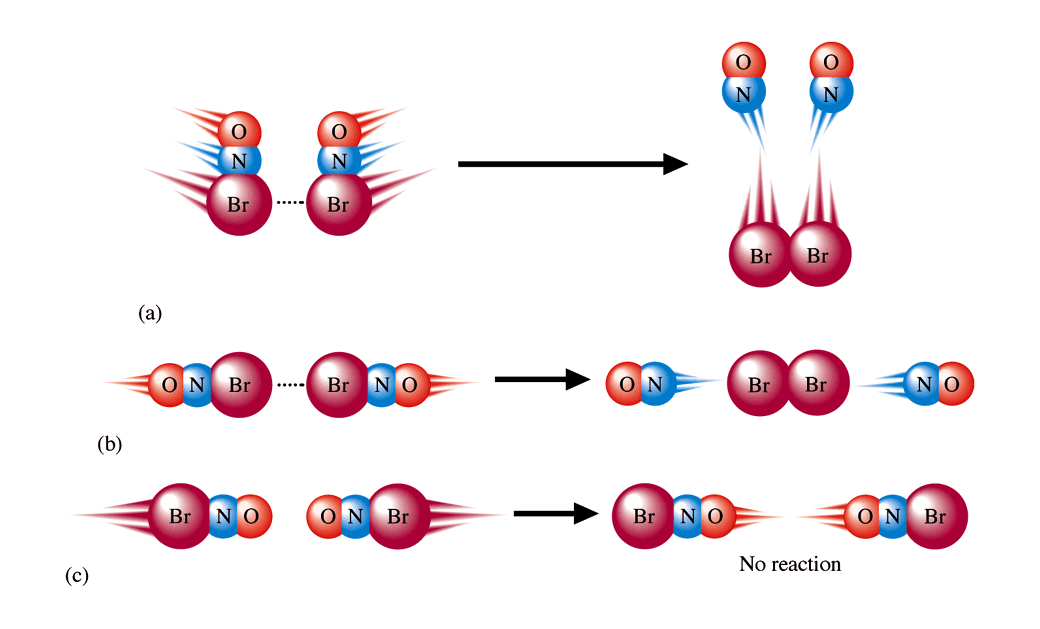 What affects the rate of reactions?
The rate of reaction can increase (or speed up) by
Increasing the temperature of the system
Increasing the concentration of the reactants in solution
Increasing the pressure of gaseous reactants
Increasing the surface area of solid reactants
Introducing a catalyst
Agitating the solution (stirring to increase collisions)
The rate will decrease (will take longer) if you decrease T, M, P, SA, or if you introduce an inhibitor.
The reaction rate has nothing to do with how much of the reactants actually react. That is dependent on limiting reactants and equilibrium.
Rates of reactions can be determined by monitoring the change in concentration of either reactants or products as a function of time.
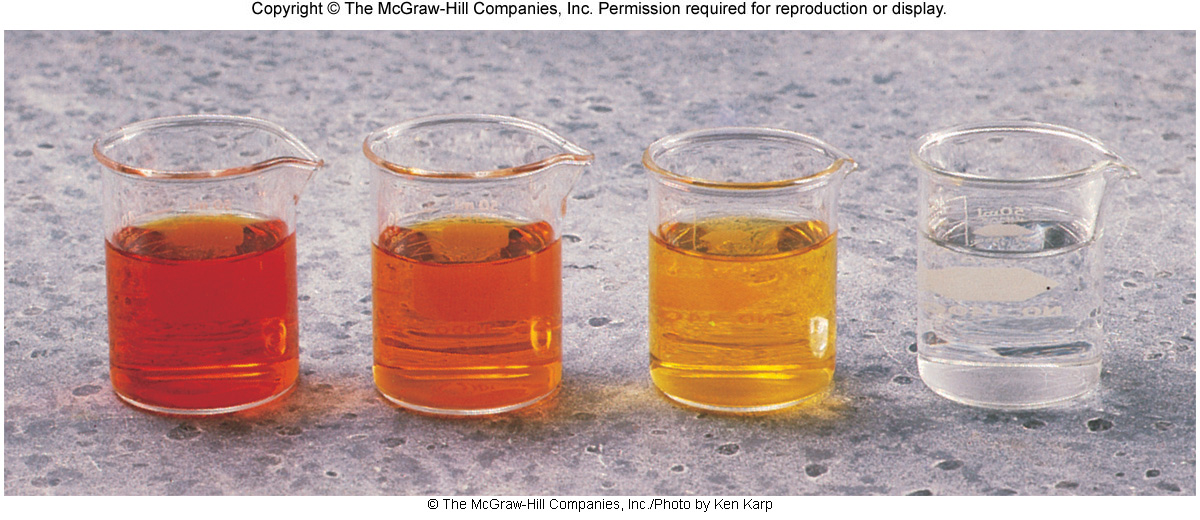 A          B
rate =
Δ[A]
Δ[B]
rate = -
Δt
Δt
Reaction rate is the change in the concentration of a reactant or a product with time (M/s). This can be calculated using a rate expression in terms of reactants or products.
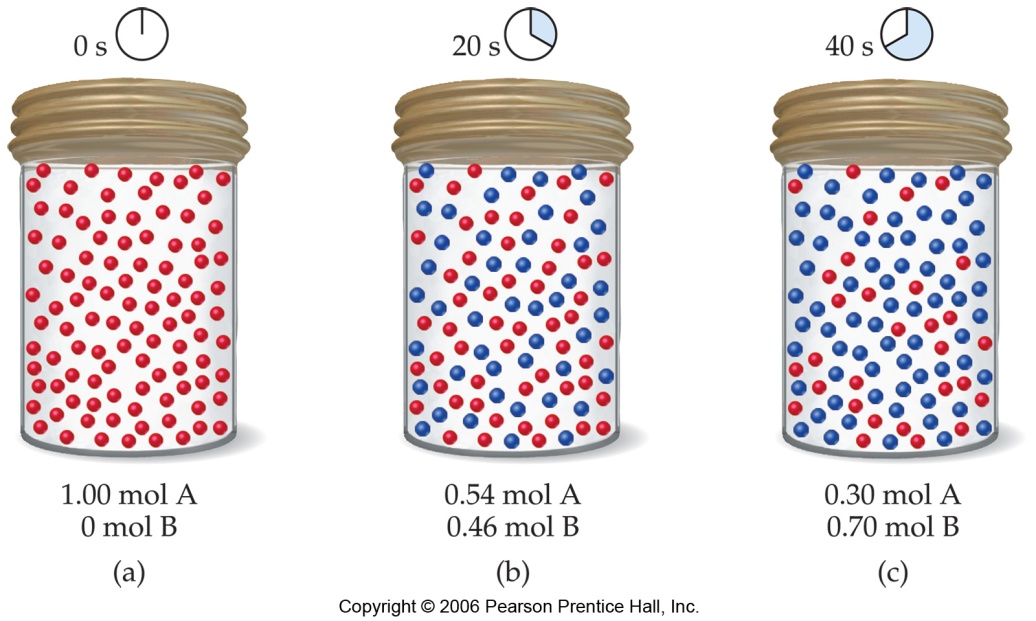 Δ[A] = change in concentration of A over
           time period Δt
Δ[B] = change in concentration of B over
           time period Δt
Because [A] decreases with time, Δ[A] is negative.
rate =
Δ[A]
Δ[B]
rate = -
Δt
Δt
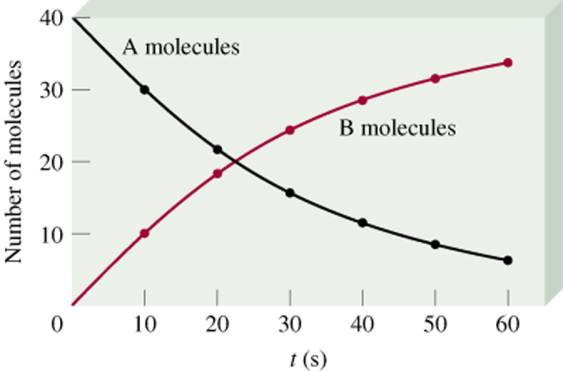 C4H9Cl(aq) + H2O(l) ⎯⎯→ C4H9OH(aq) + HCl(aq)
In this reaction, the concentration of chlorobutane, C4H9Cl, was measured at various times, t.
C4H9Cl(aq) + H2O(l) ⎯⎯→ C4H9OH(aq) + HCl(aq)
The average rate of the reaction over each interval is the change in concentration divided by the change in time:
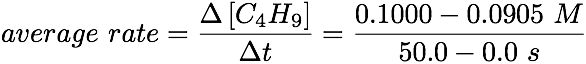 C4H9Cl(aq) + H2O(l) ⎯⎯→ C4H9OH(aq) + HCl(aq)
Note that the average rate decreases as the reaction proceeds.

This is because as the reaction goes forward, there are fewer collisions between reactant molecules.
C4H9Cl(aq) + H2O(l) ⎯⎯→ C4H9OH(aq) + HCl(aq)
A plot of concentration vs. time for this reaction yields a curve like this.

The slope of a line tangent to the curve at any point is the instantaneous rate at that time.
-Δ[C4H9Cl]
Δt
Rate =
=
Δ[C4H9OH]
Δt
C4H9Cl(aq) + H2O(l) ⎯⎯→ C4H9OH(aq) + HCl(aq)
In this reaction, the ratio of C4H9Cl to C4H9OH is 1:1.

Thus, the rate of disappearance of C4H9Cl is the same as the rate of appearance of C4H9OH.
What if the ratio is not 1:1?
H2(g) + I2(g) ⎯⎯→  2 HI(g)
HI forms at half the rate H2 disappears.
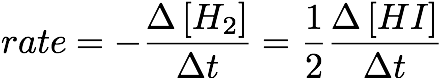 aA + bB
cC + dD
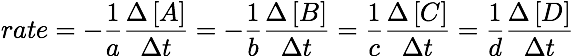 Reactants (decrease)
Products (increase)
Example Questions
Write the rate expressions:
2H2 + O2 🡪 2H2O

3O2 🡪 2O3

How is the rate of disappearance of O2 related to the rate of appearance of O3 if the O3 rate equals 6.0x105M/s?
-½ ΔH2/Δt = -ΔO2/Δt = ½ ΔH2O/Δt
-1/3 ΔO2/Δt = ½ ΔO3/Δt
-1/3 ΔO2/Δt = ½ ΔO3/Δt
6.0x105M/s O3    x  	 3O2      =    9.0x105M/s              	1		2 O3
-1/3 x  = ½ (6.0x105)
9.0x105M/s
ΔBr2/ Δ t
The student obtained the following data for the change of concentration of Br2:
Calculate the average rate for the interval from 0 to 50s.

Calculate the average rate for the interval from 50 to 100s.

Explain why the rate is not the same for each time and how it was obtained.
(.0120-.0101)/(50)
-3.80x10-5M/s
-3.28x10-5M/s
F2 (g) + 2ClO2 (g)          2FClO2 (g)
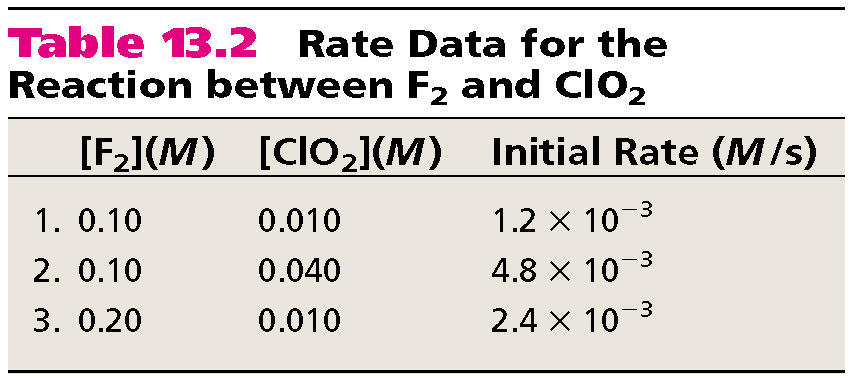 rate = k [F2]x[ClO2]y
Find a trial where F2 changes and ClO2 remains the same.
F2 doubles and the rate doubles, which is first order.
F2 (g) + 2ClO2 (g)          2FClO2 (g)
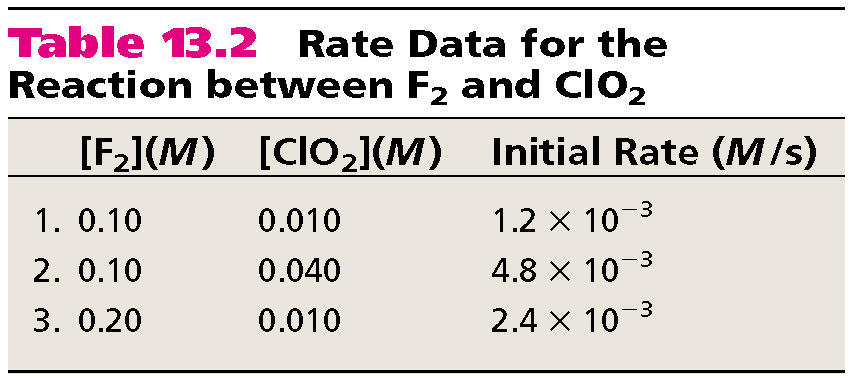 Find a trial where ClO2 changes and F2 remains the same.
ClO2 quadrupled and the rate quadrupled, which is 1st order.
rate = k [F2][ClO2]
Rules
If the concentration and the rate change the same way(1:1), it is first order.
If the concentration changes but the rate does not, it is zero order.
If the rate squares what the concentration does, it is second order.
The reaction order is the sum of all individual orders.
You may come across some questions with negative orders which means the rate changes the same magnitude the concentration does, just in the opposite direction.
What is the order with respect to A?

What is the order with respect to B?

What is the overall order of the reaction?
0
1
1
2
What is the order with respect to NO?

What is the order with respect to Cl2?

What is the overall order of the reaction?
1
3
F2 (g) + 2ClO2 (g)          2FClO2 (g)
1
Summary of Rate Laws
Rate laws are always determined experimentally.
Reaction order is always defined in terms of reactant (not product) concentrations.
The order of a reactant is not related to the stoichiometric coefficient of the reactant in the balanced chemical equation.
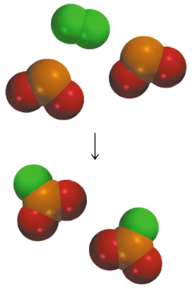 rate = k [F2][ClO2]
Find the overall rate order and the rate constant:
Rate =k[NO]2[H2]

Overall order = 3

.0013 = k[.005]2[.002]
       k = 26000/M2s
Find the overall rate order and the rate constant:
Recall: Rate =k[S2O8-2][I-]
k = .081/Ms
A student is asked to run an additional trial using 2M S208-2 and 4M I-. Calculate the rate of this trial.
Rate = 0.081(2)(4)
Rate = .648M/s
Δ[A]
rate = -
Δt
First-Order Reactions: the rate depends on the
 concentration to the first power.
rate = k [A]
ln[A]t - ln[A]0 =  - kt
[A]t is the concentration of A at any time t
[A]0 is the initial concentration of A (at time t=0)
The reaction 2A          B is first order in A with a rate constant of 2.8 x 10-2 s-1 at 800C.  How long will it take for A to decrease from 0.88 M to 0.14 M
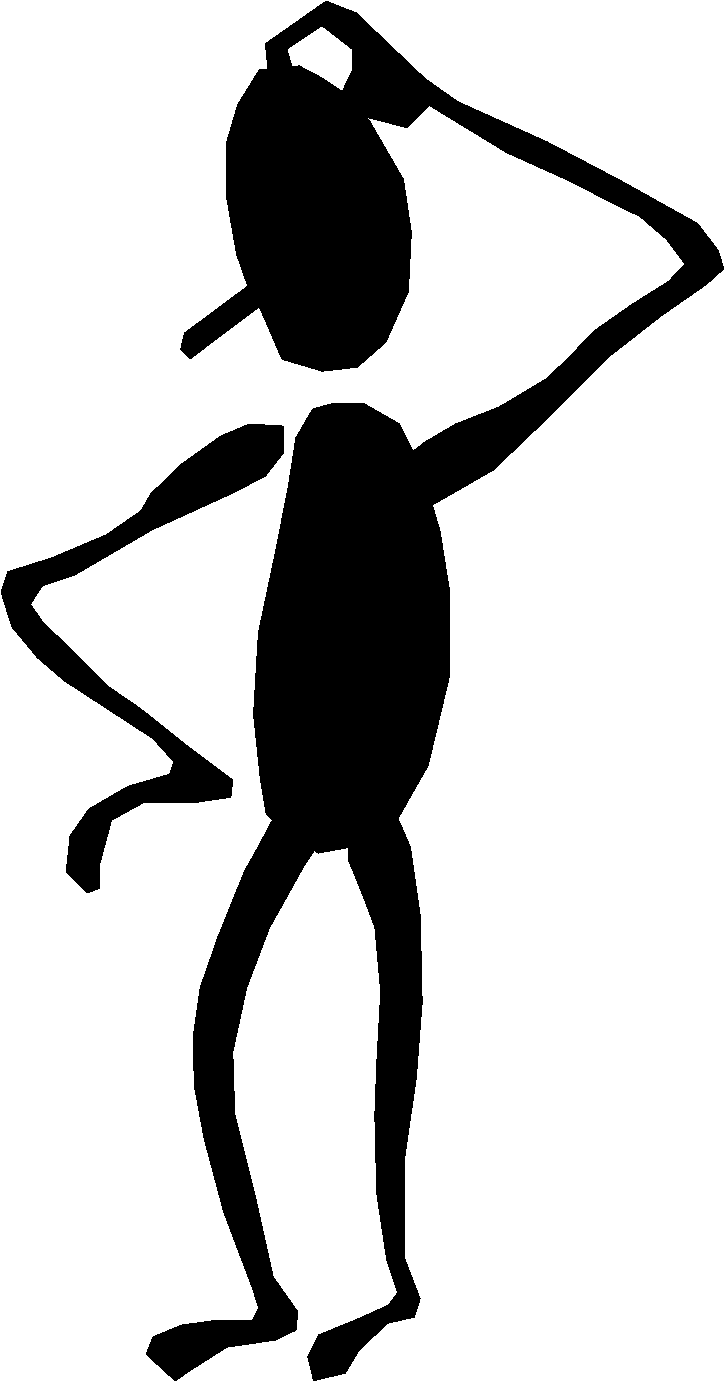 ln[0.14] – ln[.88]
-2.8x10-2
[A]0 = 0.88 M
ln[A] - ln[A]0 =  - kt
[A]  = 0.14 M
= 66 s
Cyclopropane changes to propene in a first order reaction with k=7.8x10-4 s-1. If the initial concentration of cycloproane is 0.35M, calculate the final concentration after 9.8 min.
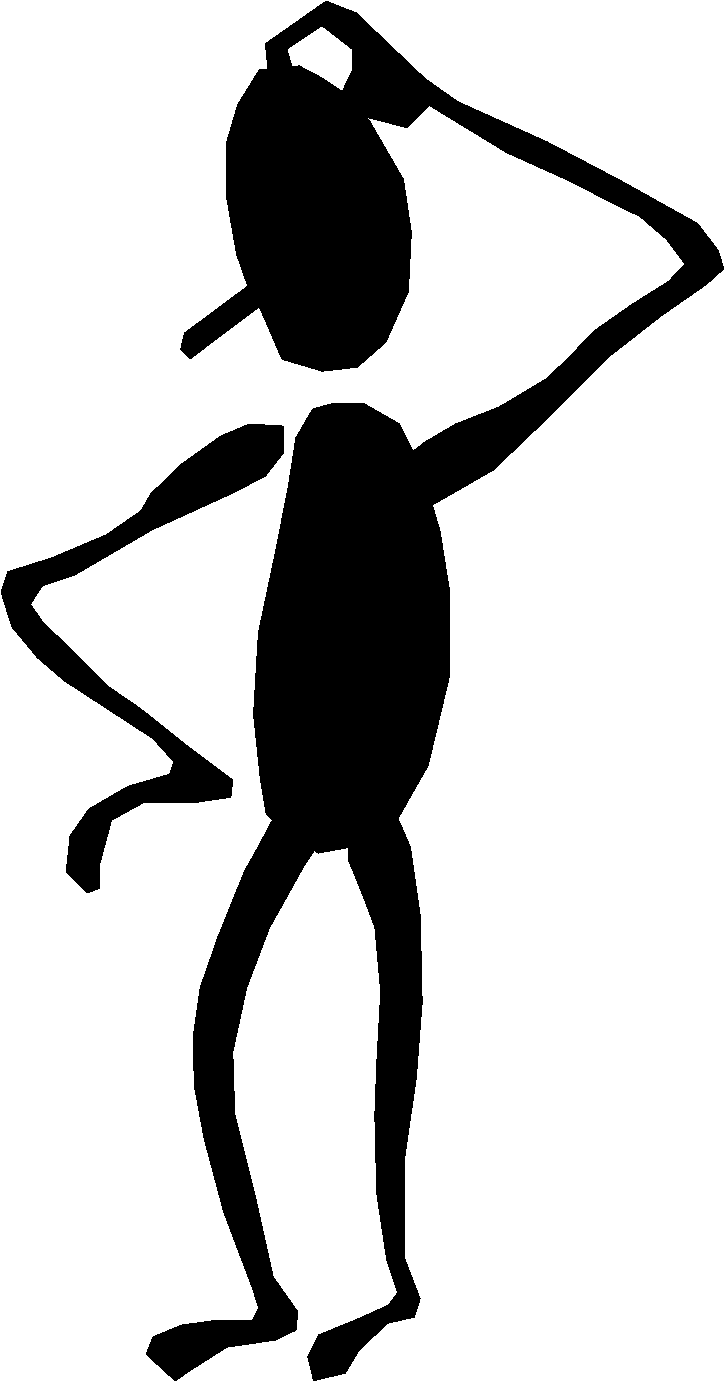 ln[A] - ln[A]0 =  - kt
ln[x] – ln [0.35] = -7.8x10-4(9.8*60)
0.22M
Now, find out how long it takes to decrease the concentration from 0.75M to 0.05M.
3500s
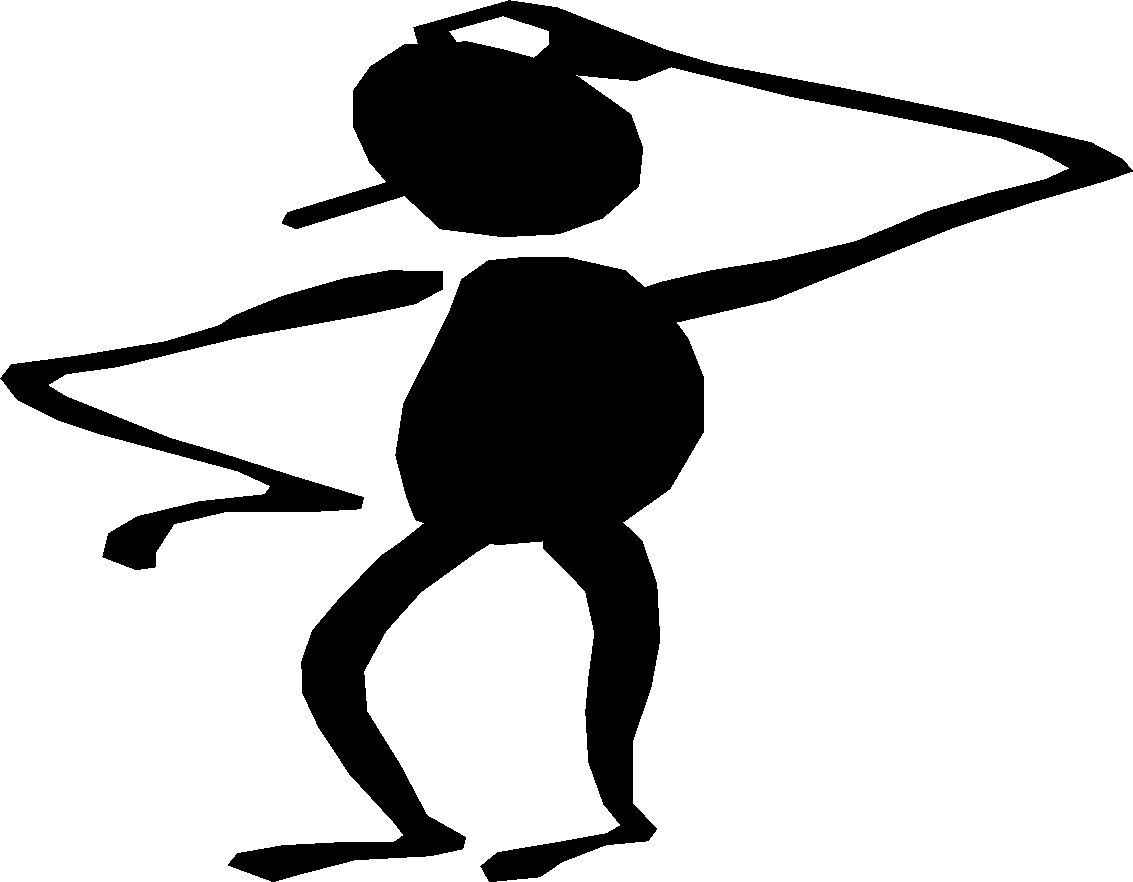 What is the half-life of N2O5 if it decomposes with a rate constant of 5.7 x 10-4 s-1?
First-Order Reactions
The half-life, t½, is the time required for the concentration of a reactant to decrease to half of its initial concentration.
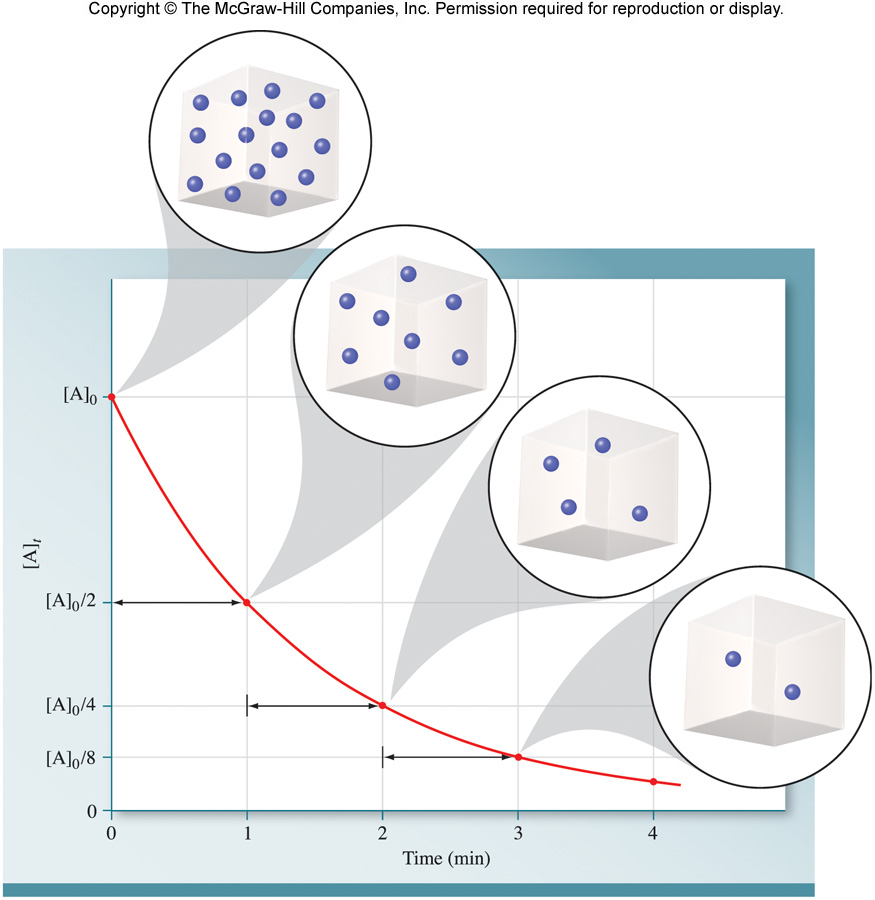 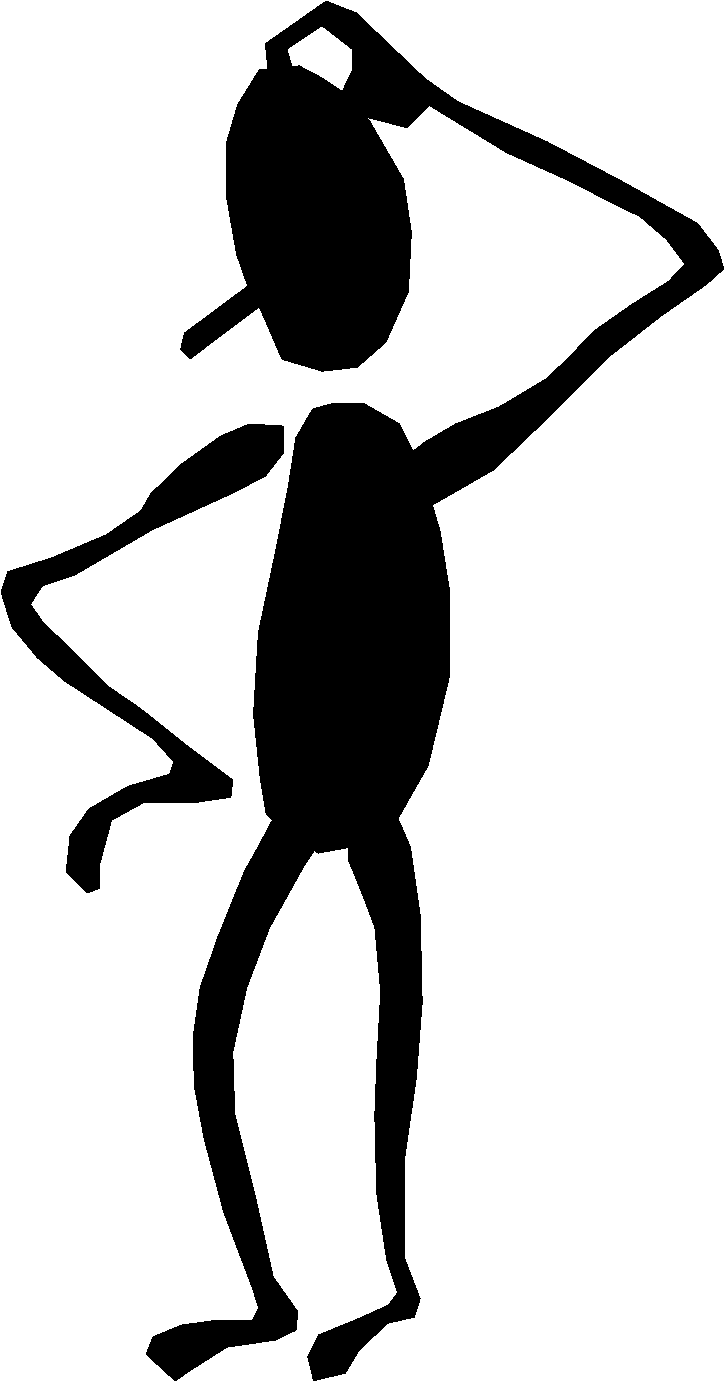 What is the half-life of N2O5 if it decomposes with a rate constant of 5.7 x 10-4 s-1?
ln[1] – ln[2]
0.693
-5.7x10-4
-5.7x10-4
First-Order Reactions
= 1200 s = 20. minutes
= 1200 s = 20. minutes
How do you know decomposition is first order?
units of k (s-1)
Graphically:
A plot of ln[A] vs t gives a straight line
ln[A] - ln[A]0 =  - kt
y   -    b     =  mx
CH3NC
CH3CN
First-Order Processes
Consider the process in which methyl isonitrile is converted to acetonitrile.
How do we know this is a first order rxn?
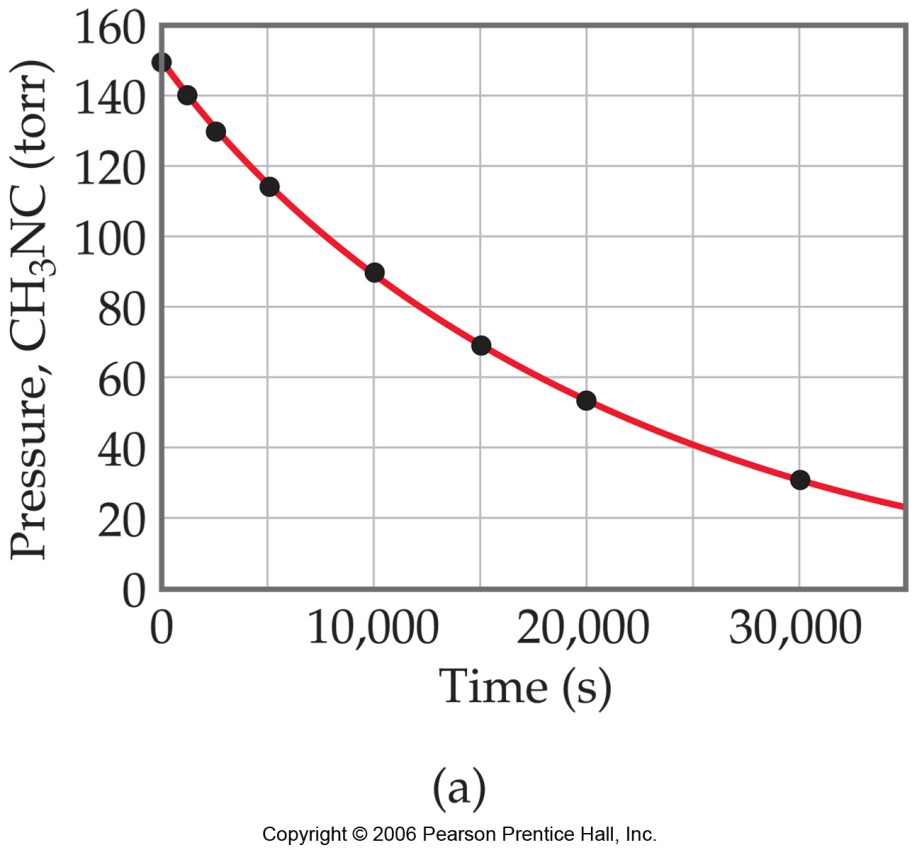 First-Order Processes
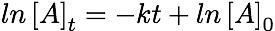 When ln P is plotted against time, a straight line forms.
The process is first-order.
k is the negative slope:  5.1 × 10-5 s-1.
1
1
-
=  kt
[A]
[A]0
Δ[A]
rate = -
Δt
Second-Order Reactions
rate = k [A]2
y   -    b     = mx
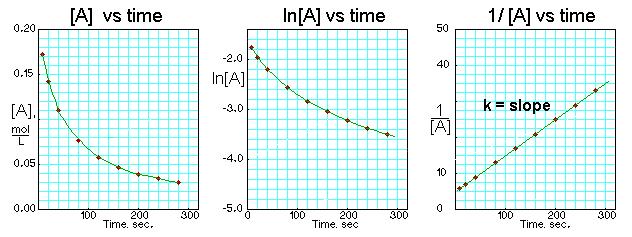 1
1
-
=  kt
[A]
[A]0
A second order reaction with k = 7.0x109/Ms at 23C. Find the final [I] after 22s if the initial equals 0.086M.
1/x -1/0.086 = (7.0x109)(22)
6.5x10-12M
Now, calculate the time it takes for [I] to change from 0.60M to 0.42M.
1/.42 -1/0.60 = (7.0x109)(x)
1.0x10-10s
Determining reaction order
NO2 (g)
NO (g) + 1/2 O2 (g)
Graphing ln [NO2] vs. t yields:
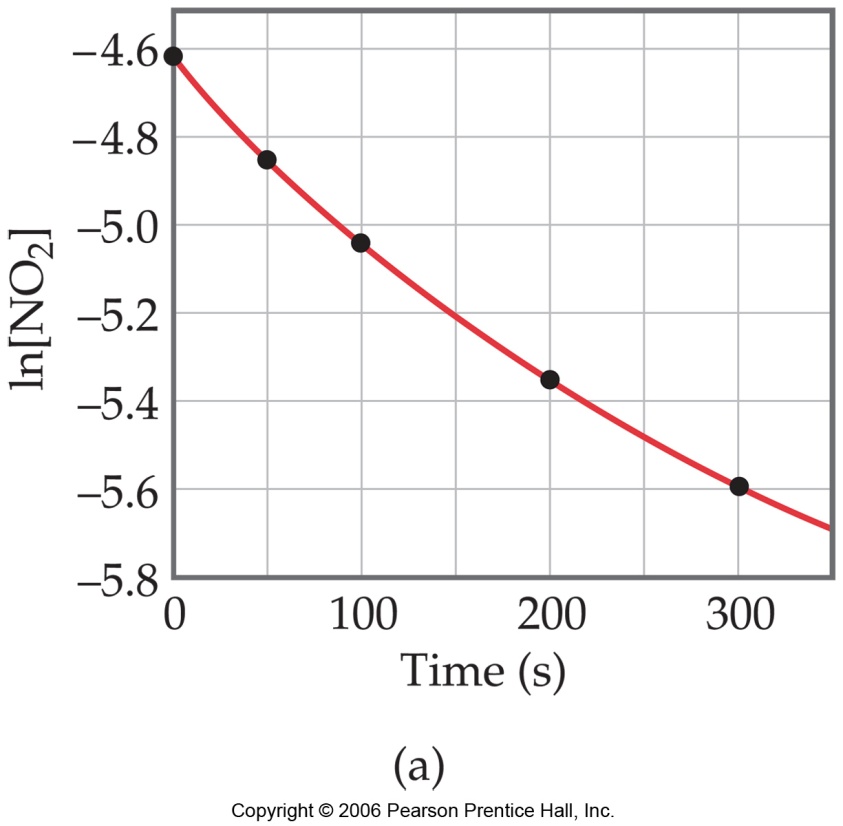 The plot is not a straight line, so the process is not first-order in [A].
A graph of 1/[NO2] vs. t gives this plot.
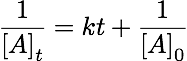 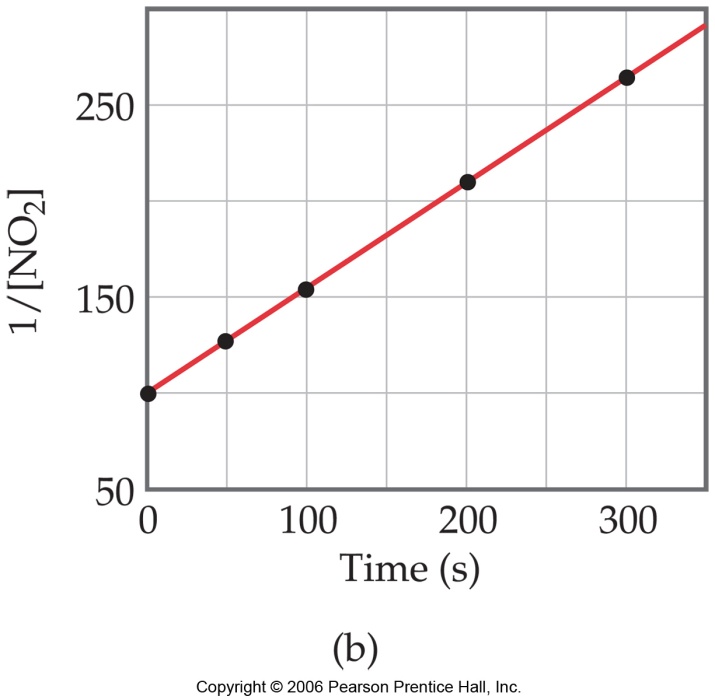 This is a straight line. Therefore, the process is second order in [NO2].
K=.543/Ms
Δ[A]
rate = -
Δt
Zero-Order Reactions: not dependent on concentration.
rate = k [A]0 = k
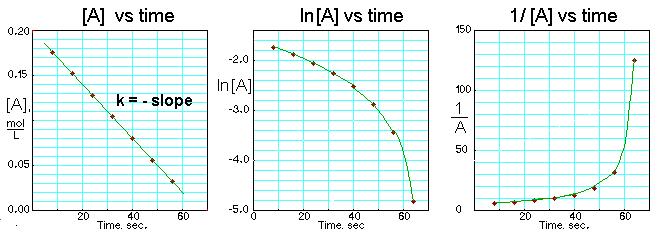 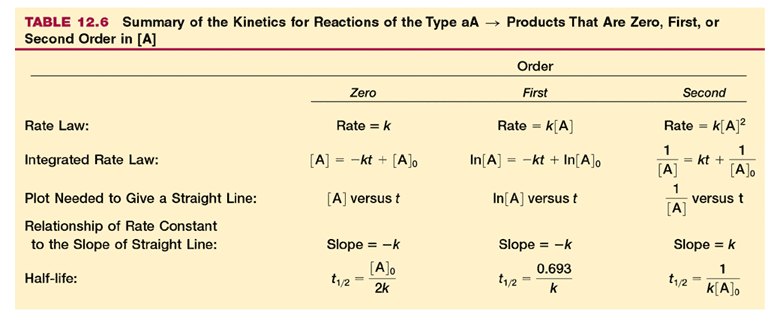 Since rate is dependant on T, so is k.
2NO (g) + O2 (g)          2NO2 (g)
Elementary step:
N2O2 + O2          2NO2
Elementary step:
NO + NO          N2O2
Overall reaction:
2NO + O2          2NO2
The overall progress of a chemical reaction can be represented at the molecular level by a series of simple elementary steps or elementary reactions.
The sequence of elementary steps that leads to product formation is the reaction mechanism.
N2O2 is detected during the reaction!
Elementary step:
NO + NO          N2O2
+
Elementary step:
N2O2 + O2          2NO2
Overall reaction:
2NO + O2          2NO2
Intermediates are species that appear in a reaction mechanism but not in the overall balanced equation.
An intermediate is always formed in an early elementary step and consumed in a later elementary step.
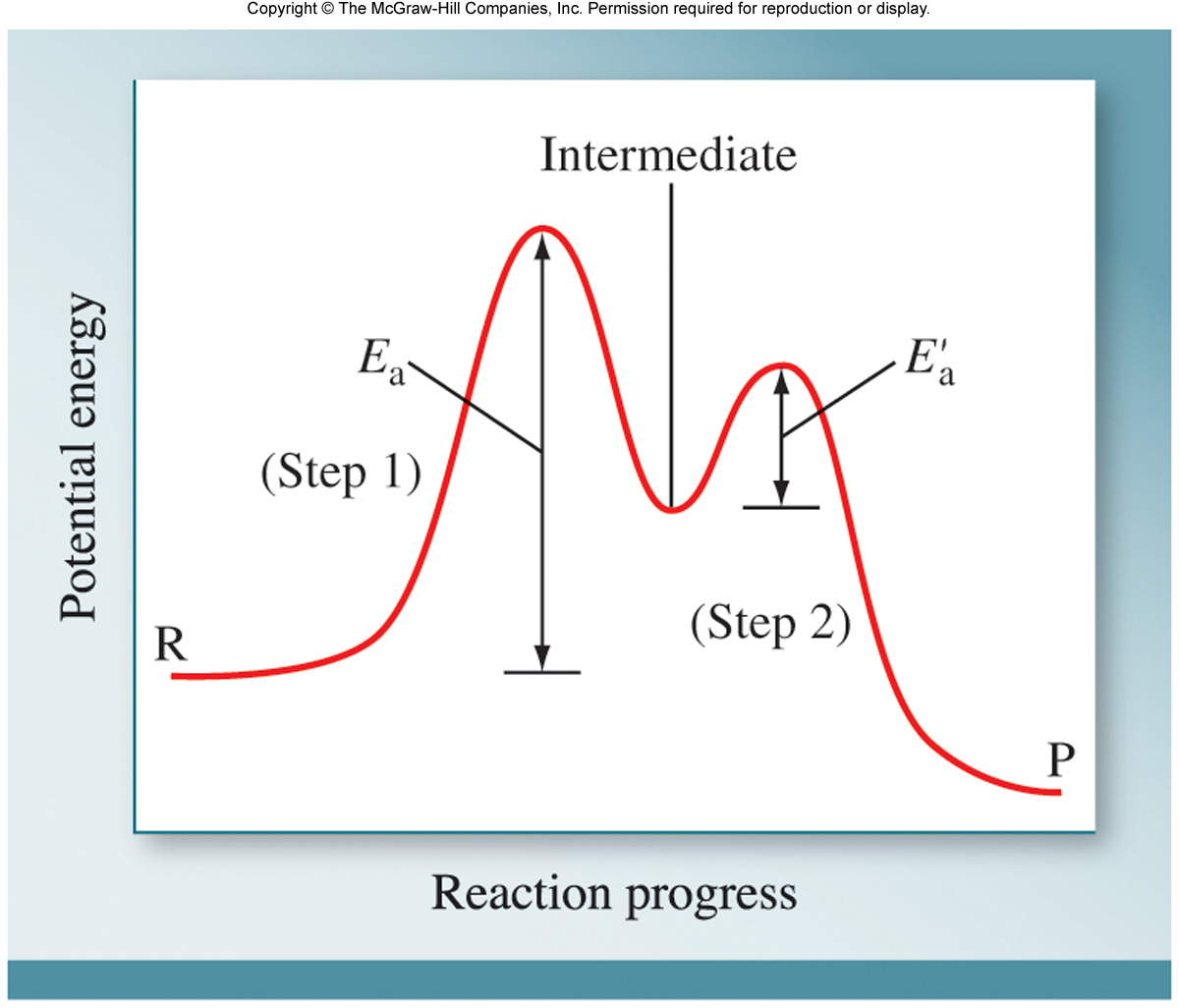 Catalysts
Catalysts speed up the reaction and are found in the reactants of the first elementary step and the products of the last step.
			A  + C 🡪 AC
			AC + B 🡪 ABC
			ABC 🡪 AB + C
A catalyst is homogeneous if it is in the same phase as the other reactants. If not, it is heterogeneous.
Reaction Progress with a catalyst
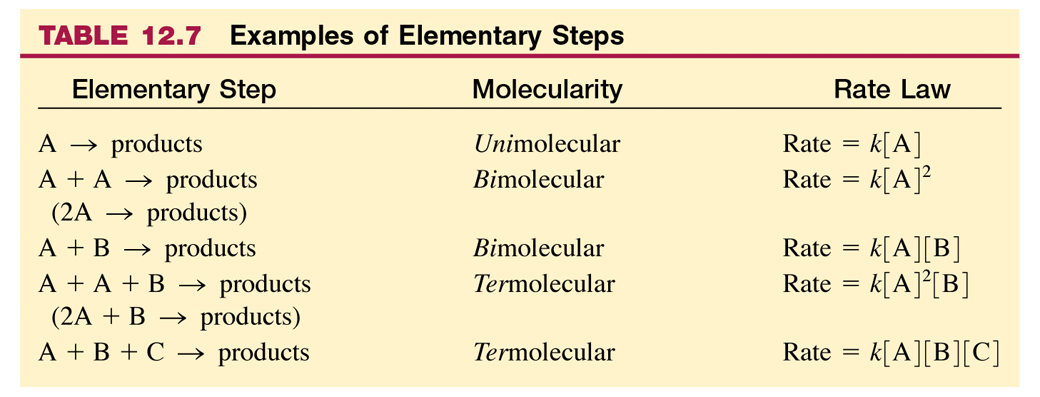 Rate Determining Step
The Rate Determining Step is always the slowest step. 
It will have a similar Rate law as the overall reaction’s rate law.
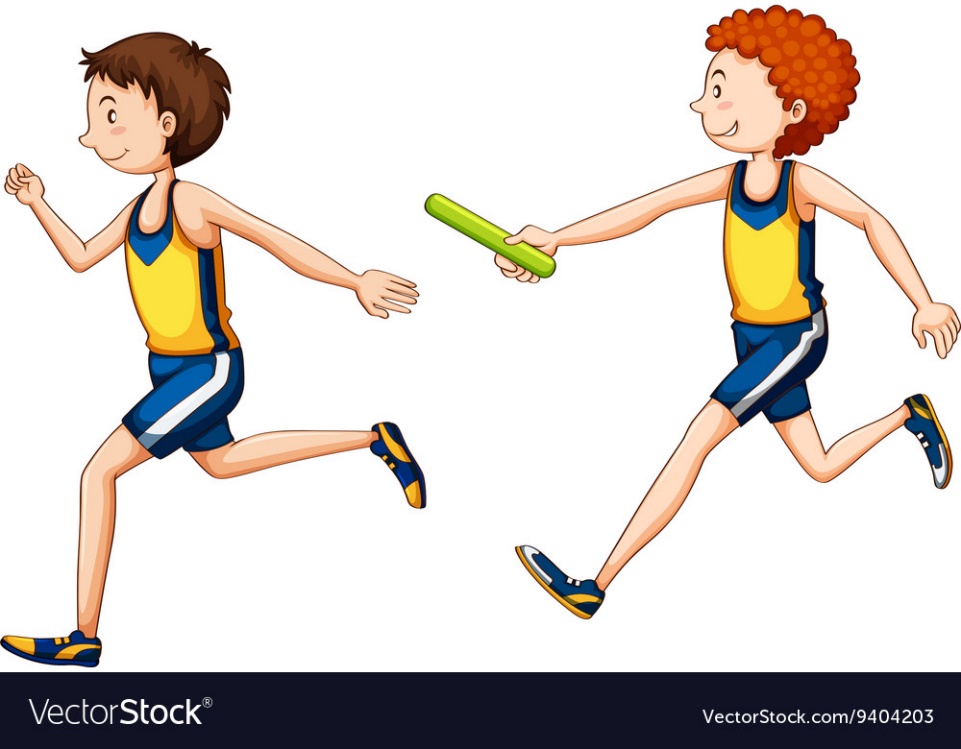 NO2 (g) + CO (g) ⎯⎯→ NO (g) + CO2 (g)
The rate law for this reaction is found experimentally to be
Rate = k [NO2]2
CO is necessary for this reaction to occur, but the rate of the reaction does not depend on its concentration.

This suggests the reaction occurs in two steps.
NO2 (g) + CO (g) ⎯⎯→ NO (g) + CO2 (g)
A proposed mechanism for this reaction is
Step 1:  NO2 + NO2 ⎯⎯→ NO3 + NO   (slow)
Step 2:  NO3 + CO  ⎯⎯→ NO2 + CO2  (fast)
The NO3 intermediate is consumed in the second step.

As CO is not involved in the slow, rate-determining step, it does not appear in the rate law.
You should be able to create a rate law for each step in a mechanism.
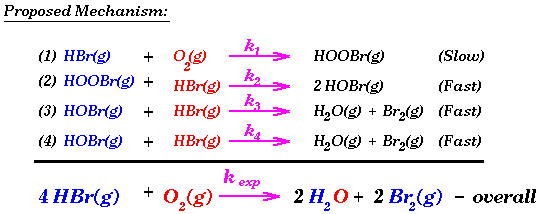 Rate = k [HBr] [O2]
Rate = k [HOOBr] [HBr]
Rate = k [HOBr] [HBr]
Rate = k [HOBr] [HBr]
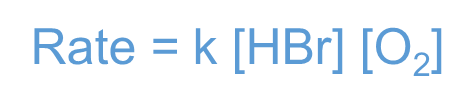 Notice the overall rate law and the rate law of the slow step are identical.
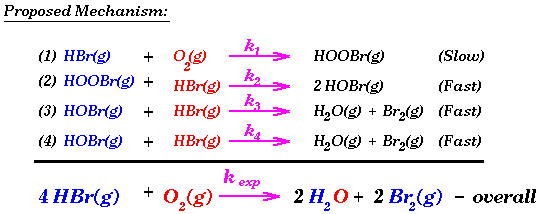 Write the rate law for this reaction.
Rate = k [HBr] [O2]
List all intermediates in this reaction.
HOOBr, HOBr
List all catalysts in this reaction.
None
Reaction Mechanisms
Given overall equation: 			H2(g)  +  I2(g) → 2HI(g) 
	
Step 1:		I2 🡨 🡪 2I				(fast) 
Step 2: 	H2  +  2I    🡪  2HI  		(slow) 
			
											rate = k2[H2] [I]2

This rate expression is not acceptable because an intermediate is listed in the rate law but is not part of the overall reaction. I is an intermediate and should not appear in the rate expression.
Reaction Mechanisms
Consider the first equilibrium step: 		I2 🡨 🡪 2I				(fast) 
The forward rate is equal to the reverse rate:    kf[I2] = kr [I]2	
												      kf/kr [I2] = [I]2

If we substitute the previous rate law 	rate = k2[H2] [I]2     for [I]2 , the rate law becomes 
rate = k[H2] [I2]  

This now matches the overall balanced equation!      H2(g)  +  I2(g) → 2HI(g)
2NO2(g) + F2(g) →2NO2F(g)
Example 1
The overall reaction 2NO2(g) + F2(g) →2NO2F(g) has an experimental rate law Rate = k[NO2][F2].
The accepted mechanism is
NO2(g) + F2(g) → NO2F(g) + F(g)	[slow; rate determining]
NO2(g) + F(g) → NO2F(g)		[fast]
The elementary steps sum to the overall balanced equation:
Both steps are bimolecular and are therefore reasonable.
The elementary rate law has the same species as the overall reaction rate law.
The mechanism is therefore reasonable.
2NO (g) + O2(g) →2NO2(g)
Example 2
The overall reaction 2NO (g) + O2(g) →2NO2(g) has an experimental rate law Rate = k[NO]2[O2].
A proposed mechanism is
NO(g) + O2(g) ⮀ NO3(g)		[fast]
NO3(g) + NO(g) → 2NO2(g)		[slow; rate determining]
The elementary steps sum to the overall balanced equation:
Both steps are bimolecular and are therefore reasonable.
The elementary rate law DOES NOT HAVE the same species
 as the overall reaction rate law.
rate1(f) = k1[NO][O2]		rate1(r) = kr[NO3]
rate2 = k2[NO3][NO]
NO(g) + O2(g) ⮀ NO3(g)
NO3(g) + NO(g) → 2NO2(g)
[NO3] =
rate2 = k2[NO3][NO] = k2
[NO]
kf
kr
kf
kr
[NO][O2]
[NO][O2]
2NO (g) + O2(g) →2NO2(g)
When equilibrium (1) has been established   rate1(f) = rate1(r)
 	kf[NO][O2] = kr[NO3]
rate2 = k[NO]2[O2] which is consistent with the observed rate law of the overall reaction.
Reaction Mechanisms Summary
The elementary steps must add up to the overall balanced equation.
The rate determining (slow) step determines the overall rate law. 
Overall rate laws’ order is found through experimentation, NOT by the coefficient in the balanced equation. 
Elementary steps in a reaction mechanism have rate laws that ARE determined by their molecularity/coefficients.  
Any reversible reactions will have a  forward rate equal to its reverse rate, therefore, a forward rate law equal to its reverse rate law. This can be used to substitute intermediates in the rate deterring step’s rate law. 
A mechanism is a hypothesis –we cannot prove it is correct, but if it is consistent with the data, and can be used to predict results accurately, it is a useful model for the reaction.
Unit 6 Heat
System and Surroundings
The system includes the molecules we want to study (here, the hydrogen and oxygen molecules).

The surroundings are everything else (here, the cylinder and piston).
Systems
An open system allows for energy  and mass to change, like an open cup of coffee or beaker.

A closed system allows for changes in energy only, like a closed coffee cup or beaker.
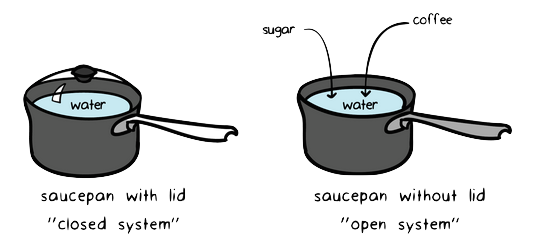 Systems
An isolated system doesn’t allow any change in temperature or heat to occur, like a perfect calorimeter.
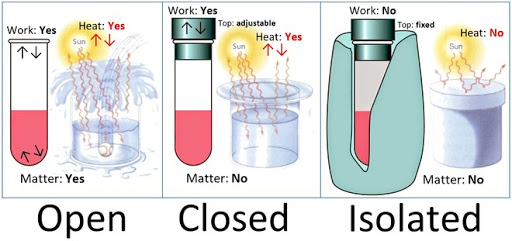 Changes in Internal Energy
When energy is exchanged between the system and the surroundings, it is exchanged as either heat (q) or work (w).

ΔE = q + w
Energy
The ability of the system to do work or transfer heat.

First Law of Thermodynamics Energy may be transferred, but not created or destroyed (Conservation of Energy)
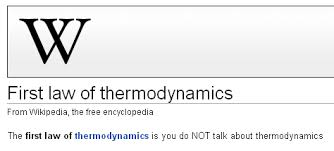 Energy
The ability of the system to do work or transfer heat.

First Law of Thermodynamics Energy may be transferred, but not created or destroyed (Conservation of Energy)
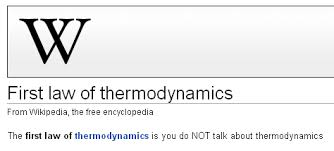 Heat (q)
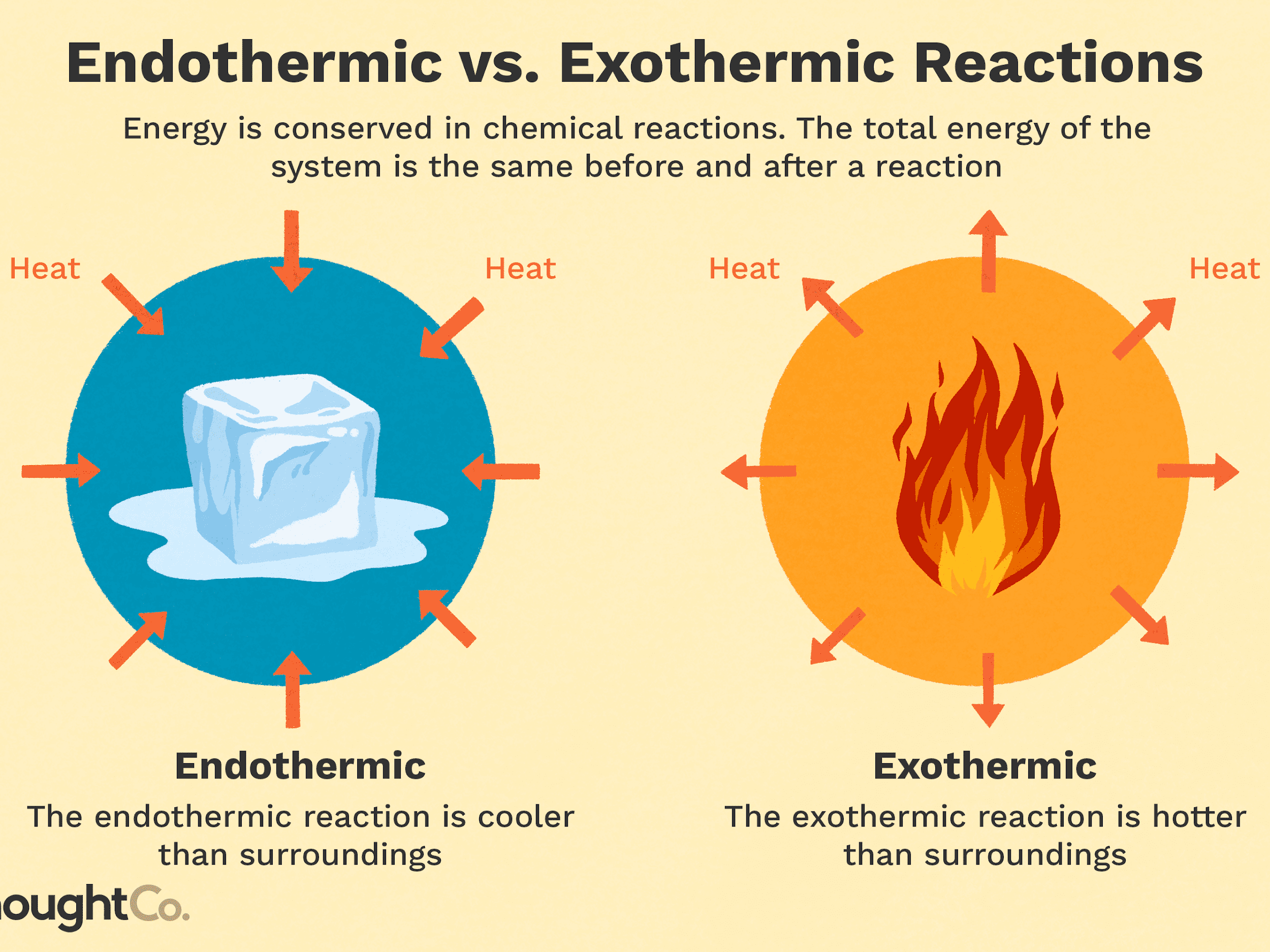 Endothermic: Energy goes into the system, the reaction is probably not spontaneous (low stability), positive value.

Exothermic: Energy comes out of the system, the reaction is probably spontaneous (high stability), negative value.
1
KE = ⎯ mv2
2
Energy
Heat energy is used to cause the temperature of an object to rise. Heat transfers from warm to cold.
Kinetic Energy refers to the energy of motion. It is proportional to temperature.




Potential energy refers to stored energy.
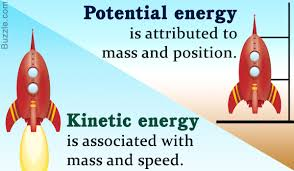 Units of Energy
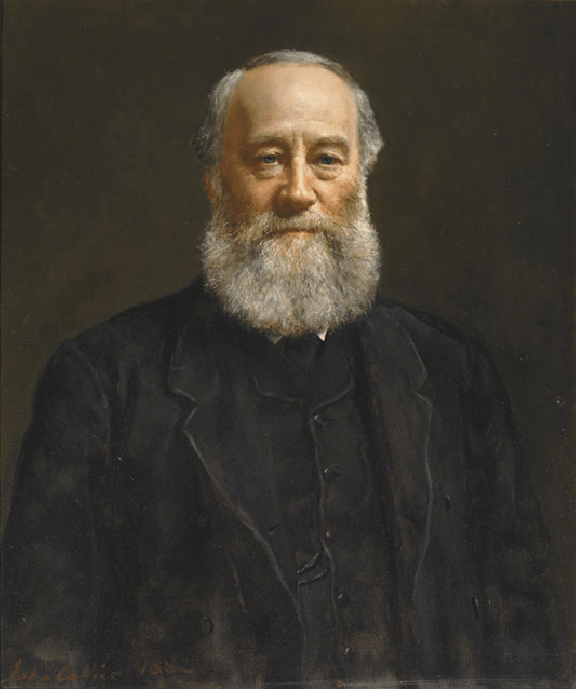 kg m2
1 J = 1 ⎯⎯
s2
The SI unit of energy is the joule (J).




An older, non-SI unit is still in widespread use: The calorie (cal).
				1 cal = 4.184 J
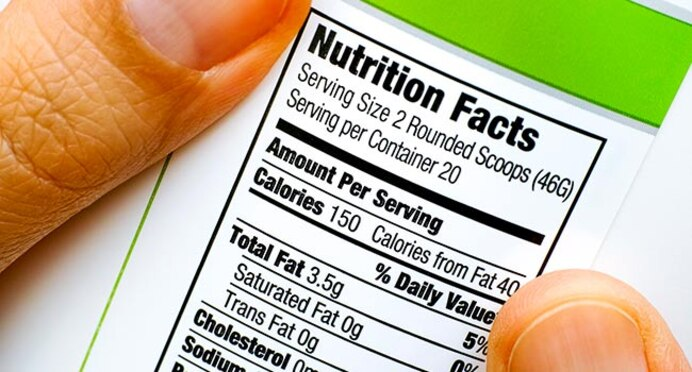 Calorimetry
Since we cannot measure the exact enthalpy of the reactants or products, we measure ΔH through calorimetry, the measurement of heat flow.
Specific Heat
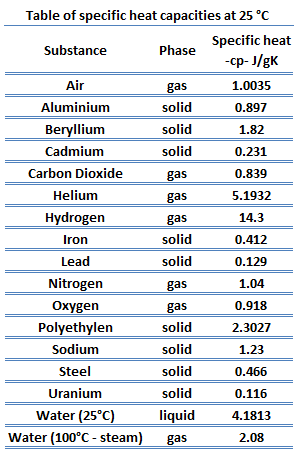 We define specific heat capacity (or simply specific heat, c) as the amount of energy required to raise the temperature of 1 g of a substance by 1 K (or 1°C) .
Heat Capacity
The amount of energy required to raise the temperature of a substance with a fixed mass (such as the calorimeter) by 1 K is its heat capacity, C.		
C = mc
Constant Pressure Calorimetry
By carrying out a reaction in a calorimeter, you can measure the heat change for the system by measuring the heat change for the surroundings (the calorimeter and water).

   The specific heat for water is 4.184 J/gK. We measure ΔH for the reaction with the equation:  q = m × c × ΔT
Calorimetry Examples
A 466g sample of water is heated from 8.5 to 74.6C. Calculate the heat change.

A 869g sample of Fe (with  c=0.46J/g C) cools from 84 to 5C. Calculate the heat change.
q = mcT = (466)(4.18)(66.1) = 130000J
q = mcT = (869)(0.46)(-79) = -32000J
Calorimetry Example
7.85g of Cu is heated to 70.0C and placed in a  calorimeter with 5.00g of water at 10.0C. At equilibrium, the temperature equals 20.0C. Calculate the specific heat of the Cu.
QH2O = (5.00)(4.184)(10.0) = 209.2
QCu= -QH2O = -209.2 = (7.85)(x)(-50.0)
x =0.533 J/gC
Heat of vaporization
q=mHv
Used when no temperature change has taken place, but the substance turns from gas to liquid or liquid to gas.
Hv is specific to the substance like specific heat (c). The stronger the IMF, the ______ the Hv.
Calculate the heat absorbed when 5 grams of water vaporizes (Hv=2260 J/g).
11300J
Heat of Fusion
q=mHf
Used when no temperature change has taken place, but the substance turns from solid to liquid or liquid to solid.
Hf is specific to the substance like specific heat (c). The stronger the IMF, the ______ the Hf.
Calculate the heat absorbed when 5 grams of ice melts (Hf=334 J/g).
1670J
🡪Which took more energy, to fuse or to vaporize the 5 g?
Heat
q=mcΔT	q=mHv	q=mHf
Notice it takes longer for water to evaporate than melt which is why the Hv is higher than it’s Hf.

Which q formula will you use for each part of this graph?
Examples
1.435g of decyne is burned in a calorimeter and the temperature rose from 20.17 to 25.84C. The mass of the water equals 2000g and the heat capacity of the calorimeter equals 1.80KJ/C. Calculate the molar heat of combustion.
(2000)(4.18)(5.67)+(1800)(5.67) = 57607.2J
1.435g/138g = 0.0104 moles
57607.2J/0.0104 = 5550000J/mol = 5550KJ/mol
Enthalpy
Enthalpy is an extensive property, meaning it depends on the amount of sample you have.
ΔH for a reaction in the forward direction is equal in size, but opposite in sign, to ΔH for the reverse reaction.
If a reaction is multiplied by any number, the Δ H should also be multiplied by that number.
Examples
H2 + I2 → 2HI                         ΔH=53.0 kJ/mol

Calculate the heat that can be absorbed when 4 moles of HI are formed.


Calculate the number of moles of H2 and I2 that must react to absorb 106kJ/mol.
4HI x 53kJ  = 106kJ
  1        2HI
106kJ x 1H2  = 2 mole H2 and 2 moles I2
  1          53kJ
Enthalpies of Formation
A standard enthalpy of formation, ΔHf°, is defined as the enthalpy change for the reaction in which one mole of a compound is made from its elements in their elemental forms at 1 atm and 25C. Elements are zero if the element is at it’s standard state.
Δ Hrxn° is the standard heat of a reaction at 1atm and 25C. This is obtained by Δ Hf°(P-R)
Enthalpy of Formation Example
C3H8 ΔHf° = -103.85kJ/mol
CO2 ΔHf° = -393.5kJ/mol
H2O ΔHf° = -285.8 kJ/mol
Given the values below, calculate the ΔHrxn° of:
	C3H8(g) + 5O2(g) 🡪 3CO2(g) + 4H2O(l)
[3(-393.5) + 4(-285.8)] - [-103.85 + 5(0)]    =   -2220.0 kJ/mol
Notice all elements are zero and units are in kJ/mol
This tells us only that the reaction is exothermic and may be favorable.
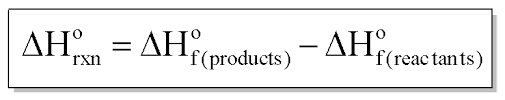 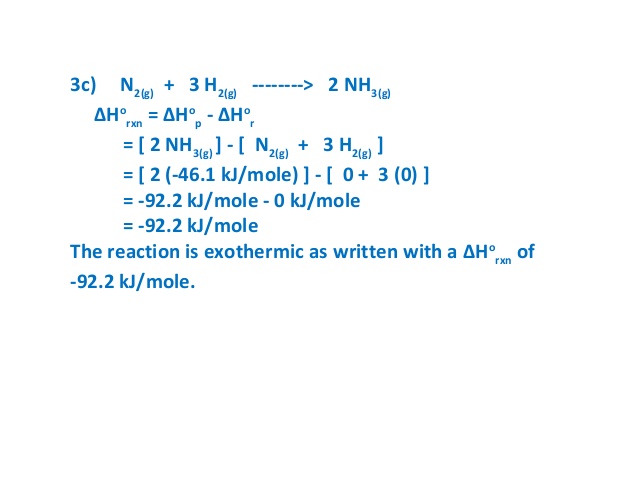 Bond Energy
BARF
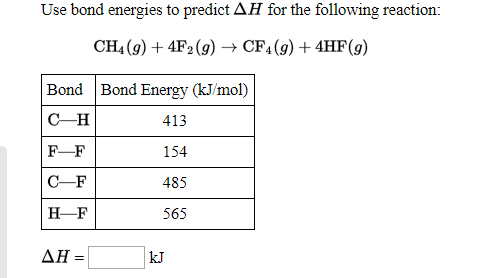 4(413) + 4(154)  - 4(485) – 4(565)
-1932KJ/mol
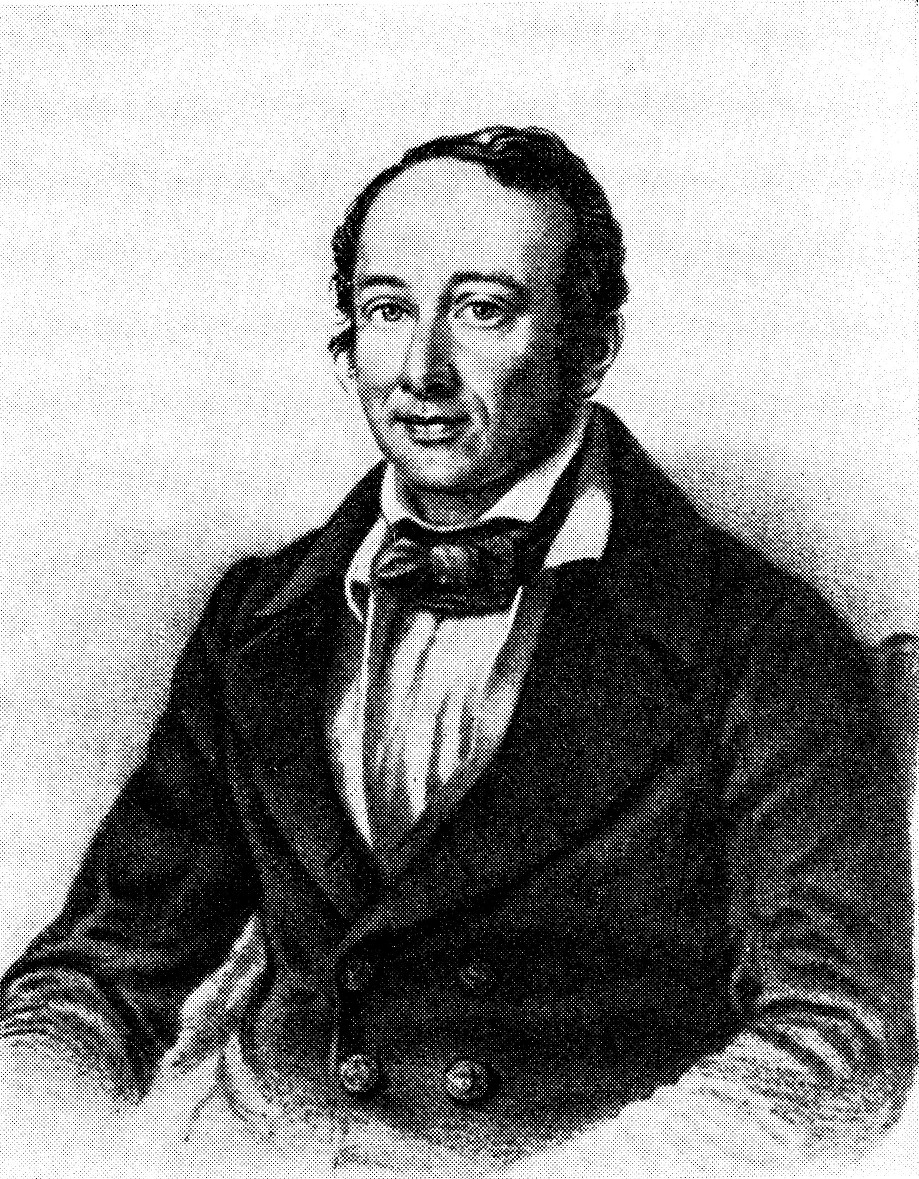 Hess’s Law
ΔH° is well known for many reactions, and it is inconvenient to measure ΔH° for every reaction in which we are interested.
However, we can estimate ΔH° using other ΔH° values that are published.
Hess’s law states that “If a reaction is carried out in a series of steps, ΔH° for the overall reaction will be equal to the sum of the enthalpy changes for the individual steps.”
Enthalpy
Enthalpy is an extensive property, meaning it depends on the amount of sample you have.
ΔH for a reaction in the forward direction is equal in size, but opposite in sign, to ΔH for the reverse reaction.
If a reaction is multiplied by any number, the Δ H should also be multiplied by that number.
Example
Given: 				H2O(s) 🡪 H2O(l) 			          			ΔΗ°=6.01KJ
						CH4(g)+2O2(g)🡪CO2(g)+2H2O(l)	     ΔH°=-890.4KJ
Calculate the heat of reaction of:
					 2CH4(g)+4O2(g)🡪2CO2(g)+ 4H2O(s)
Multiply equation 2 by 2:  		2CH4(g)+ 4O2(g)🡪2CO2(g)+4H2O(l)	 	ΔH=2(-890.4KJ)
Reverse quadruple equation 1:       4H2O(l) 🡪 4H2O(s)     				ΔΗ=-4(6.01KJ)
Combine new equations :  	         2(-890.4)+-4(6.01)    =    -1804.84kJ
Another Example
Overall Reaction: CS2(l) + 3O2(g) → CO2(g) + 2SO2(g)
C(s) + O2(g) → CO2(g) 		∆H= -395 kJ/mol S(s) + O2(g) → SO2(g) 		∆H= -295 kJ/molC(s) + 2S(s) → CS2(l) 		∆H= +90 kJ/mol
2S(s) + 2O2(g)	→ 2SO2(g) 	∆H= -295 kJ/mol x 2
CS2(l) →  C(s) + 2S(s) 	∆H= -90 kJ/mol
-395 + 2(-295) - 90 = -1075kJ/mol
Unit 7 Equilibrium
The Concept of Equilibrium
As a system approaches equilibrium, both the forward and reverse reactions are occurring at different rates.
At equilibrium, the forward and reverse reactions are proceeding at the same rate.
Equilibrium
Like this picture,  the amount remains CONSTANT and the rates are EQUAL.
A System at Equilibrium
Once equilibrium is achieved, the amount of each reactant and product remains constant.
Depicting Equilibrium
N2O4 (g)
2 NO2 (g)
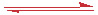 In a system at equilibrium, both the forward and reverse reactions are being carried out. We write its equation with a double arrow.
The Equilibrium Constant
Forward reaction:
   N2O4 (g) → 2 NO2 (g)

Rate law:
Rate = kf [N2O4]
Reverse reaction:
   2 NO2 (g) → N2O4 (g)

Rate law:
Rate = kr [NO2]2
The Equilibrium Constant
[NO2]2
[N2O4]
kf
kr
=
Therefore, at equilibrium

Ratef = Rater

kf [N2O4] = kr [NO2]2
This is called the Mass Action expression
The Equilibrium Constant
aA + bB
cC + dD
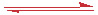 [C]c[D]d
[A]a[B]b
Kc =
To generalize this expression, consider the reaction
The equilibrium expression for this reaction would be
Pure solids and liquids should be omitted.
The Equilibrium Constant
(PC)c (PD)d
(PA)a (PB)b
Kp =
Because pressure is proportional to concentration for gases in a closed system, the equilibrium expression can also be written
Only gases should be in the Pressure mass action expression.
What Are the Equilibrium Expressions for These Equilibria?
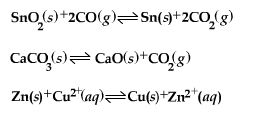 Kp = P(CO2)2/(P(CO)2
Kp = P(CO2)
Kc = [Zn2+]/[Cu2+]
Mass Action Expressions
MAE can be used to calculate the concentrations or pressures of species in an equilibrium expression. Just plug and chug…
Example 1
At 230°C, the concentration of NO is 0.0542M, the concentration of oxygen is 0.127M, and the concentration on NO2 is 15.5M. Calculate K. 
			2NO(g) + O2(g) ↔ 2NO2(g)
Kc= [NO2]2/[NO]2[O2]
Kc= (15.5)2/(0.0542)2(0.127)
644000
Large K values such as this shows the reaction goes almost to completion
Example 2
The Kp of the following reaction equals 1.05 at 250°C. Find the pressure of Cl2 if PCl5 equals 0.875 atm and PCl3 equals 0.463 atm at equilibrium.
				PCl5(g) ↔ PCl3(g)  + Cl2(g)
Kp= P(Cl2)P(PCl3)/P(PCl5)
1.05 = (x)(0.463)/(0.875)
1.98atm
Equilibrium Can Be Reached from Either Direction
It does not matter whether we start with N2 and H2 or whether we start with NH3.  We will have the same proportions of all three substances at equilibrium.
What Does the Value of K Mean?
If K >> 1, the reaction is product-favored; product predominates at equilibrium (products are on the numerator).
Extremely large K values may show the reaction goes nearly to completion
If K << 1, the reaction is reactant-favored; reactant predominates at equilibrium.
Extremely small values of K show the reaction may not proceed at all.
Manipulating Equilibrium Constants
Kc = 		  		= 0.212 at 100°C
2 NO2(g)
N2O4 (g)
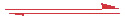 Kc = 4.72 at 100°C
N2O4(g)
2 NO2 (g)
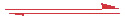 [NO2]2
[N2O4]
[N2O4]
[NO2]2
1
0.212
=
If you reverse an equation, you must take the reciprocal of the equilibrium constant.
Manipulating Equilibrium Constants
Kc = 		  			= 0.212 at 100°C
Kc =		 		  = (0.212)2 at 100°C
N2O4 (g)
2 NO2 (g)
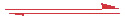 2 N2O4 (g)
4 NO2 (g)
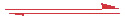 [NO2]4
[N2O4]2
[NO2]2
[N2O4]
If you multiply the reaction by any number, you must raise the equilibrium constant to that number.
Manipulating Equilibrium Constants
If two equations are combined, you must multiply their Keq.
K1 = [HF]		K2 = [NaF][H+]
      [H+][F-]		         [HF][Na+]
H+ + F- ↔ HF		K1=2
HF + Na+ ↔ NaF + H+	K2=3
_________________    _______
x
F- + Na+ ↔ NaF		K=6
The Reaction Quotient (Q)
To calculate Q, substitute the initial concentrations of reactants and products into the equilibrium expression.


Q gives the same ratio the equilibrium expression gives, but for a system that is not at equilibrium.
K or Q = P/R
If Q=K		At equilibrium
If Q>K		Too many products, shifts left (reverse) to make reactants.
If Q<K		Too many reactants, shifts right (forward) to make products.
Example
The Kc of the following equation equals 54.3 at 430C. Initially, 0.243moles of hydrogen, 0.0146moles of iodine and 1.98 moles of hydrogen iodide are placed in a sealed 1.00L container. Which way will the reaction shift to achieve equilibrium?
				H2 + I2 ↔ 2HI
Q = (1.98)2/[(0.0146)(0.243)]
Q = 1110, shifts left to make reactants
ICE BOX
Only use an ice box if you are given initial conditions and need to change to  equilibrium conditions.
Question 1 on Part 2 of every AP Exam will need an ice box!!!

The initial concentration of A is 0.850M. Calculate the final concentration of A and B.
				A ↔ B		Kc=24 at STP
Kc = [B]/[A]








24 = [x]/[0.850-x]
X=0.816

[A] = 0.850 - .816 = 0.034M
[B] = 0.816M
STEPS:
Write the Kc
Construct an ice box
Fill in initial []
Fill in the changes based on the number of moles and equation
Combine I and C to get E
Plug E into the Kc
Solve for x
Calculate the Final [] from E and x.
A mixture of 0.50mole of H2 and 0.50mol of I2 is placed in a 1L flask at 430C. If the Kc equals 54.3 for H2 + I2 🡪 2HI, calculate the concentrations at equilibrium.
Kc= [HI]2/[H2][I2] = 54.3 = [2x]2/[0.50-x]2		
√54.3 = 2x/[.5-x]	
x= 0.393M
[HI] = 0.786M	[H2] = [I2] = 0.107M
Le Châtelier’s Principle
If a change is imposed on a system at equilibrium, the position of the equilibrium will shift in a direction that tends to reduce that change.
The Haber Process
The transformation of nitrogen and hydrogen into ammonia (NH3) is of tremendous significance in agriculture, where ammonia-based fertilizers are very important.
The Haber Process
If H2 is added to the system, N2 will be consumed and the two reagents will form more NH3.
The Effects of Changes in Concentration
If a species is added, the reaction will shift away from that species to restore equilibrium.

If a species is removed, the reaction will shift toward that species to restore equilibrium.
The Effects of Changes in Volume
A decrease in volume increases the pressure and causes a shift that favors less moles of gas

An increase in volume decreases the pressure and causes a shift that favors more moles of gas

  N2O4(g)  🡨 🡪     2NO2(g)     	Volume   shifts right
					Volume    shifts left
2Red    1Gray
The Effect of Changes in Temperature
Endothermic	 Reactants + Heat ↔ Products
Exothermic		Reactants ↔ Heat + Products

Heat is considered a reactant and product
Catalysts
Catalysts increase the rate of both the forward and reverse reactions.

Equilibrium is achieved faster, but the reactants and products do not change.
Common Ion Effect
If a common ion is added, shift away from that ion:
In the reaction: 		

			Na+(aq) + F-(aq) ↔ NaF(aq)
       
If NaCl is added, how the reaction affected?

		NaCl contains Na+ ions which will shift the reaction towards 	the products.
Reactions to Remove Ions
If a substance is added that is known to react with a species in the reaction, treat the reaction as if that species is decreasing.
In the reaction: 		
			Na+(aq) + F-(aq) ↔ NaF(aq)

If H+ is added, how the reaction affected?

			H+ will react with F- to decrease the F- and shift 		the reaction towards the reactants.
LeChatelier Problems
Consider the following equation:
			N2(g) + 3H2(g) ↔ 2NH3(g) + 92KJ
	Predict how the H2 will be affected by:
Ammonia being added
Nitrogen being added
Heat being added
Pressure decreasing
Ammonia being removed
Nitrogen being removed
Decreasing the volume
H2 increases
H2 decreases
H2 increases
H2 increases
H2 decreases
H2 increases
H2 decreases
LeChatelier Answers Wording
Catalysts/Increasing Surface Area of a solid: “Has no effect on equilibrium.”
Solids: “Has no effect on equilibrium”. HOWEVER, equilibrium can produce more solid (Think saturation)
Addition of a species X: “Additional X will react with Y (or decompose) to shift the reaction away from that side (towards the other side, forming __, removing __, etc).”
Removing a species X:“Removing X will  force the reaction to shift towards X to restore it, thus increasing ____ (decreasing ____, etc.)”
Increasing Pressure/Decreasing Volume: “A reaction with lower volume will favor the side with less moles of gas, thus increasing ___ (decreasing ___, shifting ___, etc.)”
Increasing Temperature: “Increasing the temperature favors endothermic reaction, thus favoring the ___ reaction (decreasing ___, increasing ___,  shifting ___, etc.)”
YOU MUST BE ABLE TO
Use reaction quotients to determine if a system is at equilibrium. 
Use ICE Box to calculate species that are not at equilibrium.
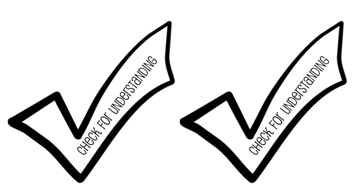 Solubility Products
Solubility is generally expressed as the mass of solute dissolved in 1 L of solution (g/L) 

Molar solubility is in mol/L (M).

Ksp must be in Molarity units.
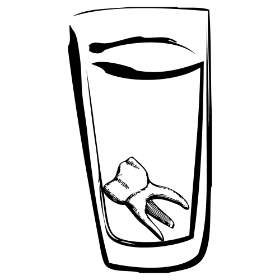 Solubility versus Molar Solubility
The solubility of CaSO4 is 0.67g/L. Calculate the molar solubility.



The molar solubility of Cu(OH)2 is 1.8x10-7 . Calculate the solubility in g/L.
0.67g  x   1 mole =  
   1L         136.14g
4.9x10-3M
1.8x10-7 mole  x    97.55g  =  
   1L         	        1 mole
1.8x10-5g/L
Solubility Products
BaSO4(s)
Ba2+(aq)  + SO42−(aq)
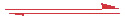 Consider the equilibrium that exists in a saturated solution of BaSO4 in water:
H2O
Ksp = [Ba2+] [SO42−]

where the equilibrium constant, Ksp, is called the solubility product.

Notice: no water or Barium sulfate because they are pure liquids and solids!
Write the solubility product expression (Ksp).
MgF2	
	
Ag2CO3

Ca3(PO4)2
Ksp= [Mg+2][2F-]2

Ksp=[2Ag+]2[CO3-2]

Ksp=[3Ca+2]3[2PO4-3]2
Ksp = [X product]X
           [Y reactant]Y
Calculate the Ksp of Cu(OH)2.The molar solubility is 1.8x10-5
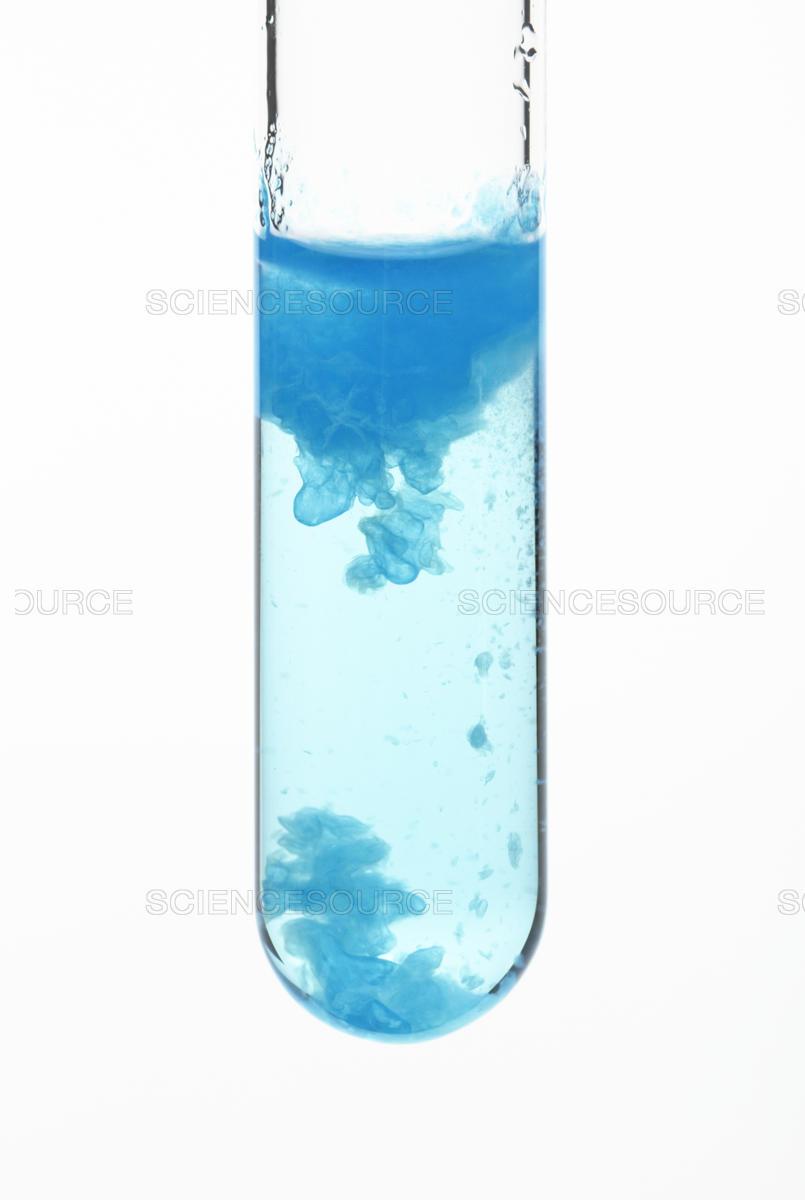 Ksp=[Cu+2][2OH-]2 
Ksp = 4x3
Ksp=4(1.8x10-5)3
Ksp=2.3x10-20
Cu(OH)2 🡪 Cu+2 + 2OH-
I    unknown        0           0 
C      -x                  +x	  +2x
E  unknown-x      x          2x
Calculate the Ksp of CaSO4.Molar solubility is 4.9x10-3
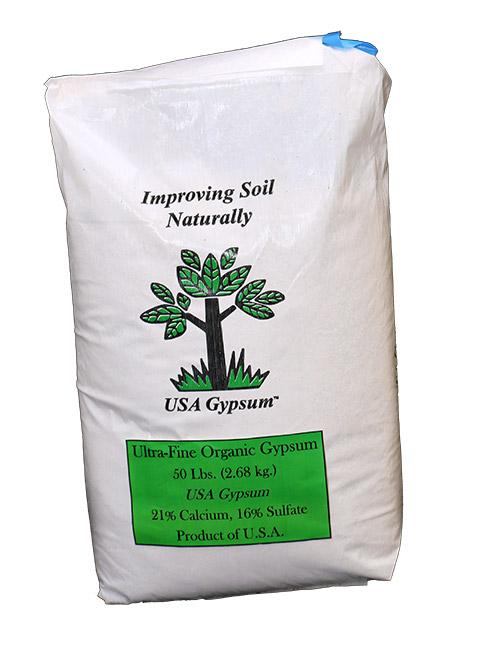 CaSO4 🡨 🡪    Ca+2 + SO4-2
amount	   0	0
-x	               +x       +x
A-x	                 x         x
Ksp=[Ca+2][SO4-2]  
Ksp = x2
Ksp=(4.9x10-3)2
Ksp=2.4x10-5
Calculate the molar solubility of compound XY3 if the Ksp equals 1.5x10-2
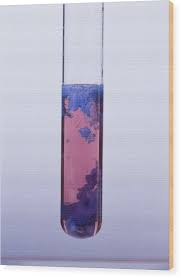 XY3 🡨 🡪 X+3 + 3Y-1
	Unknown 0       0
	-x	   +x	+3x
	U-x	     x	3x
Ksp=[x][3x]3
Ksp =  27x4
1.5x10-2=27x4
x=0.15M
Calculating Q
If Q is less than Ksp, it is unsaturated and more solute can dissolve.
If Q is equal to Ksp, it is saturated. No more will dissolve and no solute will precipitate.
If Q is more than Ksp, it is supersaturated and the extra solute will precipitate out.
Qsp = [X product]X
           [Y reactant]Y
XY2 has a Ksp equal to 1.0x10-6. If 0.010M X+2 reacts with 0.020M Y-, is the solution saturated? Will it precipitate out or dissolve more?
XY2      🡨 🡪 X+2 + 2Y-
	unknown		0		0
	-x				+x		+2x
	U-x			x		2x
Q=[X+2][2Y-]2
Q=[0.010][0.020]2
Q=4x10-6
Ksp<Q so SS and some will precipitate.
200.0mL of 0.0040M BaCl2 is added to 600.0mL of 0.0080M K2SO4. Will a precipitate form? (Ksp=1.1x10-10)

BaCl2 + K2SO4 🡪 2KCl(aq) + BaSO4(s)

BaSO4 🡨 🡪 Ba+2 + SO4-2
U				0		0
-x				+x		+x
U-x			x		x
(200)(.0040)=(800)(x)	x=1.0x10-3 Ba+2
(600)(0.0080)=(800)(x) 	x= 6.0x10-3 SO4-2
Q=[Ba+2][SO4-2] = (1.0x10-3)(6.0x10-3)
Q= 6x10-6		Q>K so SS and 
			precipitate forms.
The Ksp of AgCl is 1.6x10-10.  How many grams of AgCl must be added to a 20.00L sample of water in order for precipitation to occur? 
	
AgCl 🡨 🡪 Ag+ + Cl-
U	       	0	      0
-x	      		+x	    +x
U-x	      x	      x
Ksp=[Ag+][Cl-]
1.6x10-10=x2

x=1.26x10-5M (20.00L)(143.32g/mol)

0.036 grams very insoluble!
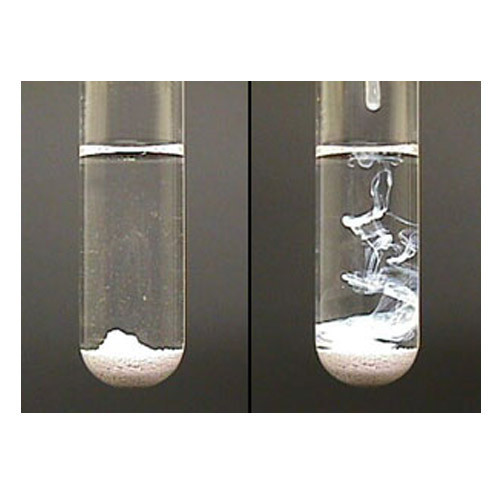 The Ksp of Lead (II) fluoride is 4.1x10-8. 4.50 grams of lithium fluoride is added to 4000.mL of water and it dissolves completely.  After the addition of how many grams of Lead (II) nitrate does the lead(II)fluoride precipitate?

PbF2 🡨 🡪 Pb+2 + 2F-
U	      		0	      0
-x	     		+x	    +2x
U-x	      x	     2x
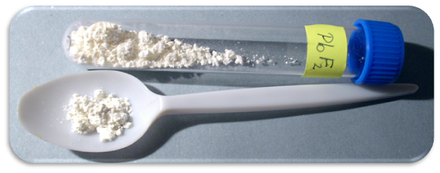 Ksp=[Pb+2][2F-]2		

4.5g/25.94g/mol/4.0L=0.043M 

4.1x10-8=[x][0.043]2
x=2.22x10-5M (4.0L)(331.22g/mol) 

0.029 grams
The addition of a common ion will decrease solubility of a salt.
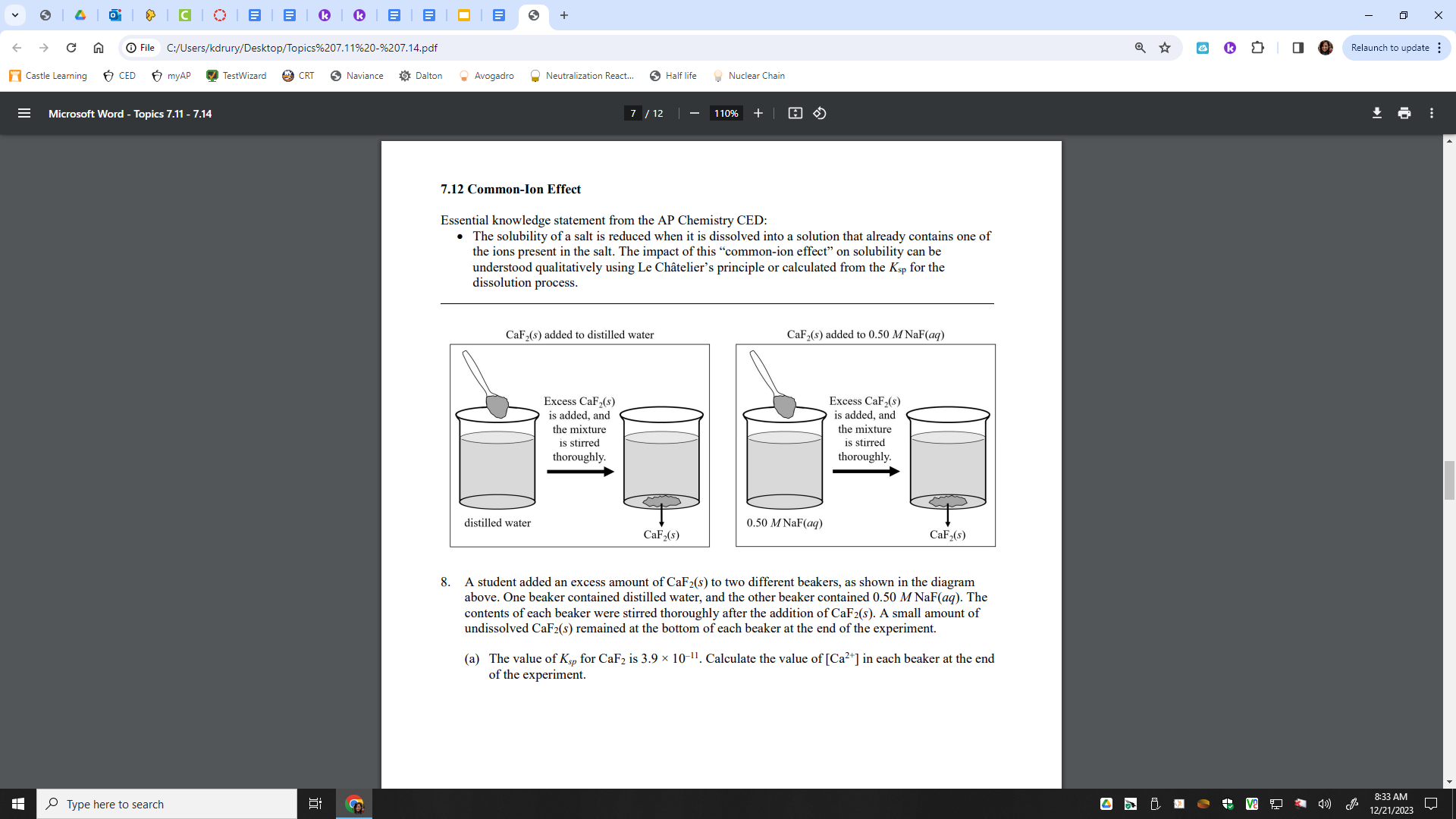 When CaF2 is the only substance in the water Ksp = 3.9x10-11. calculate the concentration of Ca+2.



If 0.50M NaF is also present, recalculate the [Ca+2].
Ksp = [Ca+2][2F-]2 = x(2x)2 = 4x3 = 3.9x10-11
x = 2.14x10-4M
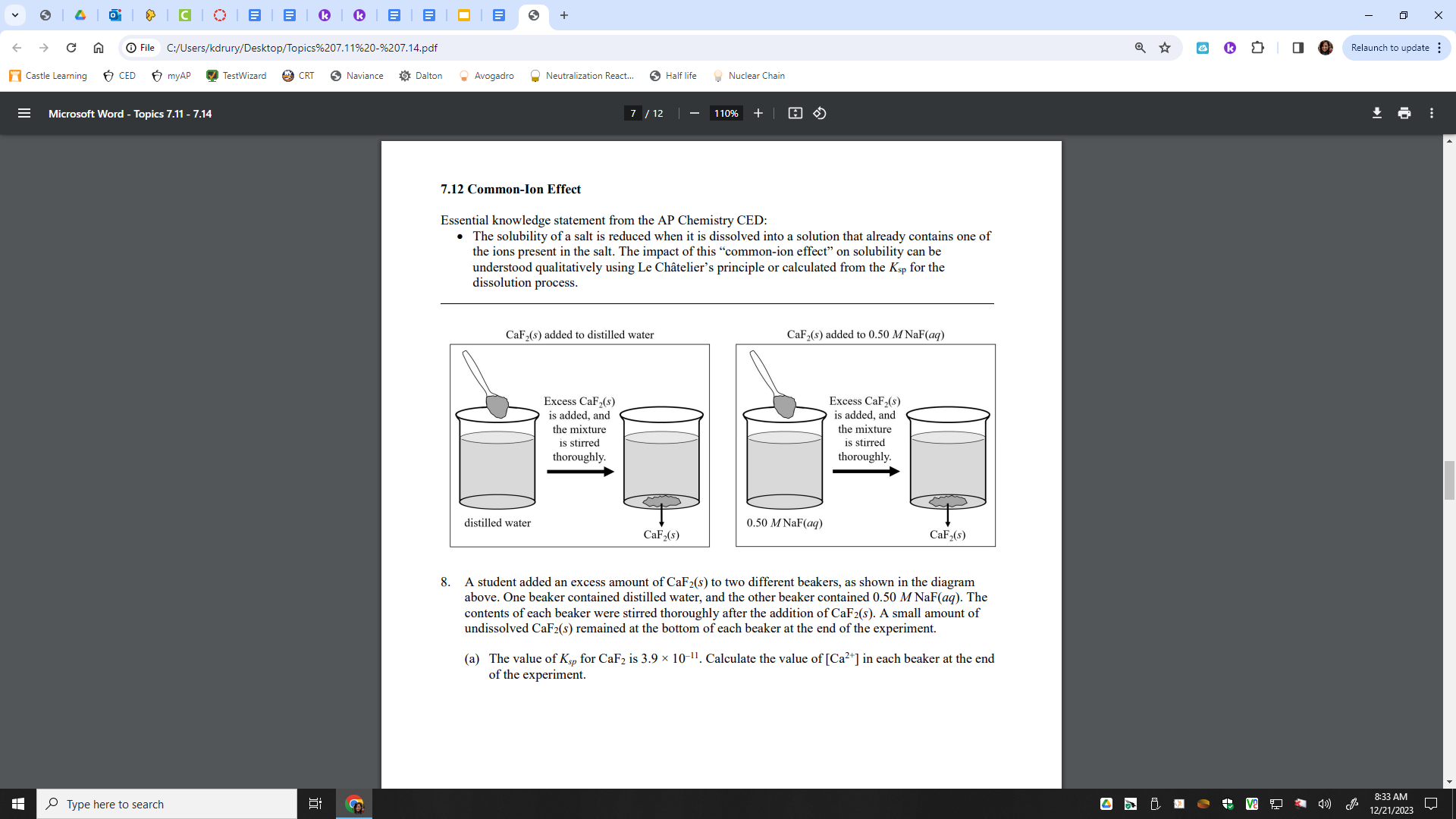 Ksp = [Ca+2][2F-]2  
3.9x10-11 = x(0.50)2 
x = 1.56x10-10M
The addition of an acid or base can affect solution pH and salt solubility.
Recall that bases have pH values higher than 7 and acids have pH values lower than 7.
Mg(OH)2(s) → Mg+2(aq) + 2OH-(aq)

If any base containing OH- is added, the pH increases and the additional OH- can shift the reaction in the reverse direction, Mg(OH)2 decreasing the amount of that dissolves. 

If any acid containing H3O+ is added, the pH decreases and the additional H3O+ reacts with OH- can shift the reaction in the forward direction, Mg(OH)2 increasing the amount of that dissolves.
Enthalpy
The change in enthalpy (ΔH) represents the change in energy, usually in the form of heat, that is associated with a physical or chemical change.  
If ΔH is positive, energy is absorbed by the system.  endothermic
If ΔH is negative, energy is released by the system.  exothermic

Recall that Enthalpy can be the net heat change of multiple steps (Hess’ law). 
When NaCl dissolves in water it must break 
lattice energy (endo) and hydrate with water (exo). 

Thus some substance have a net exo (hot) reaction 
and others have a net endo (cold) dissolving process.
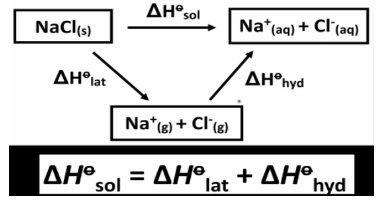 Entropy
The change in entropy (ΔS) is related to changes associated with the dispersal of matter and/or energy.  Entropy increases when:
matter becomes more dispersed and the particles have more freedom to move around.  
the number of possible arrangements of the particles increases.  
energy is dispersed (e.g., the temperature of a sample of matter increases, resulting in a broader distribution of the kinetic energies of the particles).
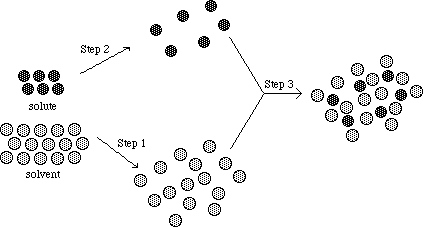 Entropy
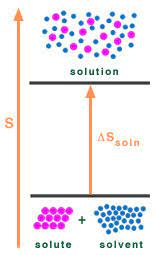 If ΔS is positive, the particles of matter are more dispersed and more disordered. There is a greater number of possible arrangements of the particles. 
 If ΔS is negative, the particles of matter are less dispersed and more ordered. There is a smaller number of possible arrangements of the particles.
Gibbs Free Energy
Gibbs Free energy can be calculated to determine if  a reaction actually takes place. It takes into account both the Enthalpy and Entropy of the reaction as well as the temperature. 

For example, more salts dissolve better at higher temperatures.
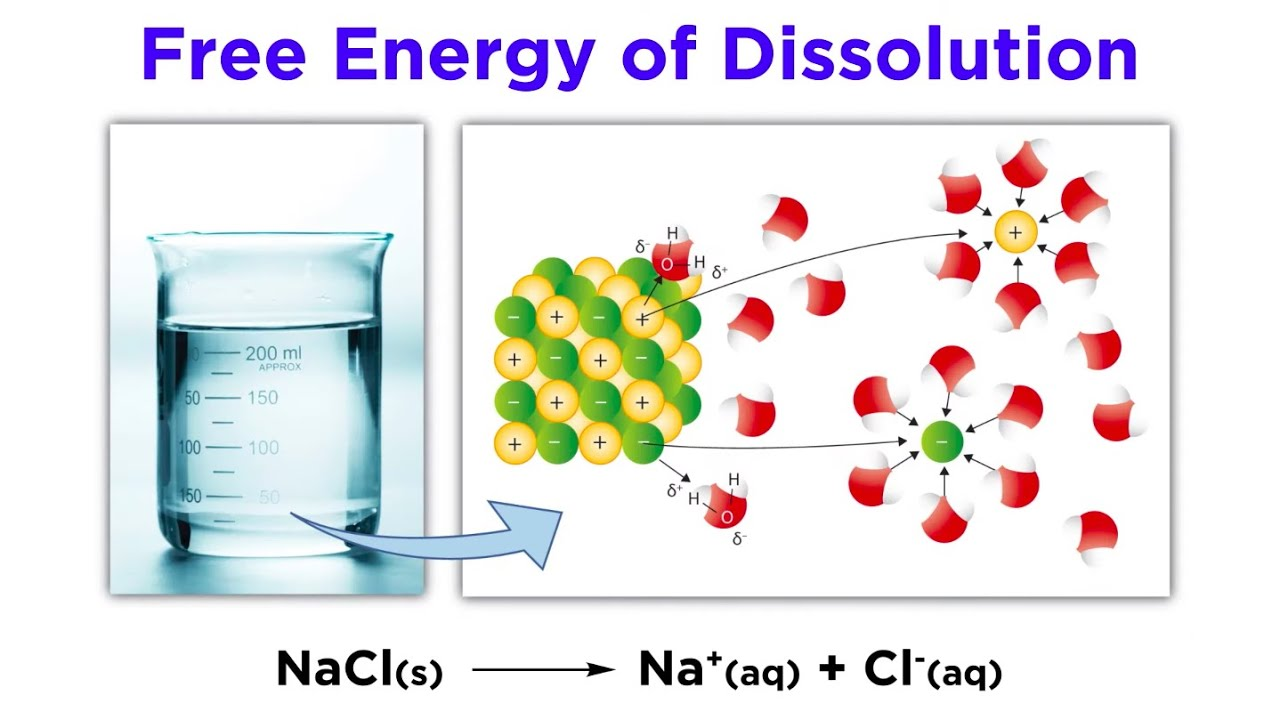 Gibbs
NaOH
NH4Cl
ΔH = -		hot/exo/favorable

ΔS = -		decrease in entropy due to 
order with water/unfavorable

ΔG= - 		spontaneous (observed 
dissolving) at room and other temperatures so enthalpy value  must be larger than entropy value.
ΔH = +	 	cold/endo/unfavorable

ΔS = +		increase in entropy due to 
disorder with water /favorable

ΔG= - 		spontaneous (observed 
dissolving) at room and other temperatures so entropy value  must be larger than enthalpy value.
Acids and Bases
Strong Acids
You will recall that the seven strong acids are HCl, HBr, HI, HNO3, H2SO4, H3PO4, and HClO4.

These are, by definition, strong electrolytes and exist totally as ions in aqueous solution.

For the monoprotic strong acids,	[H3O+] = [acid].

To calculate the pH for strong acids use pH = -log [H3O+]
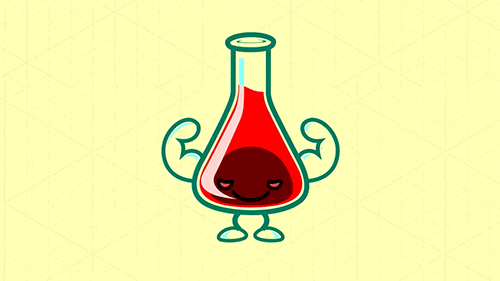 pH of Strong Acids
If the concentration of HA is 2.5x10-3M calculate the pH.
-log(2.5x10-3) = 2.60

If the concentration of HA is 3.5x10-8M calculate the pH.
-log (3.5x10-8) = 7.46
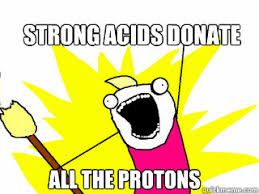 Strong Bases
Strong bases are the soluble hydroxides, which are the alkali metal and heavier alkaline earth metal hydroxides (Ca+2 and Ba2+).

Again, these substances dissociate completely in aqueous solution. And [Base] = [OH-]

pH = 14-(-log[OH-])
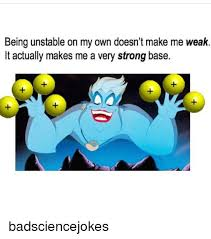 pH of Strong Bases
If the concentration of MOH is 1.5x10-4M calculate the pH.
14-[-log(1.5x10-4)] = 10.18

If the concentration of MOH is 2.2x10-13 M calculate the pH.
14-[-log (2.2x10-13)] = 1.34
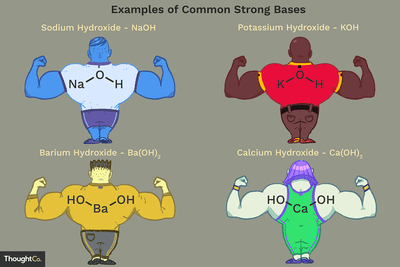 Think
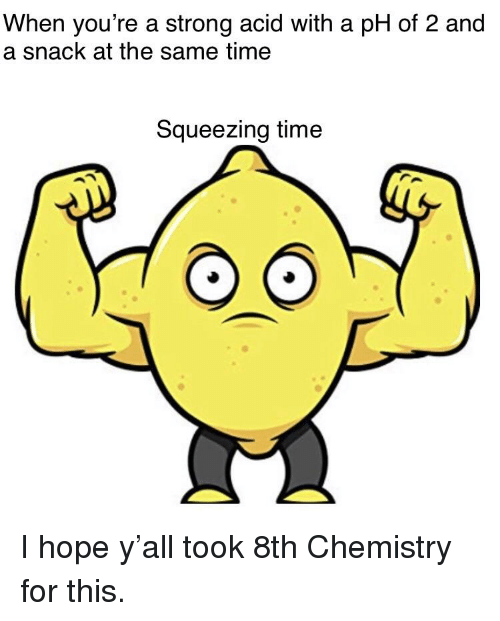 What’s another way to calculate the pH of 2.2x10-13 M MOH?
1.0x10-14/2.2x10-3 = 0.045
-log(0.045) = 1.34
pH square
Dissociation Constants
Kc =
[H3O+] [A−]
[HA]
HA(aq) + H2O(l)
A−(aq) + H3O+(aq)
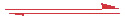 For a generalized acid dissociation,


the equilibrium expression would be



This equilibrium constant is called the acid-dissociation constant, Ka.
Dissociation Constants
The greater the value of Ka, the stronger the acid. The strongest acids don’t report Ka values.
Calculating pH from Ka
Calculate the pH of a 0.30 M solution of acetic acid, HC2H3O2, at 25°C.

HC2H3O2(aq) + H2O(l)                   H3O+(aq) + C2H3O2−(aq)

	Ka for acetic acid at 25°C is 1.8 × 10−5.
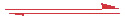 Calculating pH from Ka
[H3O+] [C2H3O2−]
[HC2H3O2]
Ka =
Calculating pH from Ka
1.8 × 10−5 =
(x)2
(0.30-x)
We are assuming that x will be very small compared to 0.30 and can be ignored.
(1.8 × 10−5) (0.30) = x2
2.3 × 10−3 = x
pH = −log [H3O+] = −log (2.3 × 10−3) = 2.64
Predict the favored direction of:
		HNO2 + F- 🡨 🡪 NO2- + HF


HF (Ka=6.8x10-4)
HNO2 (Ka=4.5x10-4)
Calculating Percent Ionization
[H3O+]eq
[HA]initial
Percent Ionization =		                 × 100
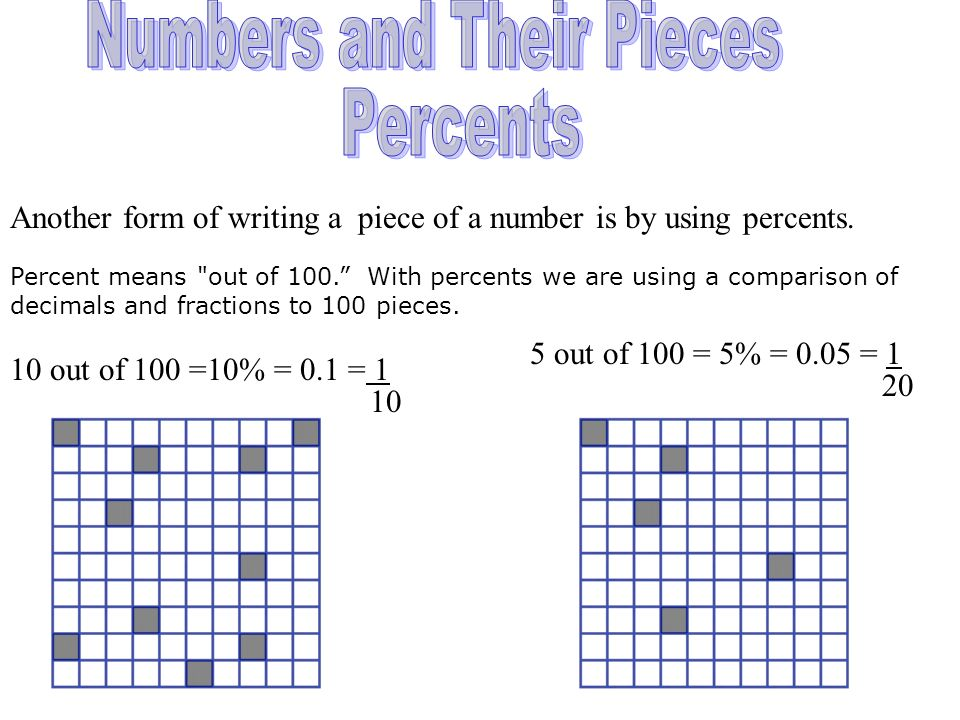 In a previous example 0.36M HNO3 had 1.3x10-2M H+ ions.

1.3x10-2  x 100 = 3.6% ionized
0.36  

		Weak acids tend to ionize less than 5% of the time
Weak Bases
[HB] [OH−]
[B−]
Kb =
Bases react with water to produce hydroxide ion.
Weak Bases
Kb can be used to find [OH−] and, through it, pH of weak bases.
What is the pH of a 0.15 M solution of NH3?
NH4+(aq) +OH−(aq)
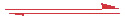 NH3(aq) + H2O(l)
1.8 × 10−5 =
[NH4+] [OH−]
[NH3]
= 1.8 × 10−5
Kb=
(x)2
(0.15)
(1.8 × 10−5) (0.15) = x2
2.7 × 10−6 = x2
1.6 × 10−3 = x
[OH−] = 1.6 × 10−3 M
pOH = −log (1.6 × 10−3)= 2.80
pH = 14.00 − 2.80  = 11.20
Ka and Kb
Ka × Kb = Kw = 1.0x10-14
Polyprotic Acids
If the difference between the Ka for the first dissociation and subsequent Ka values is 103 or more, the pH generally depends only on the first dissociation.
Calculate the pH of 0.10M H2SO4 assuming it ionizes only once.
H2SO4 🡪 H+ + HSO4-

pH = -log(0.10) = 1.0
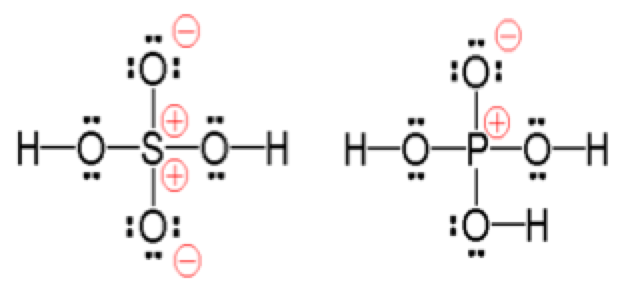 Calculate the pH of 0.10M H2SO4 assuming it fully ionizes.
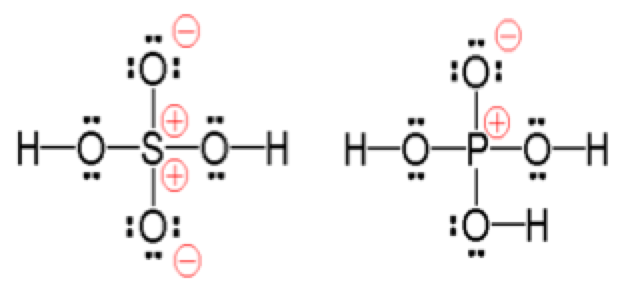 H2SO4 🡪 2H+ + SO4-2

pH = -log(0.20) = 0.70
Calculate the actual pH of 0.10M H2SO4 (Ka2= 1.2x10-2)
H2SO4 🡪 H+ + HSO4-	          Strong acid fully ionizes
0.10	     0.10    0.10	

HSO4- 🡪 H+ + SO4-2		Weak acid ice box
0.10	     0.10       0
-x             +x         +x
0.10-x     0.10+x    x

[x(0.10+x)]/(0.10-x) = 1.2x10-2
0.10x/0.10 = 1.2x10-2
X = 1.2x10-2
[H+] = 0.10 +1.2x10-2 = 0.112 
pH = -log(0.112) = .95
Factors Affecting Acid Strength
The more polar the bond between H and it’s neighboring element (or the weaker the H-X bond/IMF) the more acidic the compound (it will lose H+ better because the other bond is more attracted).
Factors Affecting Acid Strength
In oxyacids, in which an OH is bonded to another atom,  Y,  the more electronegative Y is, the more acidic the acid.
Factors Affecting Acid Strength
For a series of oxyacids, acidity increases with the number of oxygens atoms. The increased polarity and strength of the O-X bonds makes the O-H bonds will be weaker and lose H+ easier.
pH of salts
The cation of a salt comes from the base in a reaction. The anion of the salt comes from the acid.
		NaOH + HCl 🡪 NaCl + H2O


SA + SB 🡪 Neutral Salt
WA + SB 🡪 Basic Salt
SA+WB🡪 Acidic Salt
WA + WB🡪 depends on Ka and Kb values.
Any weak particles will react with the water (hydrolysis)
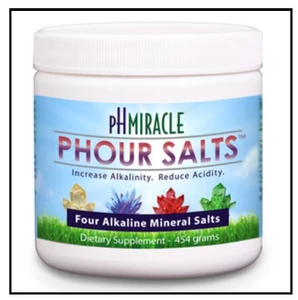 pH of salts
Are these salts acidic, basic, or neutral?

NaBr
Li2CO3
KF
Mg(NO3)2
CaCl2
NaOH and HBr			SB/SA		Neutral
LiOH and H2CO3		SB/WA	 Basic
KOH and HF			SB/WA	 Basic
Mg(OH)2 and HNO3	WB/SA  	Acidic
Ca(OH)2 and HCl		SA/SB   	Neutral
Titration Definitions
A known concentration of base (or acid) is slowly added to a solution of an unknown acid (or base) to determine it’s concentration.

This is also known as standardization if a primary standard (solid, where the moles are constant) is used to determine the molarity of a substance.
Titration Methods
A pH meter or indicators are used to determine when the solution has reached the equivalence point, or neutralization point, at which the moles of acid equals that of base.

The endpoint is when the indicator actually changes color. You want the endpoint close to the equivalence point.
Equivalence during a Titration
Using the M=mol/L formula, MV = moles.

At this equivalence point ONLY, 
the moles of acid = the moles of base.

Therefore, you can use MAVA=MBVB 
to determine the molarity of the unknown 
solution at the equivalence point only.
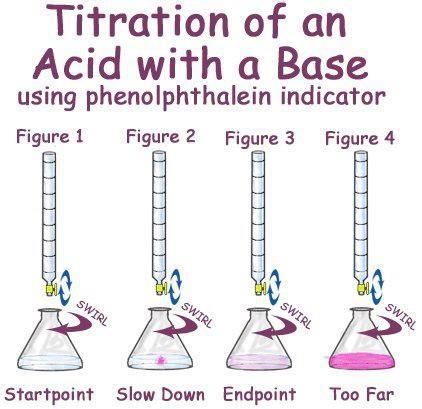 Example at Equivalence
An unknown concentration of NaOH was found in the stockroom. I measured 20.00mL of the 2.00M HCl into a flask and added a few drops of phenolphthalein. I filled a clean 50.00mL buret with unknown NaOH and began the titration, slowly adding NaOH drop wise until a faint pink color appeared. Initially the volume of base read 0.15mL but when the titration was complete, the volume read 35.45mL. What is the concentration of the base?
(2.00M)(0.02000L) = 0.0400 moles of HCl
0.0400 moles of HCl = moles of NaOH
0.0400moles of NaOH/(0.03545-0.00015) = 1.13M
Or (2.00M)(20.00mL) = (x)(35.45-0.15mL) = 1.13M
Titration of a Strong Acid with a Strong Base
From the start of the titration to near the equivalence point, the pH goes up slowly.

Just before and after the equivalence point, the pH increases rapidly.
Titration of a Strong Acid with a Strong Base
At the equivalence point, moles acid = moles base, and the solution contains only water and the neutral salt. The pH equals 7.
Strong Acid Base Titration
Once the concentrations are known, the pH can be calculated at any point during the titration.
Write the reaction. Single arrow if both species are strong. 
Start an ICE box, with initial values in moles. 
Determine changes in mole ratios: the x value will be equal to the lowest initial value. 
Determine equilibrium values by subtraction and addition. 
If a strong acid or strong base is left over, divide the left over by the TOTAL VOLUME used because they are in the same container, diluted by one another.
Calculate the pH.            (-log[H3O+])
Strong Species before Neutralization
.025L x 0.10M = .0025 mol
Calculate the pH when 25.0mL of 0.10M HCl is titrated with 10.0mL of 0.10M NaOH.

	HCl     + 	NaOH    🡪    NaCl     +	 H2O
I	.0025		.001	  	  0		   0
C	-.001		-.001		+.001	           +.001
E	.0015		0		.001		.001

-log (.0015/(.025+.01)) = 1.37
.010L x 0.10M = .001 mol
Strong Species at Neutralization
Calculate the pH when 25.0mL of 0.10M HCl is titrated with 25.0mL of 0.10M NaOH.
	
	HCl     + 	NaOH 🡪    NaCl     +	 H2O
I	.0025		.0025	         0		   0
C	-.0025	          -.0025	      +.0025	+.0025
E	0		0	     .00125	.0025

Only salt and water left pH = 7
.025L x 0.10M = .0025 mol
Strong Species near the end of a Titration
.025L x 0.10M = .0025 mol
Calculate the pH when 25.0mL of 0.10M HCl is titrated with 35.0mL of 0.10M NaOH.

	HCl     + 	NaOH 🡪 NaCl     +	 H2O
I	.0025		.0035	  	  0		   0
C	-.0025		-.0025		+.0025		+.0025
E	0		.001		.0025		.0025

14-[-log (.001/(.025+.035))] = 12.22
.035L x 0.10M = .0035 mol
The Common-Ion Effect
HC2H3O2 + H2O(l)
H3O+ + C2H3O2−
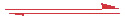 If acetate ion is added to the solution, LeChâtelier says the equilibrium will shift to the _______.

A weak acid ionizes______when  a common ion is added to the solution.
Left
Less
Buffers
Buffers are solutions of a weak conjugate acid-base pair.
They are resistant to pH changes, even when strong acid or base is added.
Buffers are used to maintain pH balances .
Effectiveness depends on volume used.
Buffer pH may change slightly with the addition of chemicals but not drastically.
Buffers
If a small amount of hydroxide is added to an equimolar solution of HF in NaF, for example, the HF reacts with the OH− to make F− and water.
Buffers
If acid is added, the F− reacts to form HF and water.
Which are buffer systems?
No, strong acid present
Yes, acidic buffer
Yes, acidic buffer
Yes, basic buffer
No, strong base present
KH2PO4/H3PO4
NaClO3/HClO3
CH3COOH/CH3COONa
NH3/NH4+
NaOH/NaCl

Buffers must contain weak acids or bases and their conjugates.
Calculate the pH of a buffer using 0.20M HF and 0.10M NaF.  Ka = 6.8x10-4
Ka = (.1+x)(x)   = 6.8x10-4
              (.2-x)
Ka = (.1)(x) = 6.8x10-4
          (.2)
pH = 2.87
x = 1.36x10-3
Calculate the pH of a buffer using 0.250M CH3COOH and 0.150M CH3COONa.    Ka = 1.8x10-5
Ka = (.15+x)(x) = 1.8x10-5
           (.25-x)
Ka = (.15)(x) = 1.8x10-5
         (.25)
pH = 4.52
x = 3x10-5
Buffer Calculations
[acid]
[base]
[base]
[acid]
pOH = pKb + log
pH = pKa + log
Rearranging your calculations you can use the Henderson-Hasselbalch equation found on your reference table:
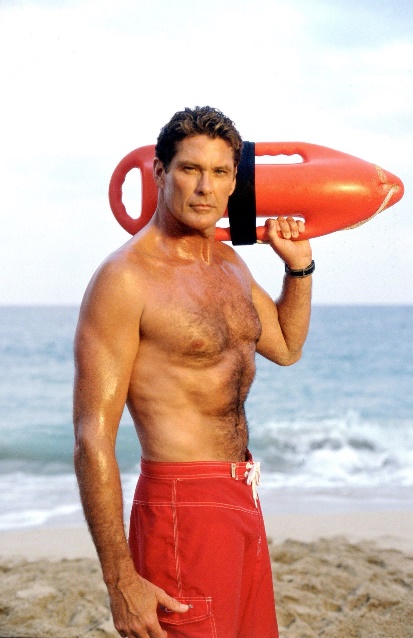 Henderson–Hasselbalch Equation
(0.10)
(0.12)
[base]
[acid]
pH = pKa + log
pH = −log (1.4×10−4) + log
What is the pH of a buffer that is 0.12 M in lactic acid, HC3H5O3, and 0.10 M in sodium lactate?  Ka for lactic acid is1.4 × 10−4.
pH = 3.85 + (−0.08)
pH = 3.77
pH Range
[base]
[acid]
pH = pKa + log
The pH range is the range of pH values over which a buffer system works effectively.
It is best to choose an acid with a pKa close to the desired pH. This means the [H+] equals Ka. Why?



	Because the amounts of the acid and base will be equal so they can both 	sufficiently counterbalance additions of solutions.
Review Buffers
Consider the reaction:	CH3COOH 🡪 CH3COO- + H+

CH3COONa is a ______ salt. It ionizes into _______ and ________.


Adding sodium acetate to the reaction above will shift the reaction to the _______, and will __________ the ionization of the acid.
basic
Na+
CH3COO-
decrease
left
Review Buffers
A buffer resists changes in pH since it contains both acidic and basic species.
If OH- is added, it reacts with the _____ part of the buffer.
If H+ is added, it reacts with the _____ part of the buffer. 
The acidic and basic species in the buffer cannot consume each other in a _________ reaction, or it won’t work. 

This is why the buffer must have ___ acids and ___ bases.
acidic
basic
neutralization
weak
weak
Titration of a Weak Acid with a Strong Base
Now, the conjugate base of the acid affects the pH when it is formed. It creates a buffer!

The pH at the equivalence point will be >7.

The weak acid’s titration curve starts at a higher pH and has a slight bump.
Titration of a Weak Base with a Strong Acid
Again, the conjugate acid affects the pH at the beginning of the reaction due to the formation of a buffer.

The pH at the equivalence point in these titrations is < 7.

The pH starts very high with a base and should have a slight bump.
Titrations of Polyprotic Acids
In these cases there is an equivalence point for each dissociation.
Weak Acid or Base Titration
Steps:
Write the reaction. Double arrow if one species is weak. 
Start and ICE, with initial values in moles. 
Determine changes in mole ratios: the x value will be equal to the lowest initial value. 
Determine equilibrium values by subtraction and addition. 
If a strong acid or strong base is left over, divide the left over by the TOTAL VOLUME used. 
Calculate pH.            (-log[H+])
If a weak acid or base is left over, calculate the pH using Ka or Hasselbach.
Weak Acid with Strong Base before Equivalence
Calculate the pH when 25.0mL of 0.10M acetic acid (Ka=1.8x10-5) is titrated with 10.0mL of 0.10M NaOH.
	HC2H3O2 +      NaOH 🡪 	NaC2H3O2    + 	H2O
I	.0025		.001	  	  0		   0
C	-.001		-.001		+.001		+.001
E	.0015		    0		.001		.001

Weak acid and non-neutral salt left over
You can solve the acid’s Ka expression using ice box:
HC2H3O2         +         NaOH      🡪    NaC2H3O2    +     H2O
I	.0025		.001	  	  0		   0
C	-.001		-.001		+.001               +.001
E	.0015		    0		.001		.001

Ka=[H+][C2H3O2-]/[HC2H3O2]
1.8x10-5 = [x][.001]/[.0015]
X= H+ = 2.7x10-5
pH = -log(2.7x10-5) = 4.57  (higher than SA/SB titration)
*Or hasselbach: pH = pKa + Log (S/A) 
			pH = -log(1.8x10-5) + log(.001/.0015)
			pH = 4.57
Weak Acid with Strong Base after Equivalence
Calculate the pH when 25.0mL of 0.10M acetic acid (Ka=1.8x10-5) is titrated with 35.0mL of 0.10M NaOH.
	HC2H3O2 +       NaOH 🡪       NaC2H3O2       +      H2O
I	.0025		.0035	  	  0		   0
C	-.0025		-.0025		+.0025		+.0025
E	    0		.001		.0025		.0025

Strong base left over 
14-[-log(.001/.060)] = 12.22 
                                    (same as SA SB titration)
Strong Acid with Weak Base before Equivalence
Calculate the pH when 25.0mL of 0.10M HCl is titrated with (Kb=1.8x10-5)10.0mL of 0.10M NH3.

	HCl     + 	NH3 🡪 	NH4Cl     +	 H2O
I	.0025		.001	  	  0		   0
C	-.001		-.001		+.001		+.001
E	.0015		   0		.001		.001

Strong Acid left over
-log(.0015/.035) = 1.37 (same as SA/SB titration)
Strong Acid with Weak Base after Equivalence
Calculate the pH when 25.0mL of 0.10M HCl is titrated with: (Kb=1.8x10-5) 35.0mL of 0.10M NH3.

	HCl     + 	NH3 🡪   	NH4Cl     +	H2O
I	.0025		.0035	  	  0		   0
C	-.0025		-.0025		+.0025		+.0025
E	    0		.001		.0025		.0025

Weak base left over
You can solve Kb for the base using ice box:
HCl     + 	NH3 🡪   	NH4Cl     +	 H2O
I	.0025		.0035	  	  0		   0
C	-.0025		-.0025		+.0025		+.0025
E	    0		.001		.0025		.0025

Kb=[OH-][NH4+]/[NH3]
1.8x10-5 = [x][.0025]/[.001]
X= OH+ = 7.2x10-6
pH = 14-[-log(7.2x10-6)] = 8.86 (lower than SA/SB)
*Or hasselbach: pOH = pKb + Log (S/B) 
			pOH = -log(1.8x10-5) + log(.0025/.001)
			pH = 8.86
The Half Titration Point
The half titration point of a weak acid can be found by halving the volume of NaOH needed to obtain neutralization.  At this point the amount of origional acid equals the amount of conjugate base.
The Half Titration Point
HA  	    H+     +      A-
I		M	     0              0
C	     -½M	  +½M        +½M
E        ½M            ½M           ½M

Ka=[H+][A-]/[HA]
Ka=[½M][½M]/[½M]
Ka=[½M]
Ka=[H+]
The Half Titration Point
The Ka equals the concentration of H+!

You can use a titration curve to determine the Ka of a weak acid (or weak base). 

The ka can be used to ID the acid.

The acid shown has a pH of 5.00 at the half point. The Ka equals
1.00x10-5
The Half Titration Point
Just remember, at half titration:

pH=pKa

Derived also from Hasselback:
pH=pKa + log (S/A) where S=A
Salt Hydrolysis
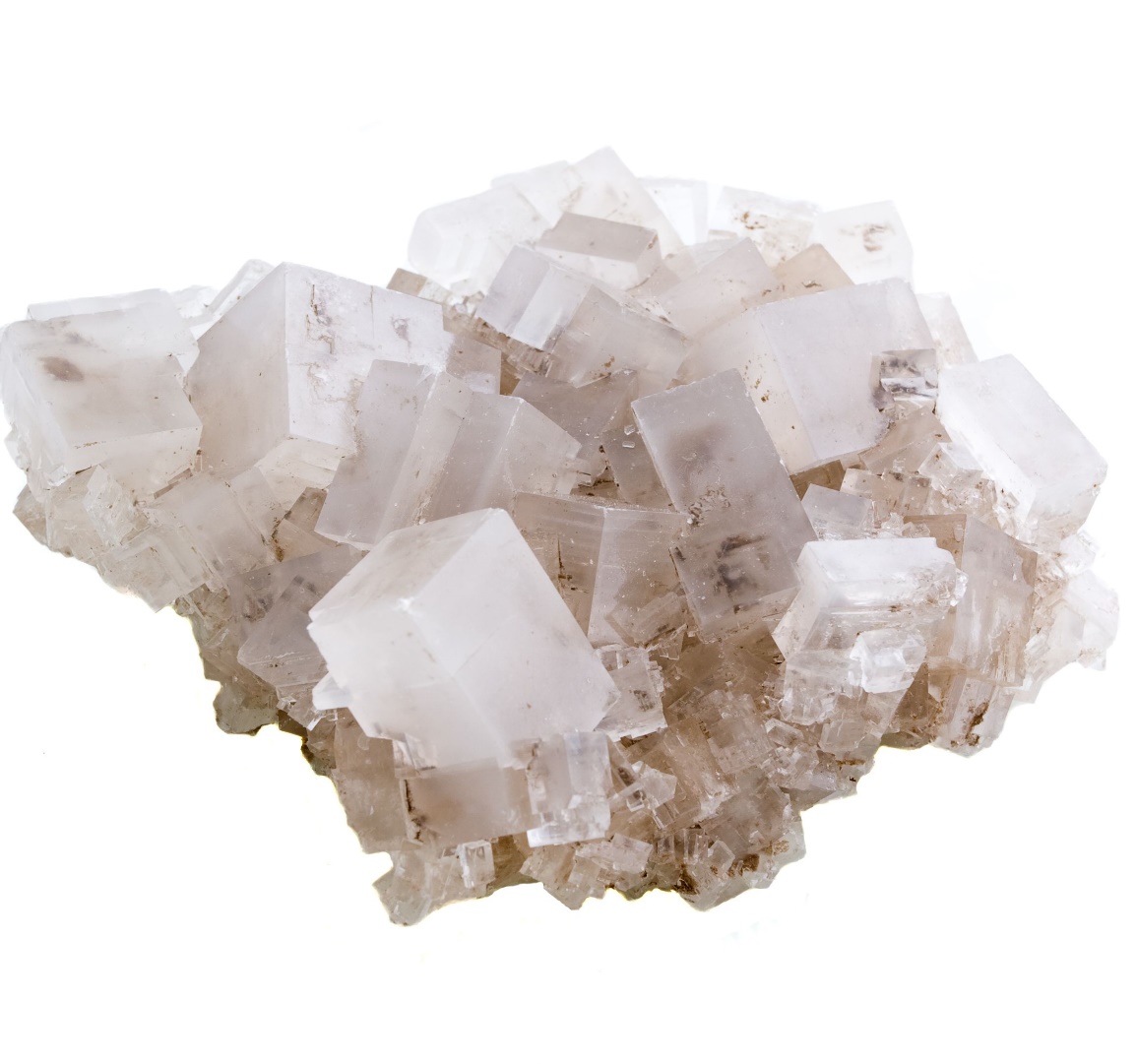 When the equivalence point is reached in a titration the moles of acid equal moles of base. This can happen in three scenarios:
SA/SB: the equivalence point is 7.00 because the salt formed is neutral.
WA/SB: the equivalence point is above 7.00 because the salt formed is basic.
WB/SA: the equivalence point is under 7.00 because the salt formed is acidic.
If a basic or acidic salt is formed you must ICE BOX the salt as if it were a weak acid or weak base.
Salt Hydrolysis
The reason salts can create acidic or basic solutions is because the weaker ion re-react with water to create either H+ or OH- ion in a reaction known as hydrolysis. 

Remember pH is determines by the amount of H+ ions! Let’s track the ions that affect pH like H+ and OH- in each salt combination.

Strong Acid and Strong Base make Neutral salts:
	Molecular Equation: 	HCl(aq) + NaOH (aq)🡪 NaCl(aq) + H2O(l)
	Ionic Equation:	H+ + Cl- + Na+ + OH- 🡪 Na+ + Cl- + H2O(l)
	Net Ionic Equation: 	H+ + OH- 🡪 H2O(l)
				No salt to hydrolyze! pH remains neutral.
Acidic Salt Hydrolysis
Strong Acid and Weak Base make Acidic salts:
	Molecular Equation: 	HCl(aq) + NH3(aq)🡪 NH4+ +Cl-(aq) + H2O(l)
	Ionic Equation:		H+ + Cl- + NH3(aq) 🡪 NH4+ + Cl- + H2O(l)
	Net Ionic Equation: 	H+ + NH3(aq)🡪 NH4+ + H2O(l)
	Hydrolysis:			NH4+ + H2O 🡪 NH3 + H+
	(consider this:		 NH4+ + H+OH- 🡪 NH3 + H+)
Basic Salt Hydrolysis
Weak Acid and Strong Base make Basic salts:
	Molecular Equation: 	HF(aq) + NaOH (aq)🡪 NaF(aq) + H2O(l)
	Ionic Equation:	HF + Na+ + OH- 🡪 Na+ + F- + H2O(l)
	Net Ionic Equation: 	HF + OH- 🡪 F- + H2O(l)
	Hydrolysis:		F- + H2O 🡪 HF + OH-
	(consider this:		F- + H+OH- 🡪 HF + OH- )
Salt Hydrolysis Example 1: SA SB
Calculate the pH when 25.0mL of 0.10M HCl is titrated with 25.0mL of 0.10M NaOH.

No Acid or Base is left over but 0.0025 mole of a strong Acid and 0.0025 moles of  a strong Base were used which form 0.0025 moles of a salt in  a total of 0.050L of solution (25 mL of acid and 25mL of base). 

The salt is neutral so the pH = 7!
(0.025L)(0.10M) = 0.0025mol
(0.025L)(0.10M) = 0.0025mol
Salt Hydrolysis Example 2: SA WB
(0.025L)(0.10M) = 0.0025mol
(0.025L)(0.10M) = 0.0025mol
Calculate the pH when 25.0mL of 0.10M HCl is titrated with: 25.0mL of 0.10M NH3. (Kb=1.8x10-5)

No Acid or Base is left over but again, 0.0025 mole of a salt were formed in 0.050L of solution (25 mL acid and 25 mL of base). ICE BOX!

_            X2                  =          1.0x10-14             (use Ka because the salt is acidic!!!)
(0.0025mol/0.050L)       1.8x10-5

		x = 5.27x10-6
		pH = -log(5.27x10-6) = 5.27
Salt Hydrolysis Example 3: WA SB
Calculate the pH when 25.0mL of 0.10M acetic acid (Ka=1.8x10-5) is titrated with 25.0mL of 0.10M NaOH.

No Acid or Base is left over but again, 0.0025 mole of a salt were formed in 0.050L of solution (25 mL acid and 25 mL of base). ICE BOX!

_            X2                  =          1.0x10-14             (use Kb because the salt is basic!!!)
(0.0025mol/0.050L)       1.8x10-5
				X = 5.27x10-6
				pOH = -log(5.27x10-6) = 5.27
				PH = 14-5.27 = 8.73
Let’s review what happens when a solute is added to water…
Anion and Cation are both strong:
NaCl + H2O 🡪 Na+ + Cl-
HBr + H2O 🡪 H3O+ + Br-
LiOH + H2O 🡪 Li+ + OH-
In all these reactions all ions stay in solution and conduct electricity. These are good electrolytes.
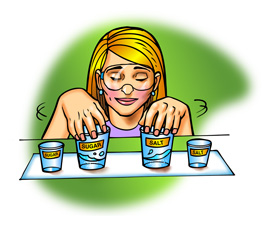 Let’s review what happens when a solute is added to water…
Only ion is weak:
KNO2 + H2O 🡪 K+ + NO2-
	NO2- + H2O  🡪 HNO2 + OH- 
b.  MgCl2 + H2O 🡪 Mg+2 + 2Cl-
 	Mg+2 + H2O 🡪 Mg(OH)2 + H3O+
K+ is strong and stays in solution. Nitrite is weak and re-reacts with water to hydrolyze. The OH- confirms our thoughts that this salt was basic.
Chloride is strong and stays in solution. Magnesium is weak and re-reacts with water. The presence of the hydronium ion confirms this salt was acidic.  Re-reacting with water is also known as hydrolyzing.
But what happens when both ions are weak?
CuF 🡪 Cu+ + F-			Do they both hydrolyze? 

No. They barely dissolve. Neither ion wants to dissolve. There is no “driving force” to make this solute dissolve. Nevertheless, some might. 

Time for our second to last K! ☺
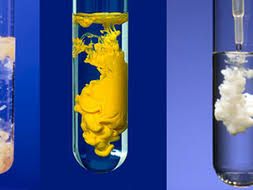 Unit 9 Thermodynamics
Spontaneous Processes
Spontaneity depends on two important issues:
Entropy can be thought of as a measure of the randomness of a system.
Enthalpy is the heat change of a reaction.
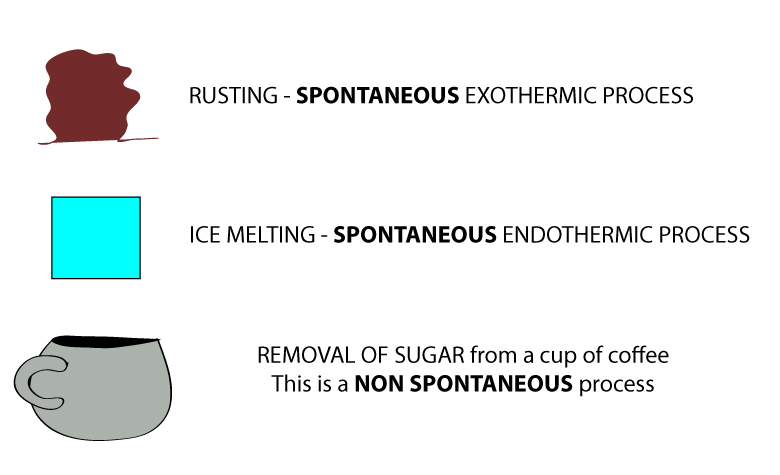 Second Law of Thermodynamics
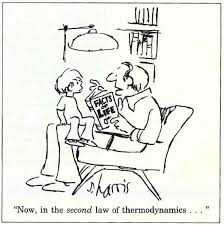 The second law of thermodynamics states that the entropy of the universe increases for spontaneous processes.
Entropy is dependant on:
Temperature (phase changes)	 S(g) > S(l) > S(s) 	
The number of independently moving molecules
 			Ssolute < Ssolution
The change in phase usually has a larger affect than the number of molecules.
Polarity provides order to the particles because they align themselves like poles of magnets. Entropy decreases when polar molecules form.
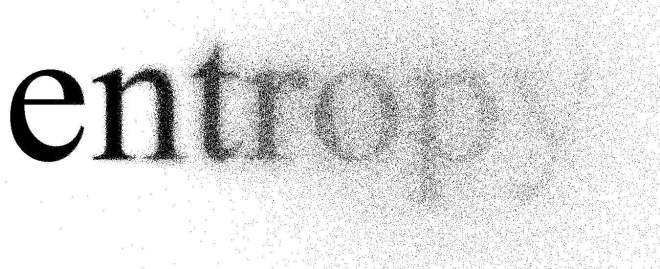 Third Law of Thermodynamics
The entropy of a pure crystalline substance at absolute zero is 0.
Standard Entropy
These are molar entropy values of substances in their standard states.

Standard entropies tend to increase with increasing molar mass.
Standard Entropies
Larger and more complex molecules have greater entropies.
Examples
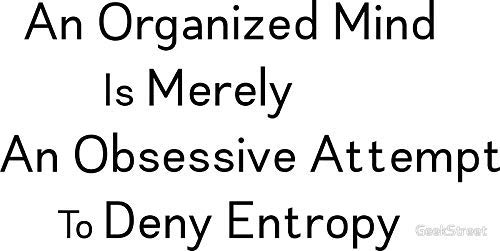 Which has a greater entropy?
NaCl(s) or NaCl(aq) 
CO2(s)  or CO2(g) 
KI(aq) at 45C or 100C
Is the entropy positive (increasing) or negative?
2H2(g) + O2(g)  🡪 2H2O(l) 
NH4Cl(s) 🡪 NH3(g) + HCl(g)
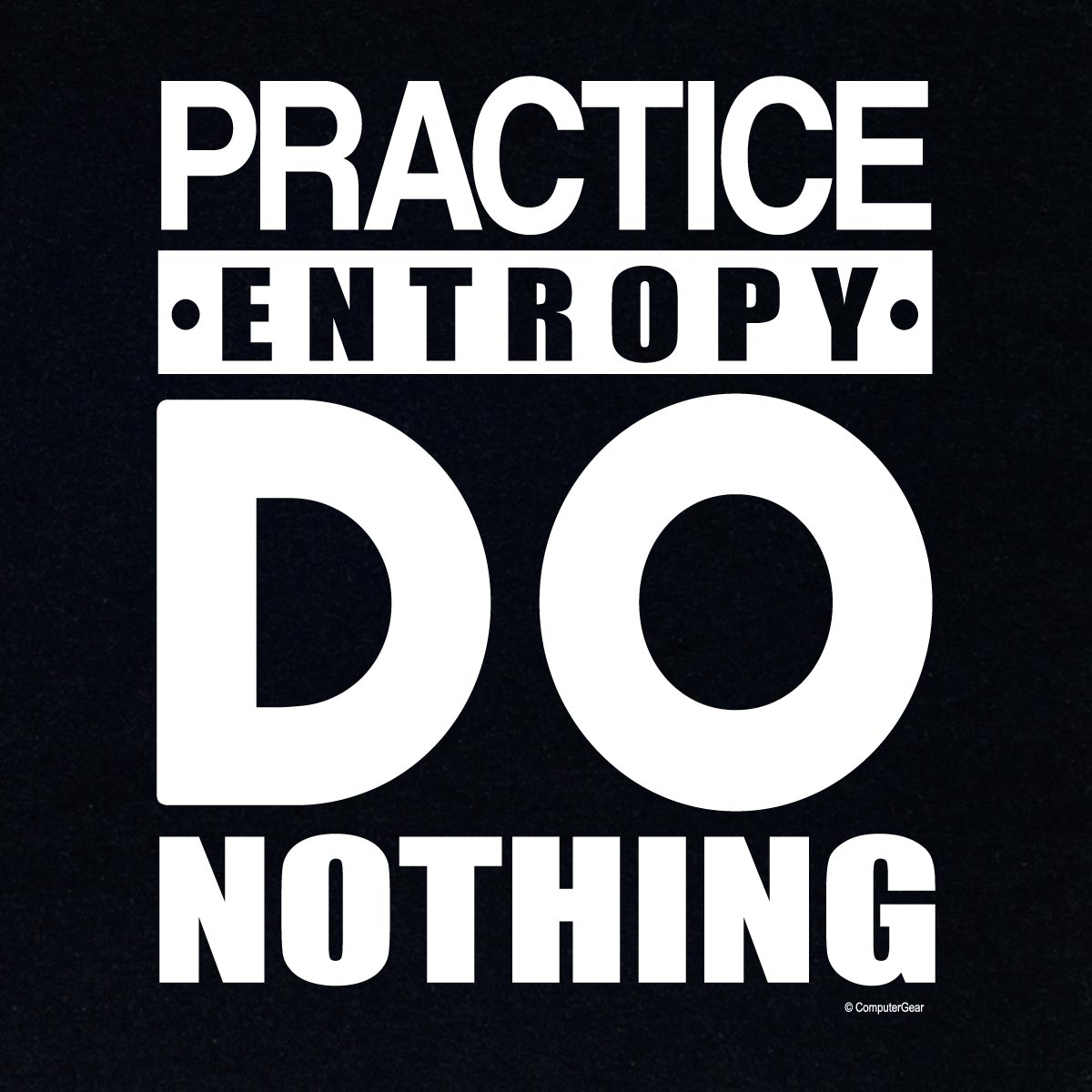 Entropy
Like total energy and enthalpy, entropy is a state function (dependant on only final and initial conditions, not the changes it takes in between).
Entropy changes for a reaction can be estimated in the same manner by which ΔH is estimated:
ΔSrxn° = ΣSf°(products) - ΣSf°(reactants)
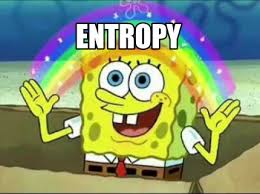 Entropy of Formation Example
C3H8   S° =  269.9 J/mol K
CO2   S° =  213.6 J/mol K
H2O   S° = 69.91 J/mol K
O2     S° = 205.0 J/mol K
Given the values below, calculate the ΔS°rxn of:
	C3H8(g) + 5O2(g) 🡪 3CO2(g) + 4H2O(l)
[3(213.6) + 4(69.91)] - [ 269.9 + 5(205.0)]    =   -374.5 J/mol K
Notice all numbers are nonzero and the units are J/mol K
This only tells us that this reaction decreases in entropy or disorder which may be unfavorable.
ΔG° = ΣΔG°(products) − ΣΔG°(reactants)
f
Standard Free Energy Changes
Just like the standard enthalpies and entropies of formation, the standard Gibbs free-energy:
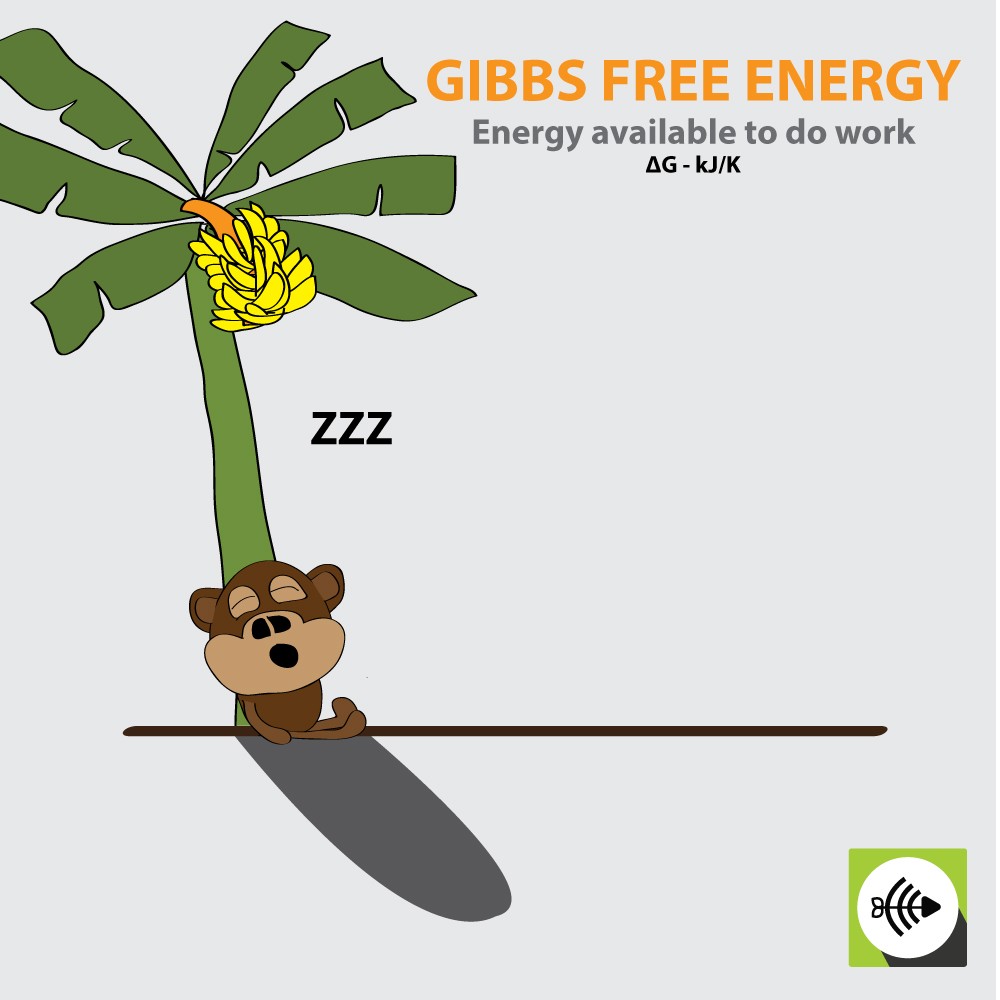 r
f
This number can tell you if a reaction is spontaneous or not at a given temperature.
	if ΔG°rxn is negative it is spontaneous.
	if ΔG°rxn  is positive it is not spontaneous.
Gibbs Free Energy of Formation Example
C3H8   ΔGf° =  -23.47 kJ/mol
CO2   ΔGf° =  -394.4 kJ/mol
H2O   ΔGf° = -237.13 kJ/mol
Given the values below, calculate the ΔG°rxn of:
	C3H8(g) + 5O2(g) 🡪 3CO2(g) + 4H2O(l)
[3(-394.4) + 4(-237.13)] - [ -23.47 + 5(0)]    =   -2108.3 kJ/mol
Notice all elements are zero and the units are kJ/mol
This only tells us that this reaction is favorable and spontaneous at THIS temperature. But there is another way…
Gibbs in action Example
Recall from previous lessons:
	C3H8(g) + 5O2(g) 🡪 3CO2(g) + 4H2O(l)
ΔH°rxn = -2220.0 KJ/mol
Δ S°rxn = -374.5 J/mol
ΔG°rxn = -2108.3 kJ/mol

You can also calculate G using the equation ΔG= ΔH-TΔS
ΔG = -2220.0 – 298(-.3745)  = -2108.4kJ/mol
Notice the ΔS had to be modified for units.
Gibbs changes with Temperature ΔG= ΔH −TΔS
Free Energy and Equilibrium
Under any conditions, standard (298K and 1atm) or nonstandard, the free energy change can be found this way:
ΔG = ΔG° + RT lnQ
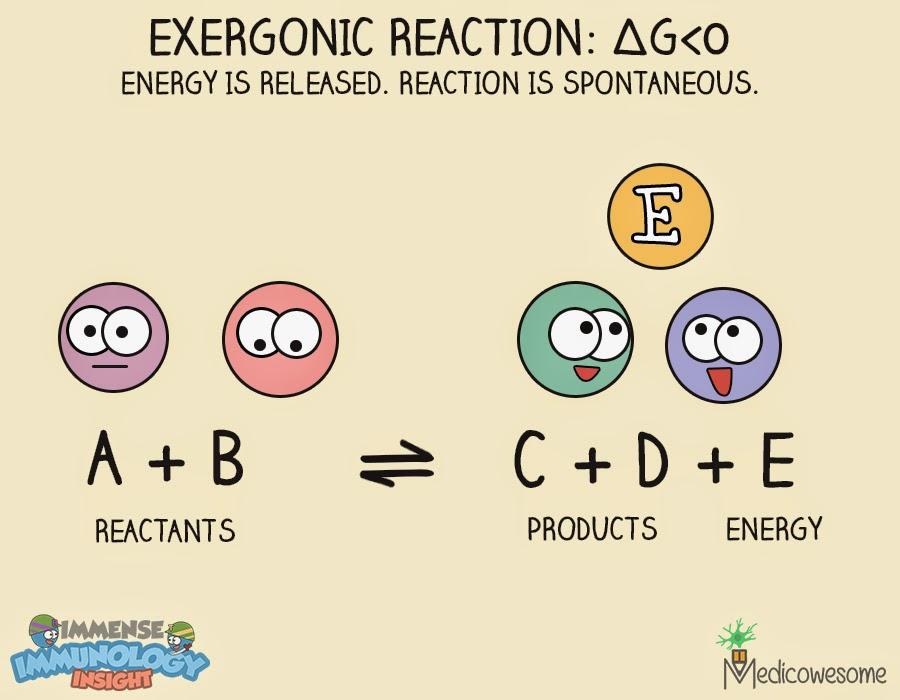 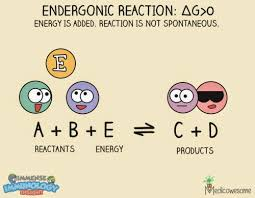 Gibbs and Q Example
Calculate the Gibbs Free Energy of the Haber process at 273K, when [H2]=1.0M. [N2]=0.050M and [NH3]=1.50M. ΔGf° of NH3 = -33kJ/mol
ΔG = ΔG° + RT lnQ
X = -33000+(8.314)(273) ln   (1.50)2
		                        (0.05)(1.0)3

X=-24360J/mol = -24.360kJ/mol
Notice the Units had to match R (8.314J/Kmol).
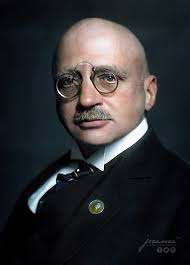 Free Energy and Equilibrium
ΔG = ΔG° + RT lnQ
At equilibrium, Q = K, and ΔG = 0.
The equation becomes
0 = ΔG° + RT lnK
Rearranging, this becomes
ΔG° = −RT lnK
G and K
Recall that if K>1 the products are favored.. If K<1 the reactants are favored.
If G<1 (or negative) the reaction is spontaneous in the forward direction. If G>1 (or positive) the reaction is spontaneous in the reverse direction.
So, G and K are related. When G is negative, K is over 1. When G is positive, K is less than 1. 
If K is 1, what is G and what does that mean?
Gibbs Final Example
The value of equilibrium constant for a reaction equals 45 at 298K. At the same temperature, the  reaction not at equilibrium has Q=35. Determine the Gibbs value at 298K and show that the value of G indicates the same direction as Q states.
Q<K which predicts the reaction will proceed forward.
ΔG° = −RT lnK = -8.314(298)ln(45) = -9.43KJ/mol
G is negative, which is spontaneous and favors the forward direction.
ΔG = ΔG° + RT lnQ 
      = -9430 + 8.314(298)ln(35) 
      = -620KJ/mol
One last thing…
Both Gibbs Free Energy and Entropy can be calculated using Hess’s law like Enthalpy.
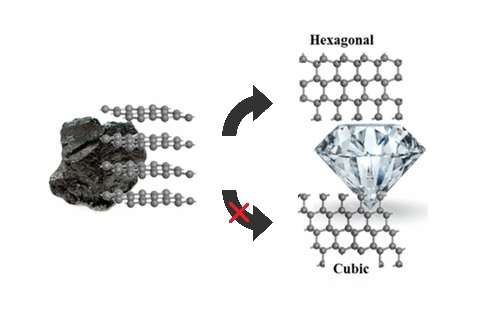 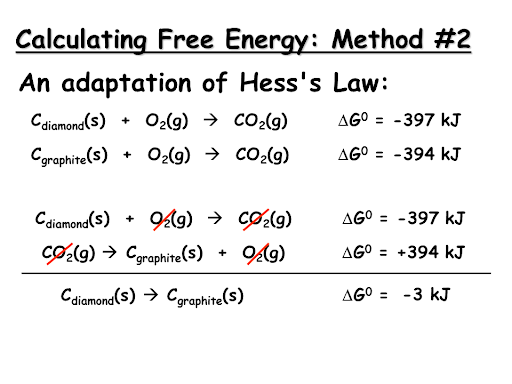 Unit 9 Redox Reactions
Voltaic Cells
We can use that energy to do work if we make the electrons flow through an external device.
We call such a setup a voltaic cell.
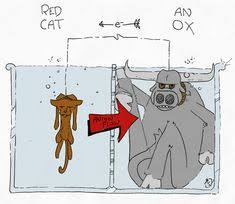 Voltaic Cells
The oxidation occurs at the anode which is negative.

The reduction occurs at the cathode which is positive.

Electrons move from the anode to the cathode.
Voltaic Cells
Once one e- flows from the anode to the cathode, the charges in each beaker would not be balanced and the flow of electrons would stop. Therefore, we use a salt bridge to keep the charges balanced.
Cations move toward the cathode.
Anions move toward the anode.
Voltaic Cells
As the electrons reach the cathode, cations in the cathode are attracted to the now negative cathode.

The electrons are taken by the cation, and the neutral metal is deposited on the cathode. (The cathode gains mass)
Electromotive Force (emf)
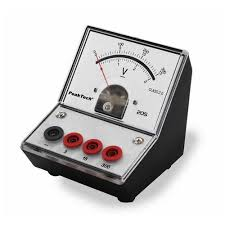 A voltmeter may be placed on the wire connecting the anode and cathode in order to determine the cell’s voltage.

The potential difference between the anode and cathode in a cell is called the electromotive force (emf).

It is also called the cell potential, and is designated Ecell.
J
C
1 V = 1
Cell Potential
Cell potential is measured in volts (V).
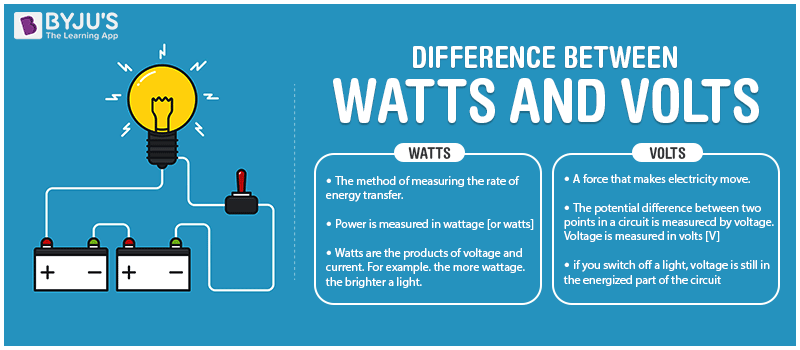 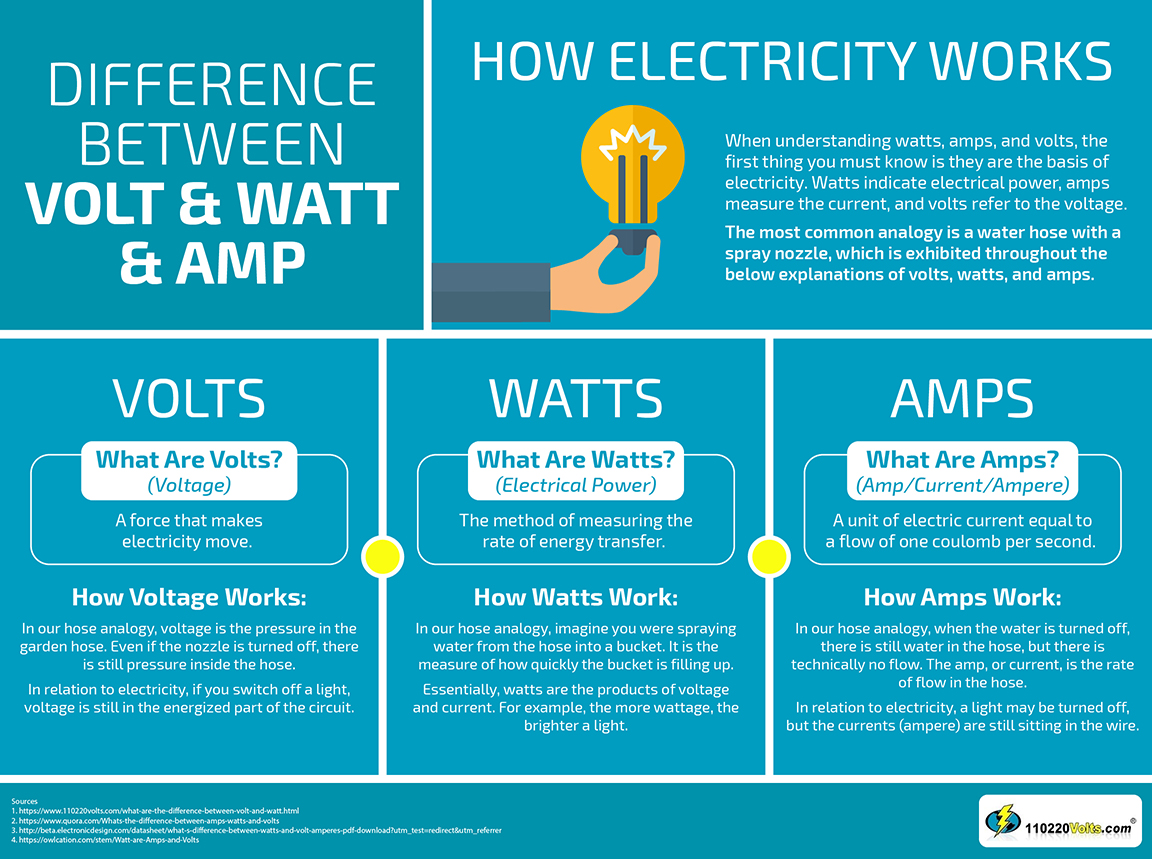 Standard Hydrogen Electrode
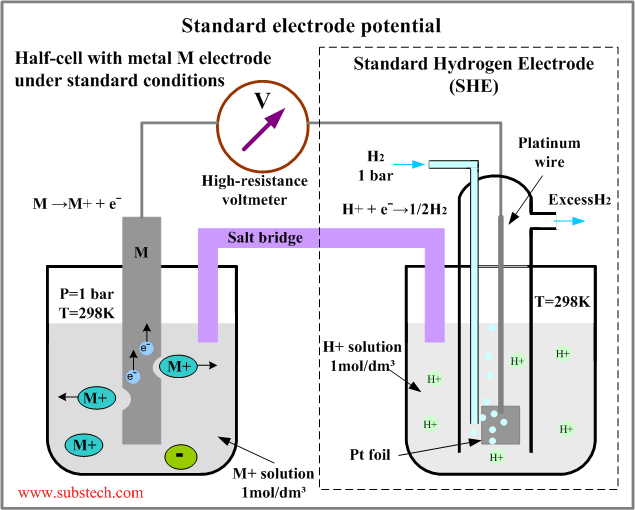 The values are referenced to a standard hydrogen electrode (SHE).

By definition, the reduction potential for hydrogen is 0 V:

2 H+ + 2 e− ⎯⎯→ H2

* At 1atm and 1M solution
Standard Reduction Potentials
Reduction potentials for many electrodes have been measured and tabulated.
= Ered (cathode) − Ered (anode)
°
°
Ecell
°
Standard Cell Potentials
The cell potential at standard conditions can be found through this equation:



We do not multiply any voltages (unlike enthalpies). This is because voltage is dependant on radius of the atoms, not the amount of atoms (intensive or extensive???) However, the length of time the battery works IS dependant on amount of atoms. (This is why car batteries range in price thought they are all made out of the same metals!)
°
Ered = −0.76 V
=
c − a
Ered
°
°
Ered = +0.34 V
Ecell
°
Cell Potentials
For the oxidation in this cell,


For the reduction,
= +0.34 V − (−0.76 V)
= +1.10 V
Examples
Find the voltage:	Cathode-Anode
Zn   Zn+2    H+      H2
H2   H+      Cu+2   Cu
Zn   Zn+2   Cu+2   Cu
Can Sn reduce Zn+2 spontaneously?


Calculate the electromotor force of a cell with an Mg electrode in Mg(NO3)2 and Ag in AgNO3.
0- -.76 = .76V
.34-0 = .34V
.34- -.76 = 1.10V
No. Sn is better at reducing ( a higher reduction voltage) so zinc would oxidize spontaneously, not reduce.
0.80- -2.37 = 3.17V
Free Energy
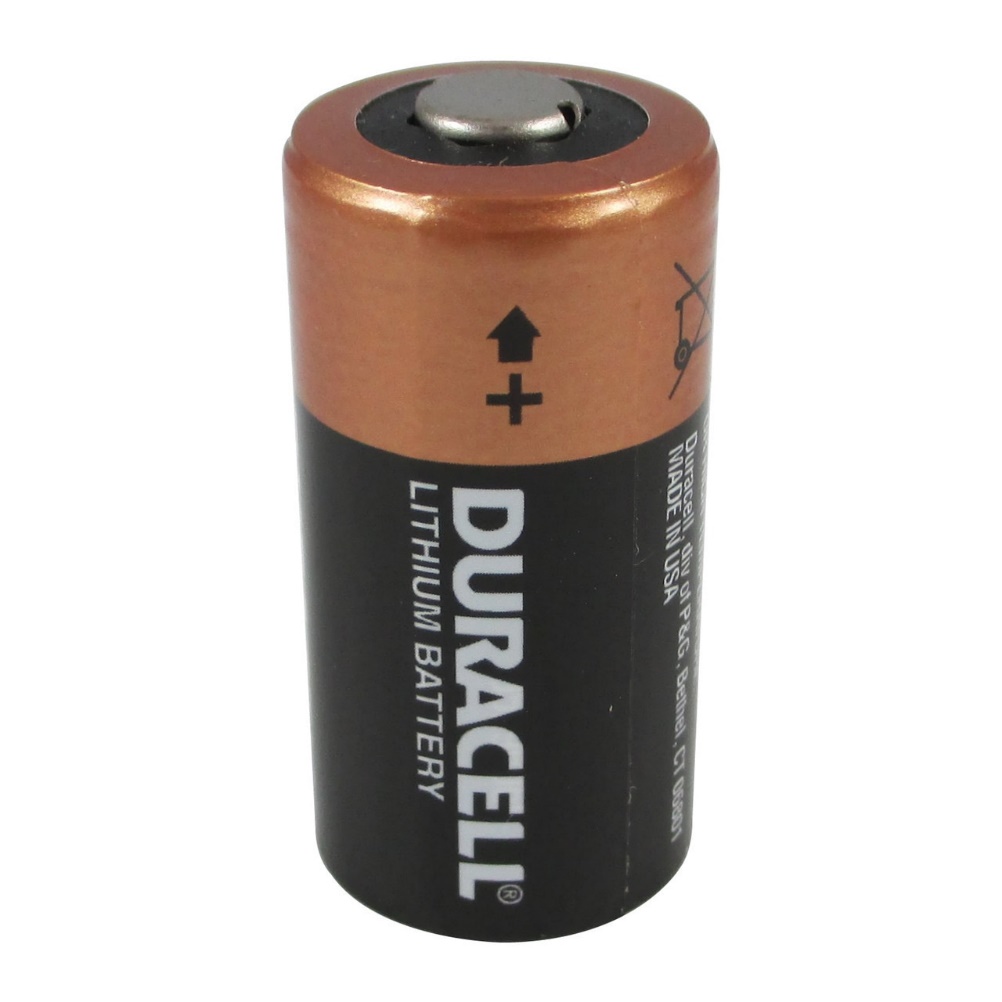 ΔG for a redox reaction can be found by using the equation:

ΔG = −nFE

	where n is the number of moles of electrons transferred, and F is a constant, the Faraday.
	     1 F = 96,485 C/mol = 96,485 J/V-mol
Voltage and K
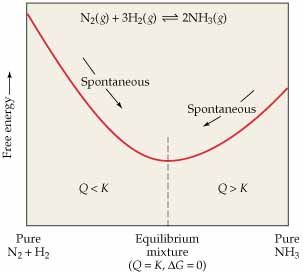 The emf can be related to the equilibrium constant using this equations:
		ΔG = −nFE			ΔG =-RTlnK
Examples   Assume all are at 25C.
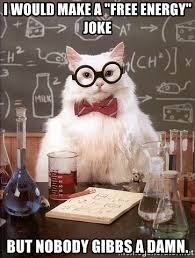 Calculate the G for 2Au + 3Ca+2 🡪 2Au+3 + 3Ca



Calculate the G for 2Al+3 + 3Mg 🡪 3Mg+2 + 2Al
G= -(6)(96500)(-2.87-1.50) = 2530000 J
G= -(6)(96500)(-1.6--2.37) = -411000J
Examples   Assume all are at 25C.
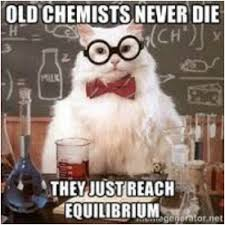 Calculate the K for Cu+2 + Sn 🡪 Sn+2 + Cu




Calculate the K for Fe+2 + 2Ag 🡪 2Ag+ + Fe
G= -(2)(96500)(.34--.14) = -92640 J
-92640=-8.314(298)lnK	K= 1.73x1016
G= -(2)(96500)(-.44-.80) = 239320 J
239320=-8.314(298)lnK	K= 1.12x10-42
Summary of G, K and E
RT
nF
ln Q
E = E° −
Nernst Equation
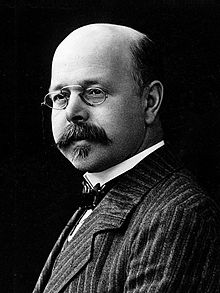 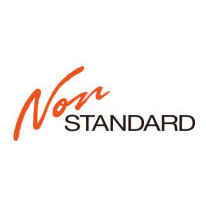 RT
nF
ln Q
E = E° −
Examples
Predict if Co + Fe+2 🡪 Co+2 + Fe is spontaneous when [Co+2]=.15M and [Fe+2]=.68M at 25C.


Predict if Cd + Fe+2 🡪 Cd+2 + Fe is spontaneous when [Cd+2]=0.10M and [Fe+2]=0.60M at 30C.
-0.16V no.
E = (-.44- -.28) – [8.314(298)]/[2(96500)] ( ln[.15/.68])
-.017V no.
E = (-.44- -.40) – [8.314(298)]/[2(96500)] ( ln[.10/.60])
EKG correlation
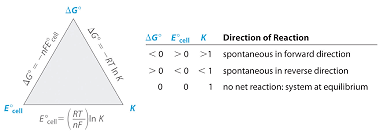 Concentration Cells
You can have the same substance at both electrodes as long as the concentrations are different. A voltage will be read until the concentrations equalize.

Oxidation always take place at the more dilute solution in a concentration cell. The anode must increase in concentration so 
			Ni 🡪 Ni+2+2e.
RT
nF
ln Q
E = E° −
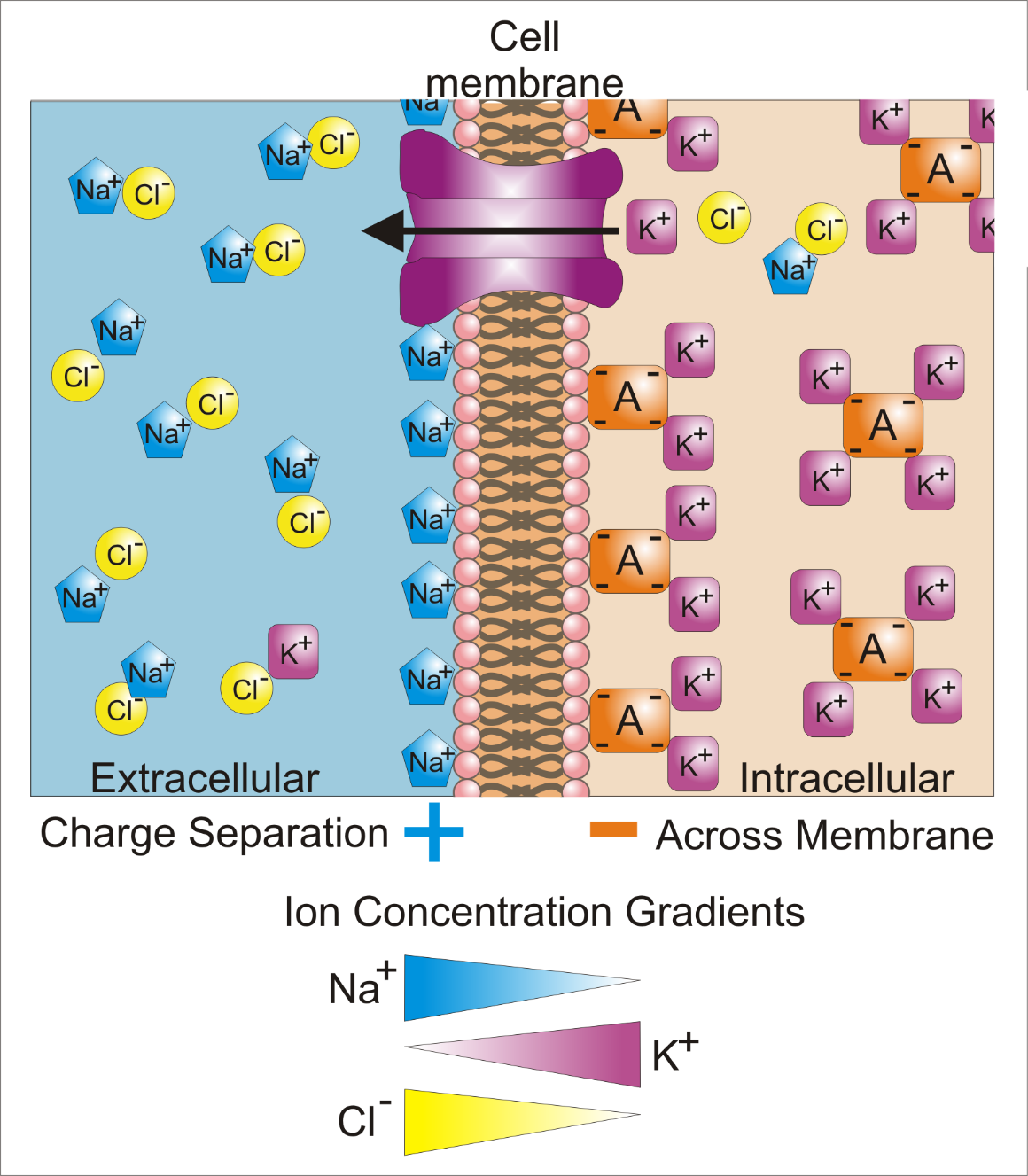 If Zn/Zn+2 (0.10M)//Zn+2(1.0M)/Zn  
calculate the voltage at 25C.
E= 0 – [8.314(298)] ln (.1/1)
            [2(96500)] 
E= 0.0296V
Electrolytic Cells
If you want to make a non-spontaneous cell operate you can apply voltage to send electrons in the opposite direction.  AN OX RED CAT still applies, but electrons may travel from cathode to anode so their charges are reversed (cathode – and anode +). This may be used to revitalize a dead battery.
Electrolytic Cells
Electrolytic cells can also be used to plate substances such as silverware. 

   The power strip forces electrons to travel to the spoon. The spoon is negative and will attract Silver ions. The silver ions will reduce onto the spoon, plating it. 

   Remember: reduction takes place at the cathode, which is negative. In this case, electrons travel from anode to cathode. Cathodes increase in mass.
Electrolysis of water
Water and other solutions can be electrolyzed in order to break them into their pure elemental state. 
       2H2O 🡪 2H2 + O2

Notice more oxygen is being formed.
H+ is reduced to H2 at the cathode
O-2 is oxidized to O2at the anode.
Electrolysis of Salts
A brine solution, NaCl(aq),  is zapped with electricity to separate. However, the diagram shows H2 and Cl2 gases evolve, Not sodium metal. The Na+ ions stay in solution. Why?

Using your reduction tables, Water is better at reducing than sodium so the water in the solution reduces instead of sodium. 

2H2O + 2e- 🡪 H2 + 2OH-  -.83V
Na+ + e- 🡪 Na	        -2.71V
Electrolysis of Salts
Chlorine is worse at oxidizing than H2O, however, the solution is basic so the H2O reaction will not work as well. 

Cl2 + 2e- 🡪 2Cl-                  1.36V

O2 + 4H+ + 4e- 🡪 2H2O    1.23V

So, just because electricity is used to separate a salt, it doesn’t mean the salt will separate. The water may get in the way! ☹
Impurities
If a mixture of metals need to be purified, the mixture can be connected to the anode where oxidation occurs. 

The element better at reduction will be forces to oxidize by the battery. Then it will reduce onto the pure metal cathode. Thus, a separation of the two metals will occur.
Comparison
Voltaic
Electrolytic
An Ox, Red Cat
Electrons flow A🡪 C
Not Spontaneous
Needs electric
No Salt bridge, same container
Anode +, cathode –
Electric energy changes to chemical energy
An Ox, Red Cat
Electrons flow A🡪 C
Spontaneous
Makes electric
Salt bridge
Anode -, cathode +
Chemical energy spontaneously changes to electricity
Voltage Needed
To reverse a spontaneous reaction, it takes more voltage that that reaction normally creates.

Similarly, to make a non-spontaneous reaction occur, you need a voltage higher that one calculated by subtracting the anode emf from the cathode emf.
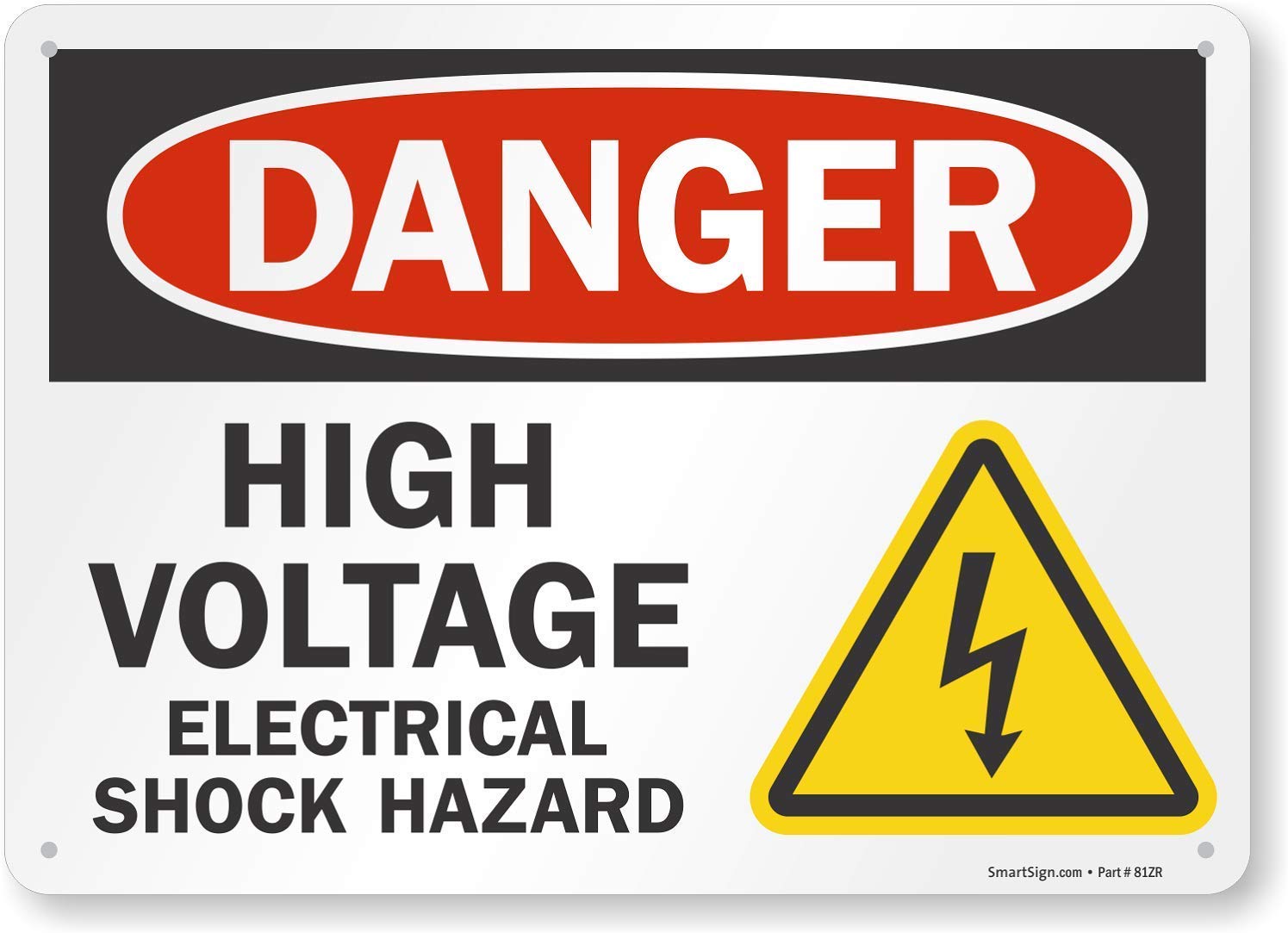 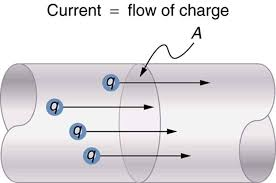 Current
Any time electrons are flowing through a wire, a measureable current (I) is created measured in amps.		
I=q/t		q = charge(coulombs-C)  	 t = time(s)

One mole of electrons creates 96,500C or 1 Faraday(F). 
I just remember Coulombs = Amps * Time (s)
				-OR-
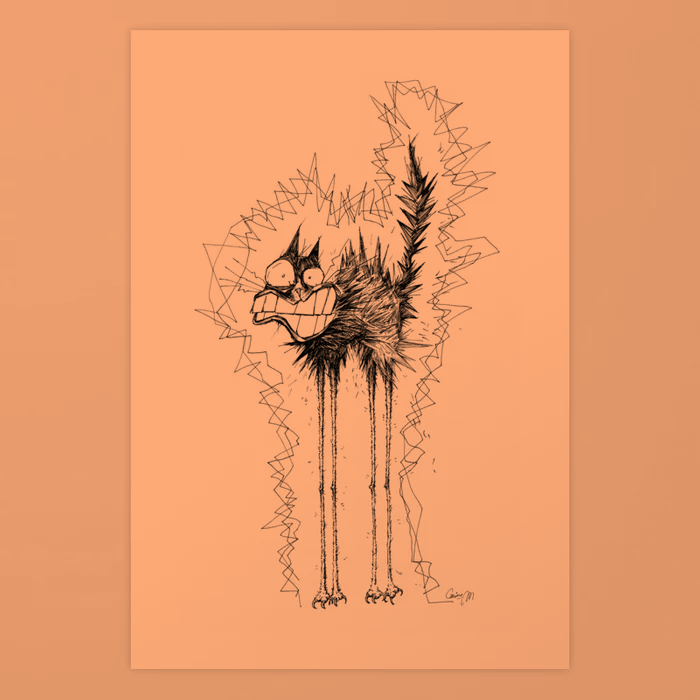 C=ATs
Examples
How many moles of electrons are transferred when a current of 12 amps is applied for 16 hours?



How many grams of copper will be deposited by the passage of 3.0A for 2 hours?
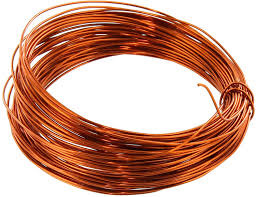 (12)(16*60*60)=691200C
691200C/96500 = 7.2  moles of electrons
(3)(2*60*60) = 21600C/96500C = 0.224moles of electrons
Cu+2 + 2e- 🡪 Cu	0.224/2 (63.5g) = 7.11g Cu
Examples
3.  1.26A ran for 7.44 hours in sulfuric acid. Calculate the volume of a gas evolved at STP.
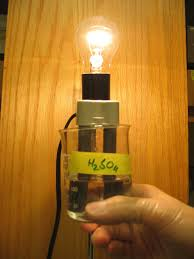 1.26(7.44*60*60) = 33747C/96500C = 0.350 moles of e-
Anode:	2H2O 🡪 O2 + 4H+ + 4e-
Cathode:	2H+ +2e- 🡪 H2		
Overall:	2H2O 🡪 2H2 + O2
2(
)
0.350 moles of e/4e- = 0.0875 (2H2)(22.4L) = 3.92L
Electrolysis: Coating a penny
4.  To coat a penny, 0.10 grams of Cu must be deposited from Cu+2 ions. If the current is 2A, how long would the battery need to be operating?
0.10g/63.55g = 0.00157 moles Cu * 2 mole e- = 0.00315mole e-
0.00315mole e- * 96500 = 304C
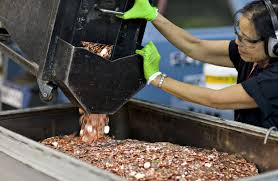 304C = 2A (x)		x = 152s
Aluminum Can
A standard Aluminum soda can contains about 15.0 grams of Aluminum coating. If it is plated using 10A, how long will it take to create the can?




We need more Amps and use pure ore (Al2O3) from Arizona and Puerto Rico. This amount of energy needed to make a can should make you want to recycle!!!
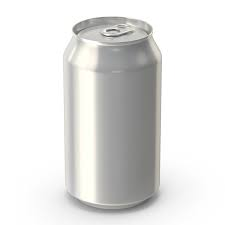 15.0g/26.98g = .556 mol Al x 3e- = 1.67 mole e-
1.67 e- * 96500 = 161000C
161000C = 10A (x)		x = 16100s (4.5h)
Thank you!
Kristen Drury
William Floyd High School
www.chemisme.com
chemisme@gmail.com